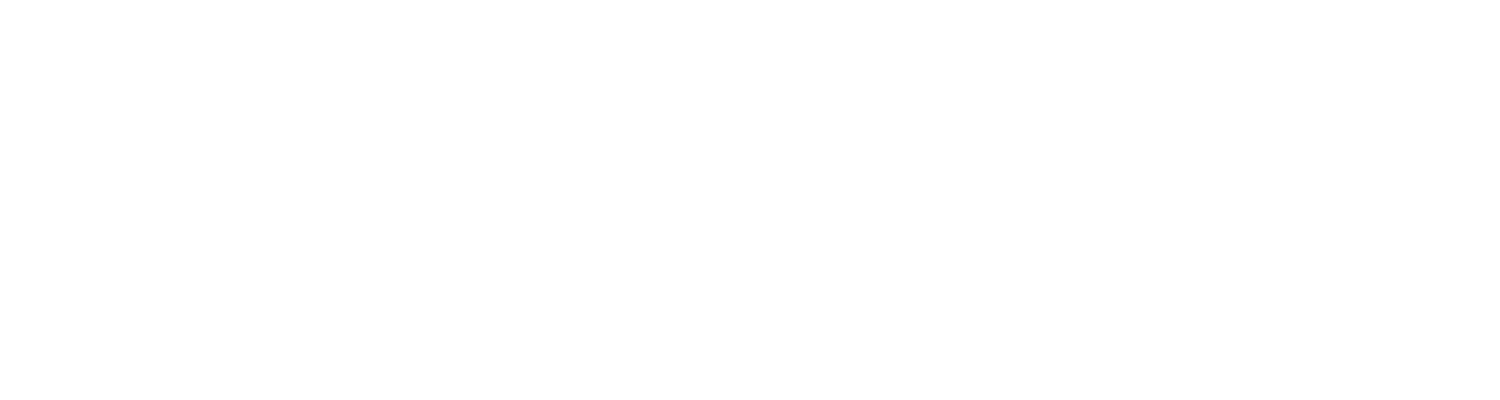 INFORME DE EJECUCIÓN POA 2022
Primer Semestre
Julio 2022
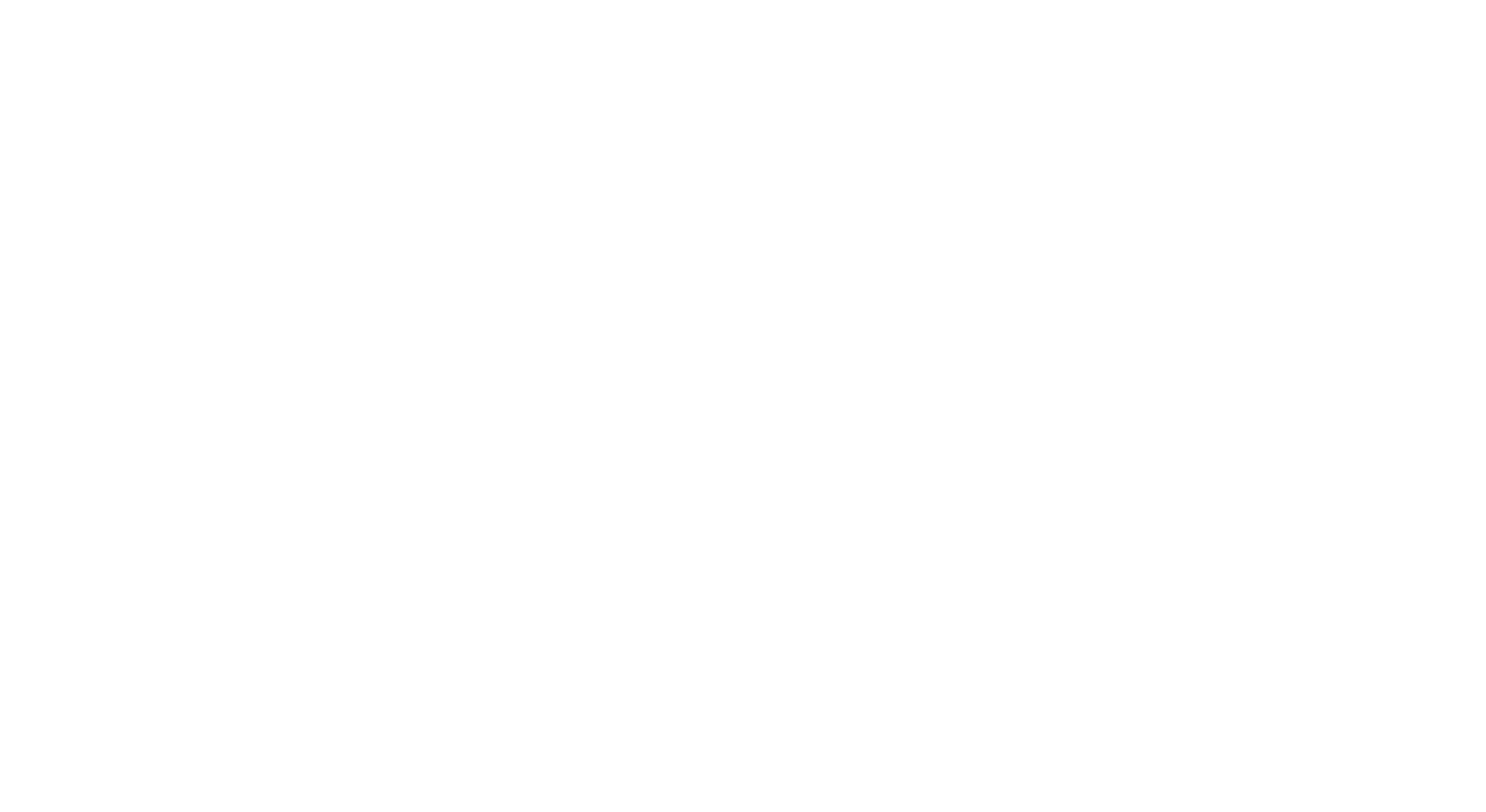 CONTENIDO
EJECUCIÓN E INDICADORES
ACTIVIDADES RELEVANTES
1.
2.
de INSAFORP
Resultados Plan de Gestión
Resultados Plan de Gestión de
3.
4.
FORMACIÓN PROFESIONAL
ADMINISTRATIVA FINANCIERA
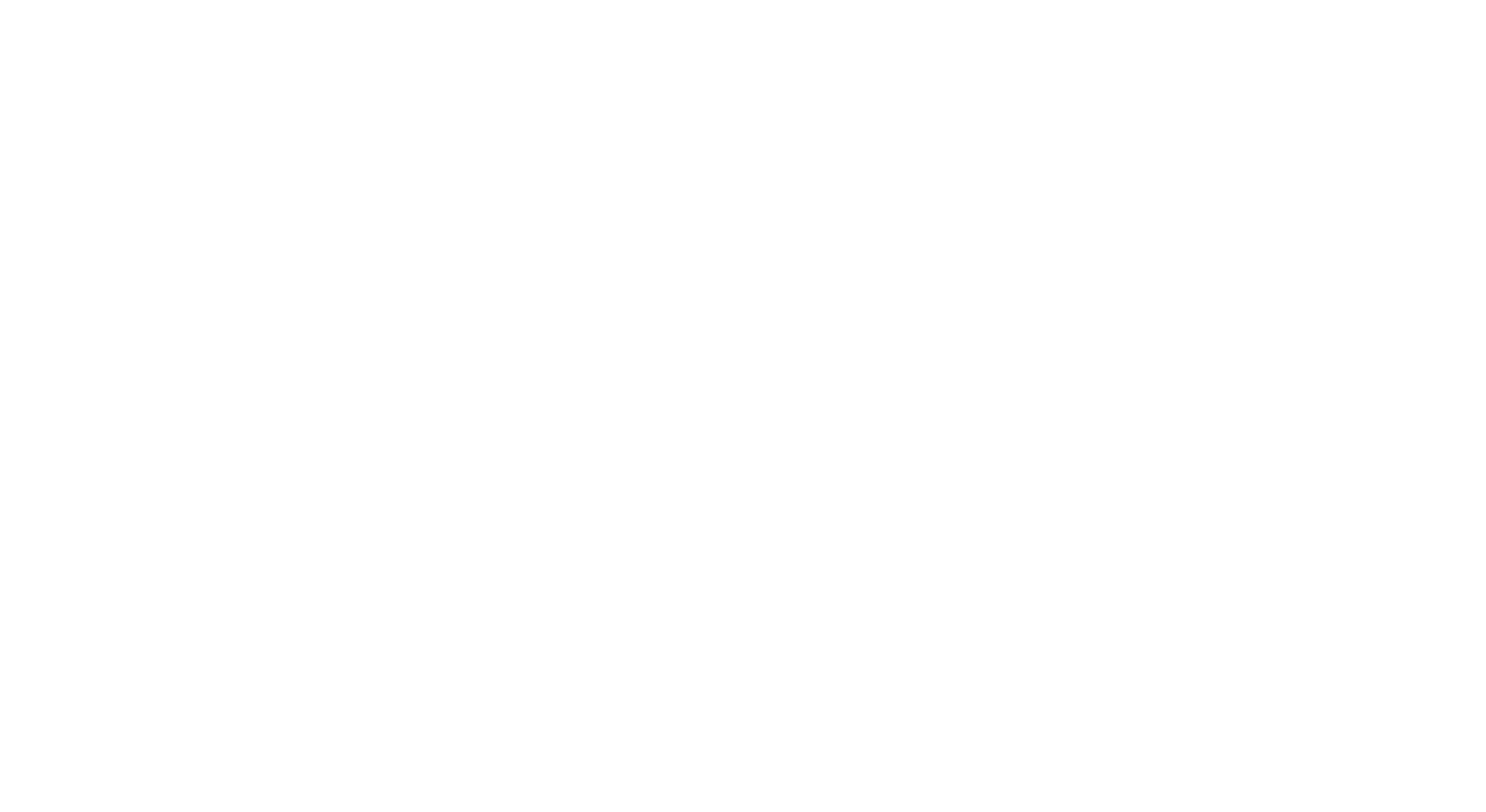 1.
ACTIVIDADES RELEVANTES
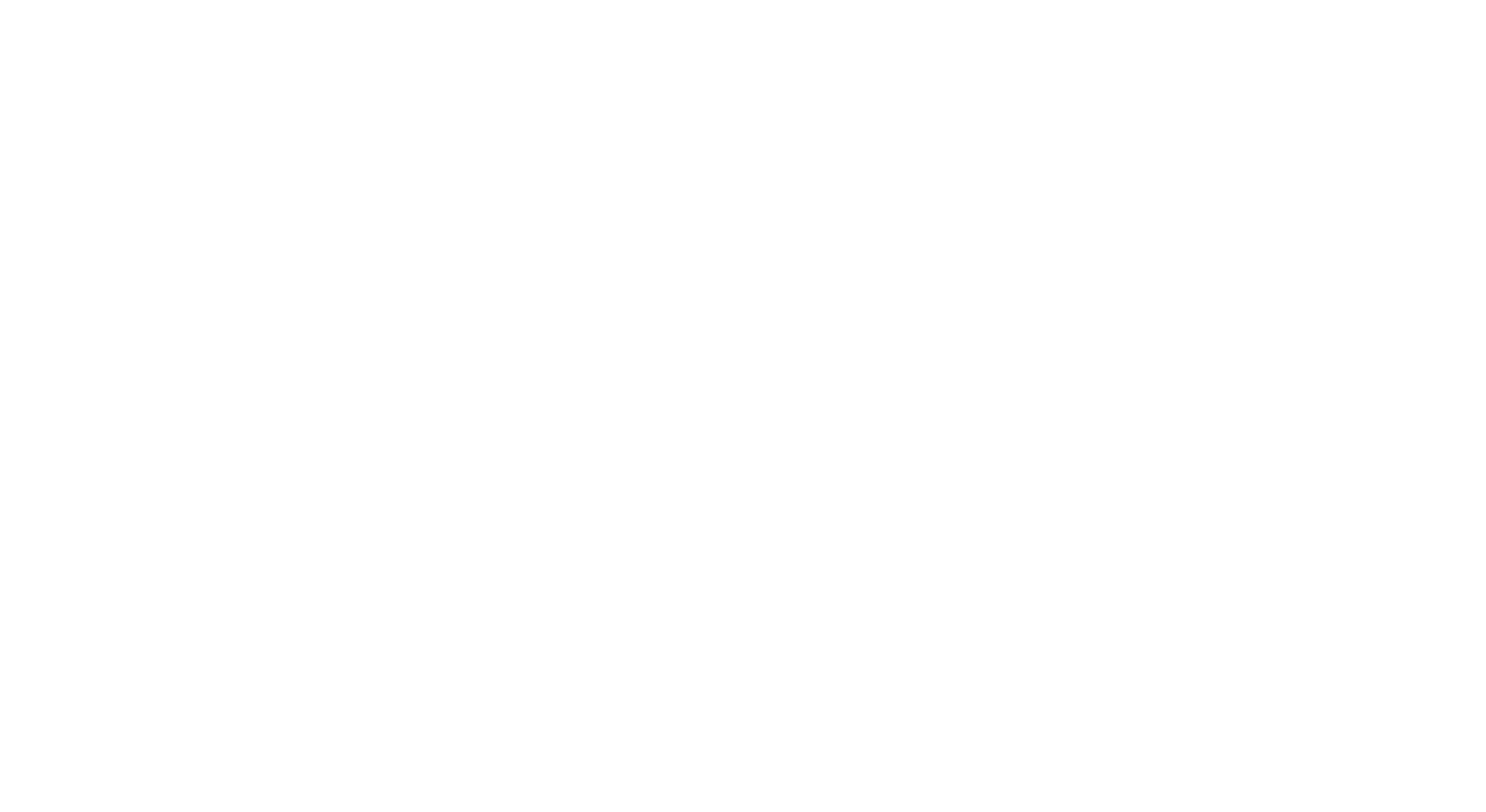 2.
EJECUCIÓN E INDICADORES
de INSAFORP
Ejecución INSAFORP
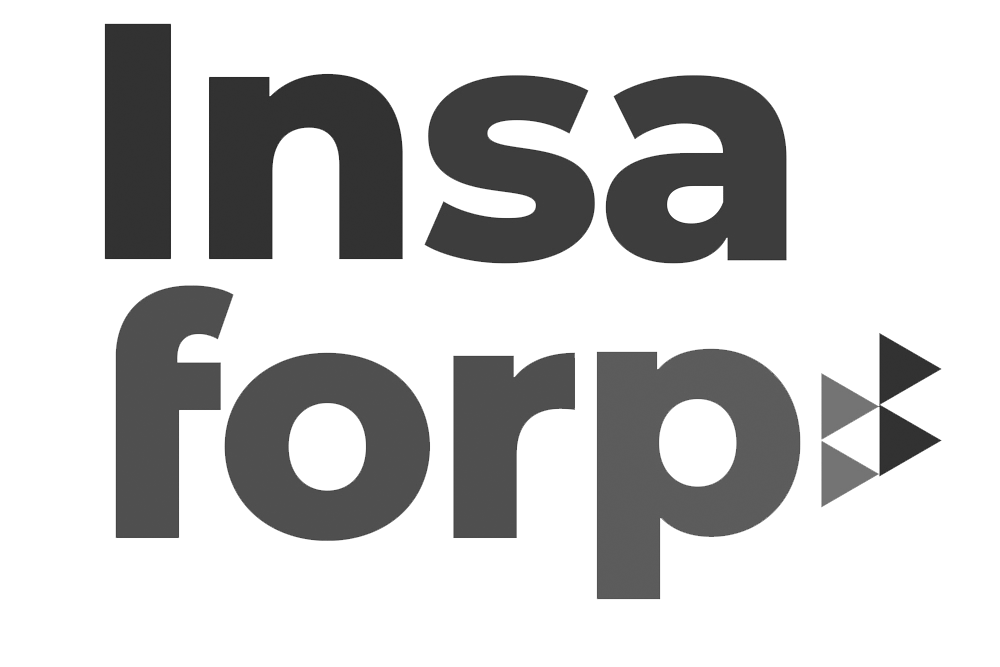 Resultados 1° Semestre POA 2022
PARTICIPACIONES (Meta)
PARTICIPACIONES 
(Ejecución)
METAS Y EJECUCIÓN PARTICIPACIONES – 1S 2022
167,752
158,597 (94.5%)
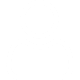 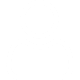 Inversión 
META
$20,372,221.32
Inversión
EJECUCIÓN
$17,650,368.75 (86.6%)
PARTICIPACIONES/ INVERSIÓN (Millones) POR SEXO
PARTICIPACIONES / INVERSIÓN POR TIPO DE POBLACIÓN
98,918
59,679
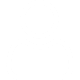 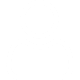 $7,305,782.65
PARTICIPACIONES
TRABAJADORES DE EMPRESAS
JÓVENES Y POBLACIÓN VULNERABLE
$10,344,586.10
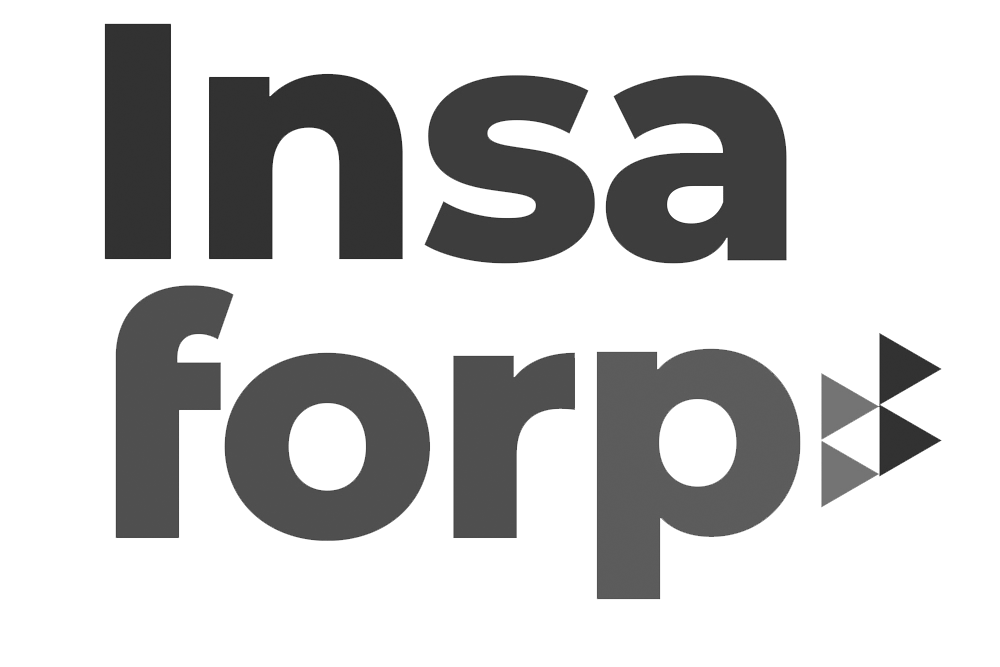 Ejecución INSAFORP
Participaciones / Inversión por modalidad de ejecución
Inversión
(En millones)
Participaciones
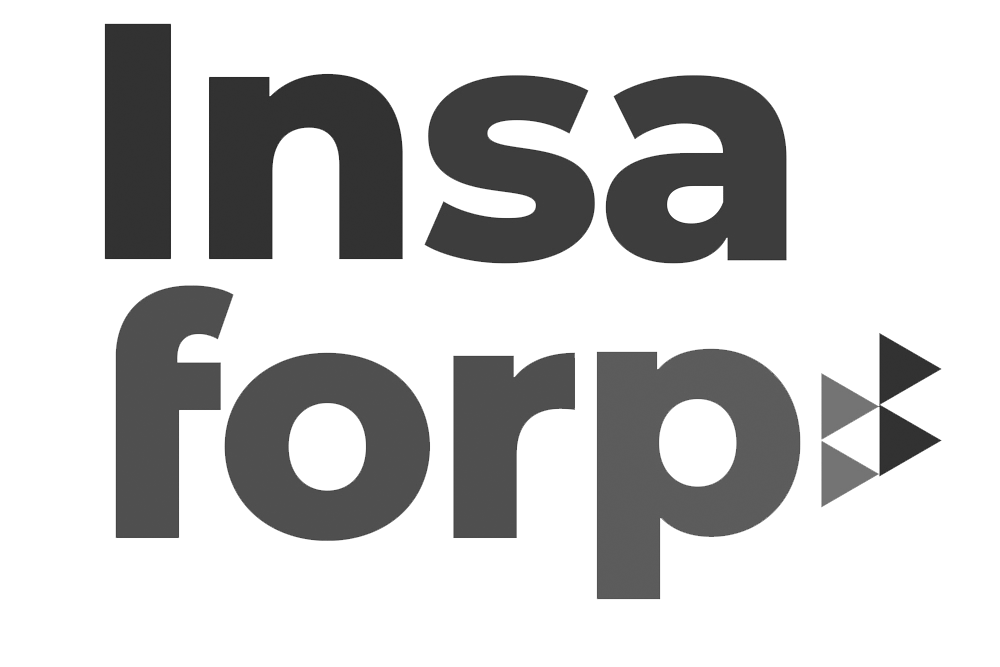 Ejecución INSAFORP
Por modalidad de ejecución
Cifras INSAFORP 1° Semestre 2022
En resumen…
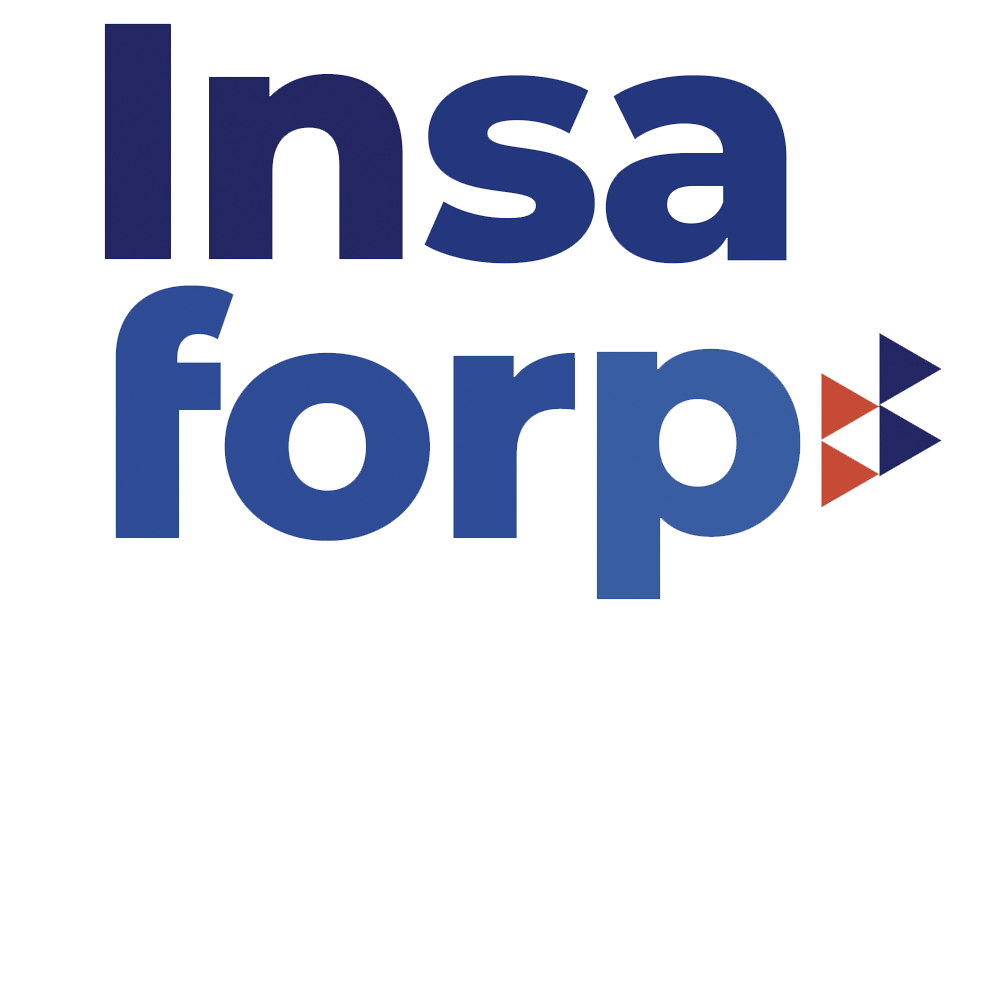 $17.6 Millones Inversión  (86.6%)
158,597 Participaciones  (94.5%)
SEXO
MODALIDAD
49% 
Mujeres
47% 
Presencial
47% 
Herramientas tecnológicas
6% 
Virtual
51% 
Hombres
Ejecución INSAFORP
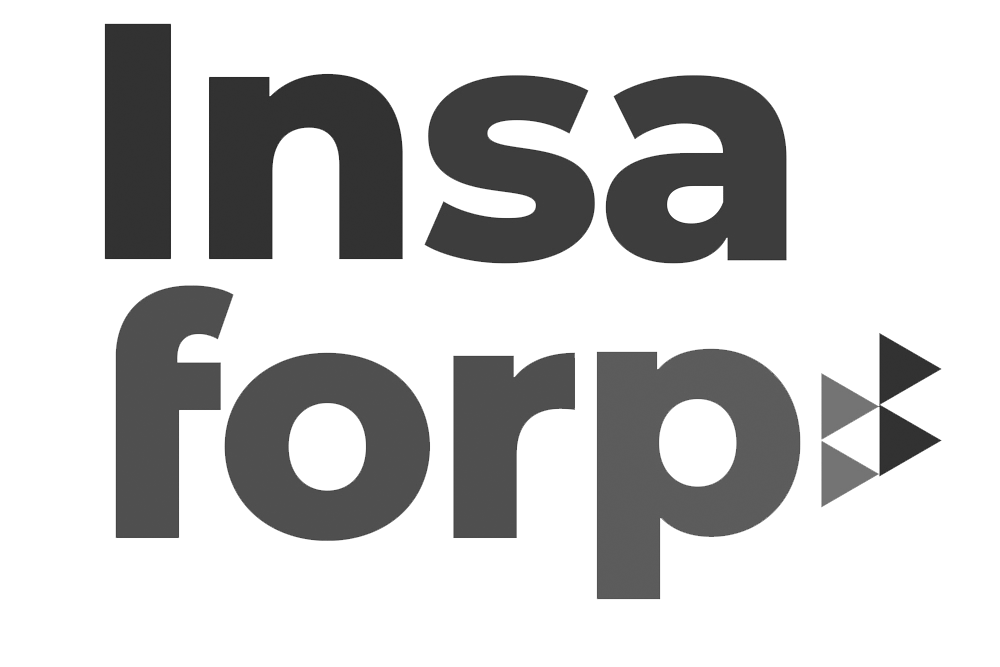 Histórico Participaciones – Inversión / 2019 - 2022
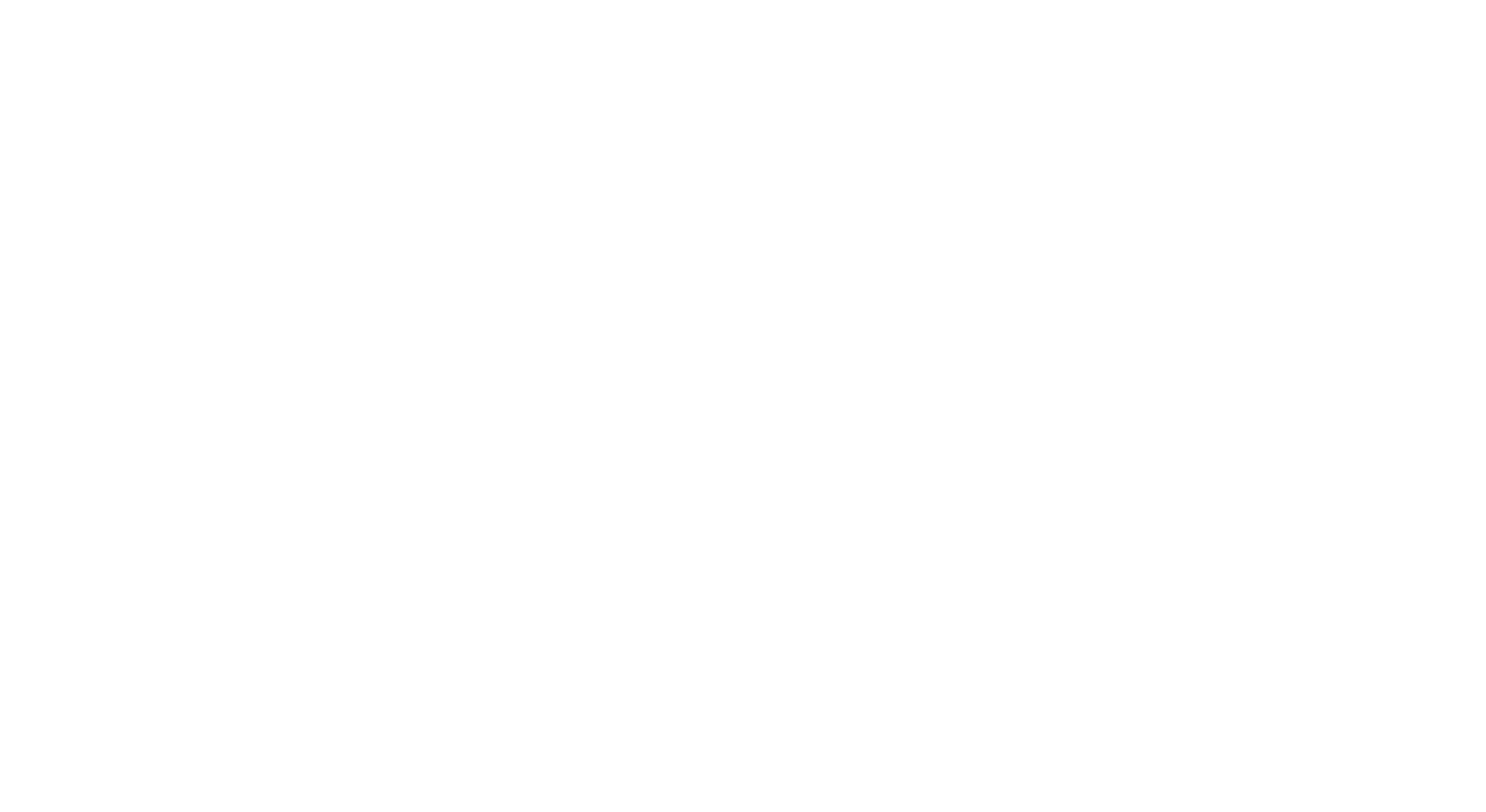 3.
Resultados 
Plan de Gestión de
FORMACIÓN PROFESIONAL
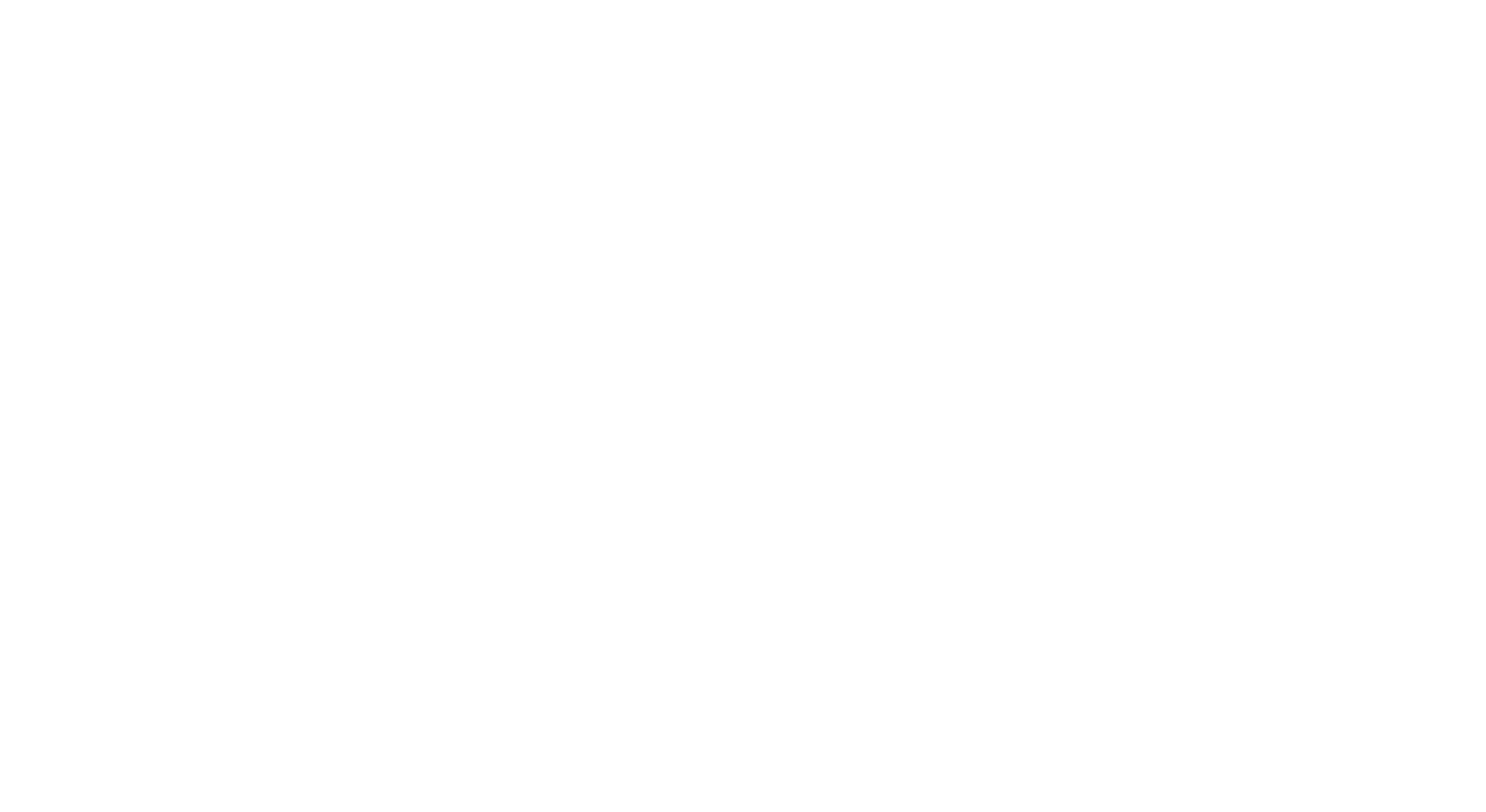 Gerencia de FORMACIÓN CONTINUA
Ejecución Gerencia de Formación Continua
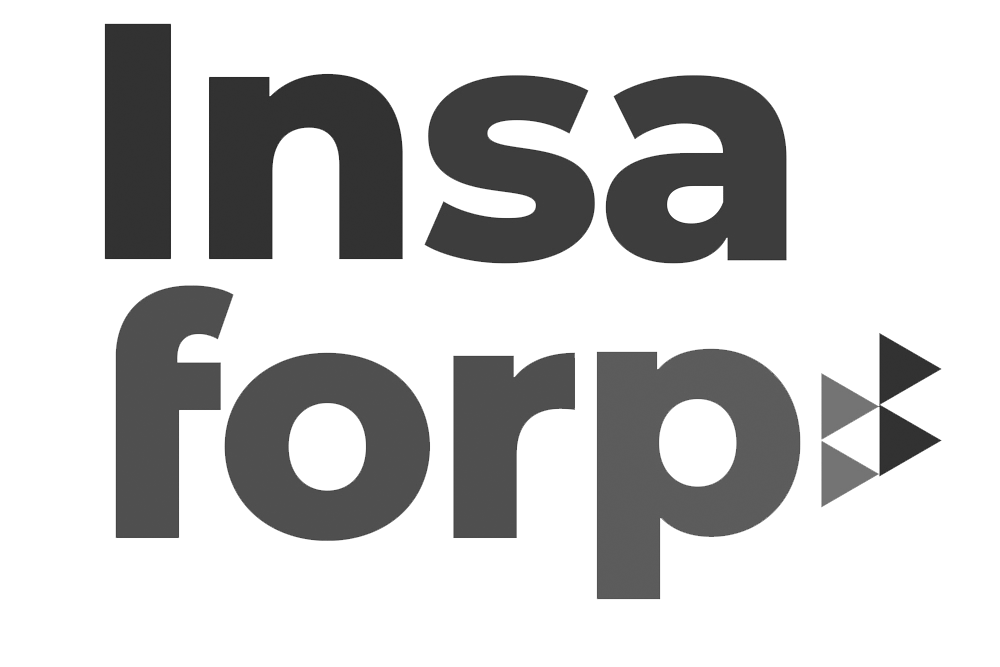 Resultados 1° Semestre 2022
PARTICIPACIONES 
(Ejecución)
METAS Y EJECUCIÓN PARTICIPACIONES – 1S 2022
PARTICIPACIONES (Meta)
94,350 (93.1%)
101,374
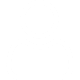 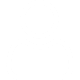 Inversión 
META
$8,659,427.00
Inversión
EJECUCIÓN
$7,031,775.57 (81.2%)
PARTICIPACIONES/ INVERSIÓN (Millones) POR SEXO
META / EJECUCIÓN INVERSIÓN (MILLONES)
PARTICIPACIONES
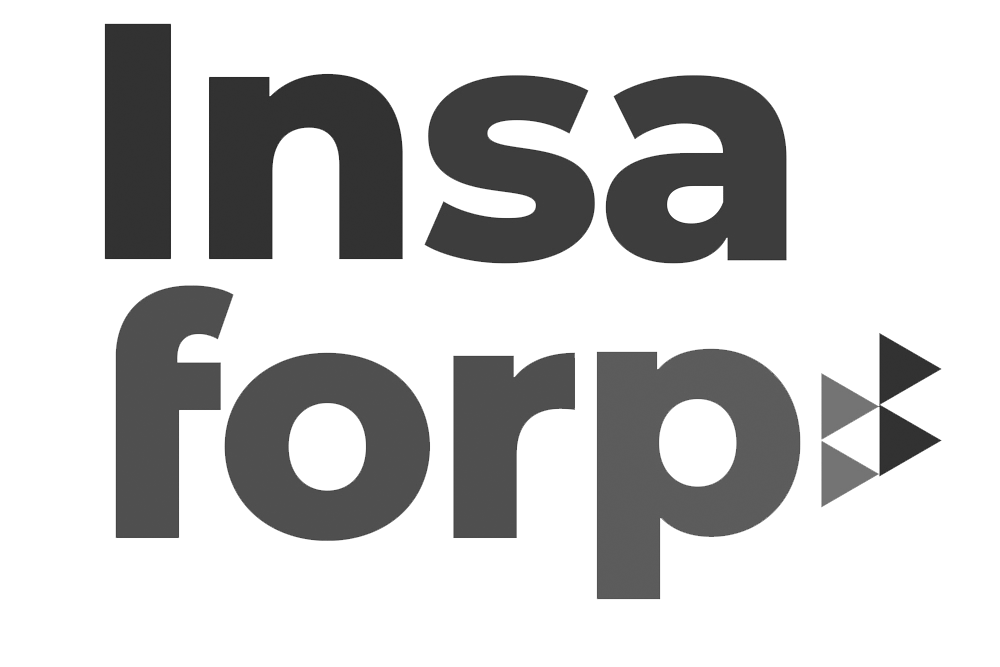 Ejecución Gerencia de Formación Continua
Resultados 1° Semestre POA 2022
Cursos más demandados
Ejecución por modalidad
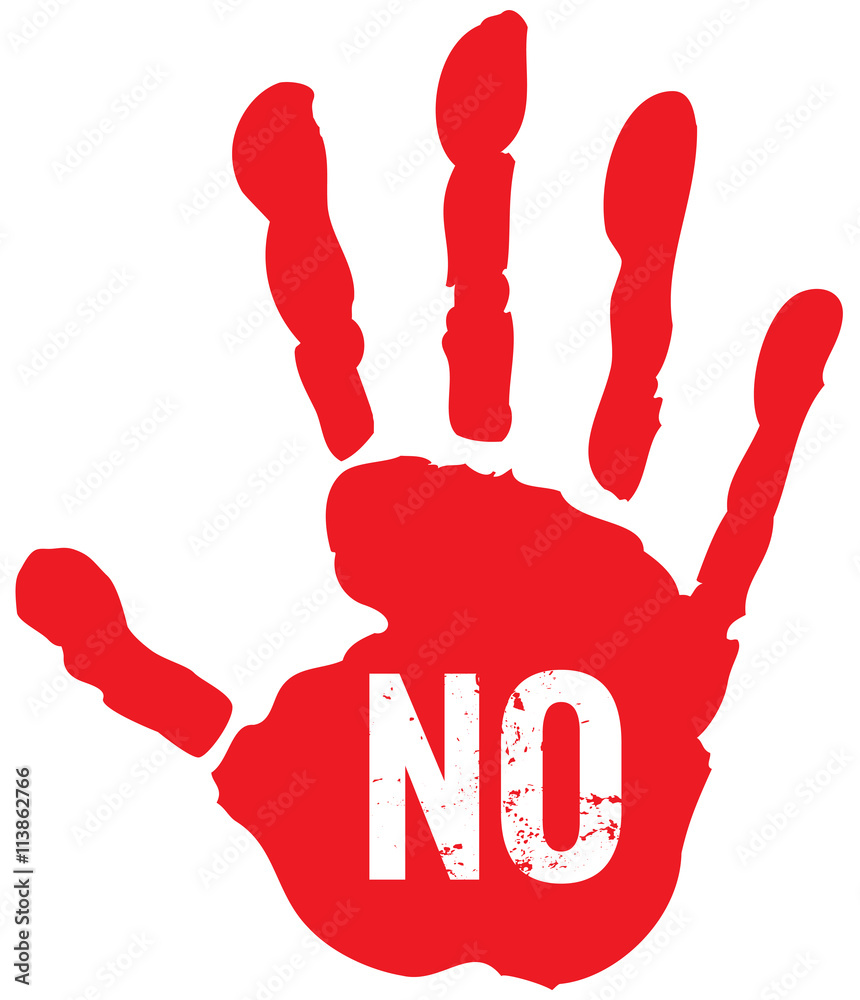 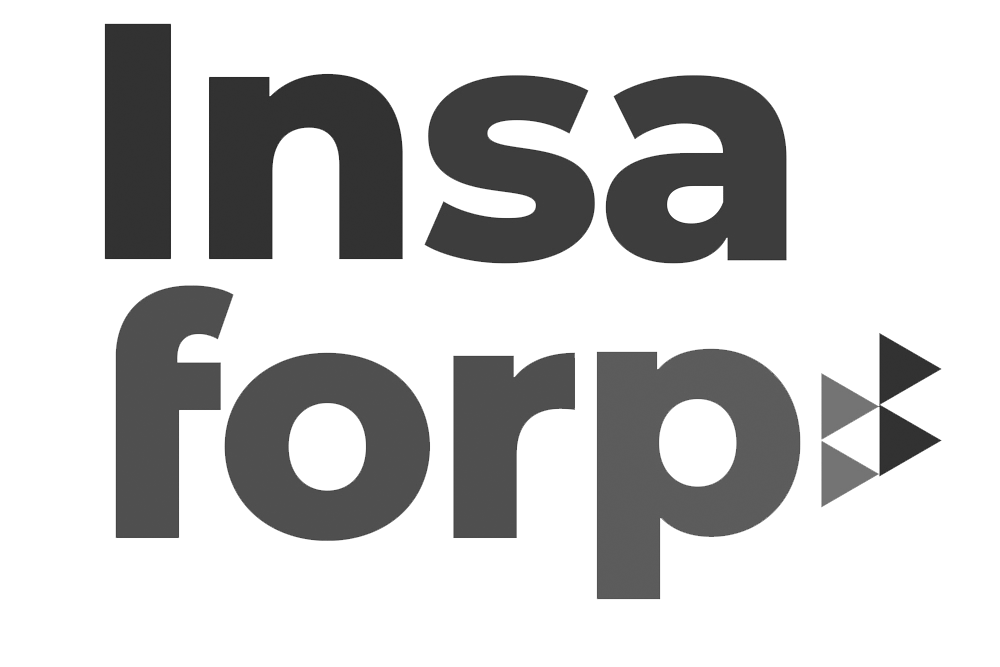 Ejecución Gerencia de Formación Continua
Resultados 1° Semestre POA 2022
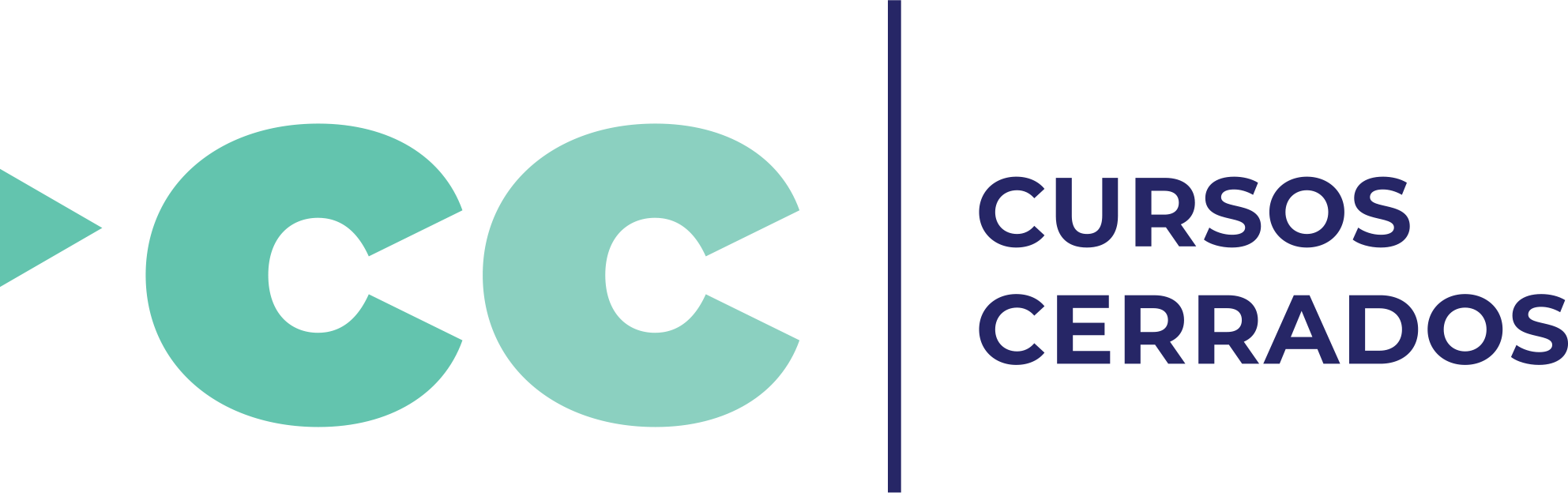 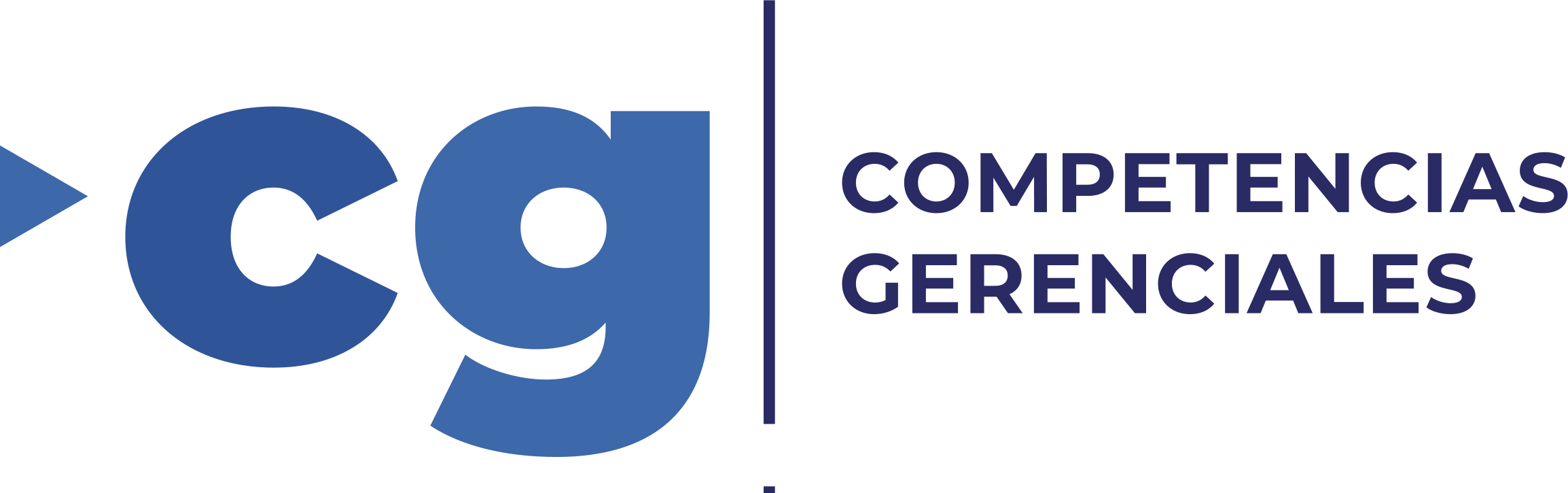 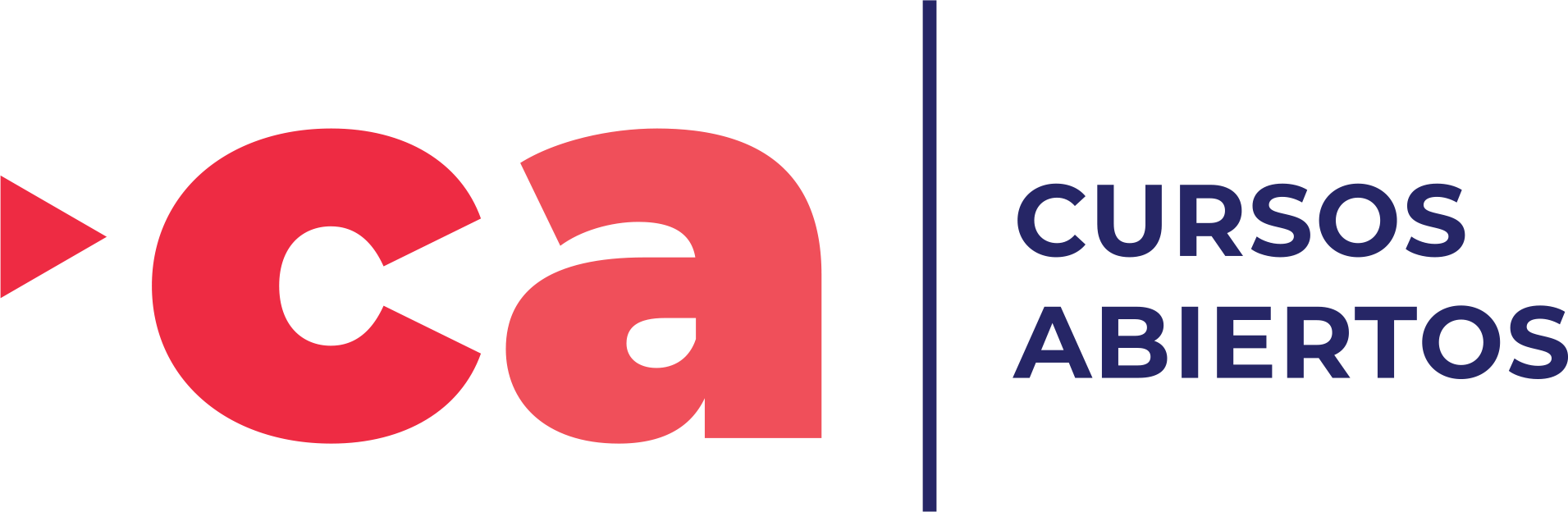 29,090
Participaciones
3,627
Participaciones
33,792
Participaciones
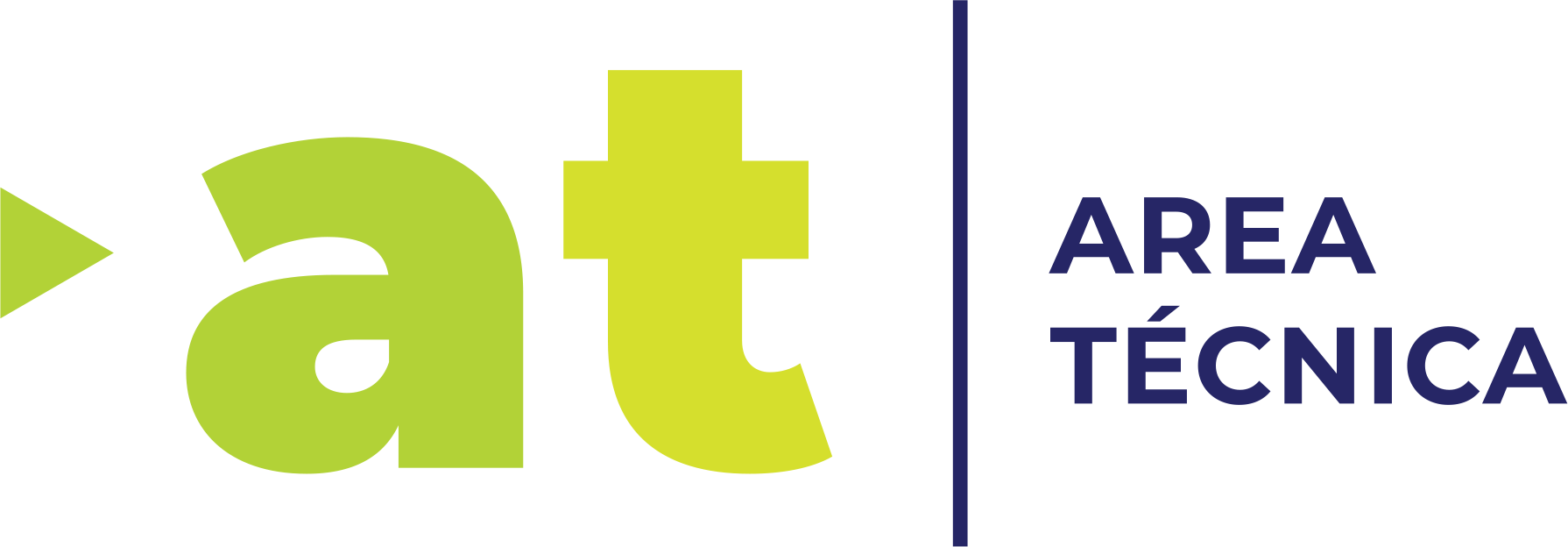 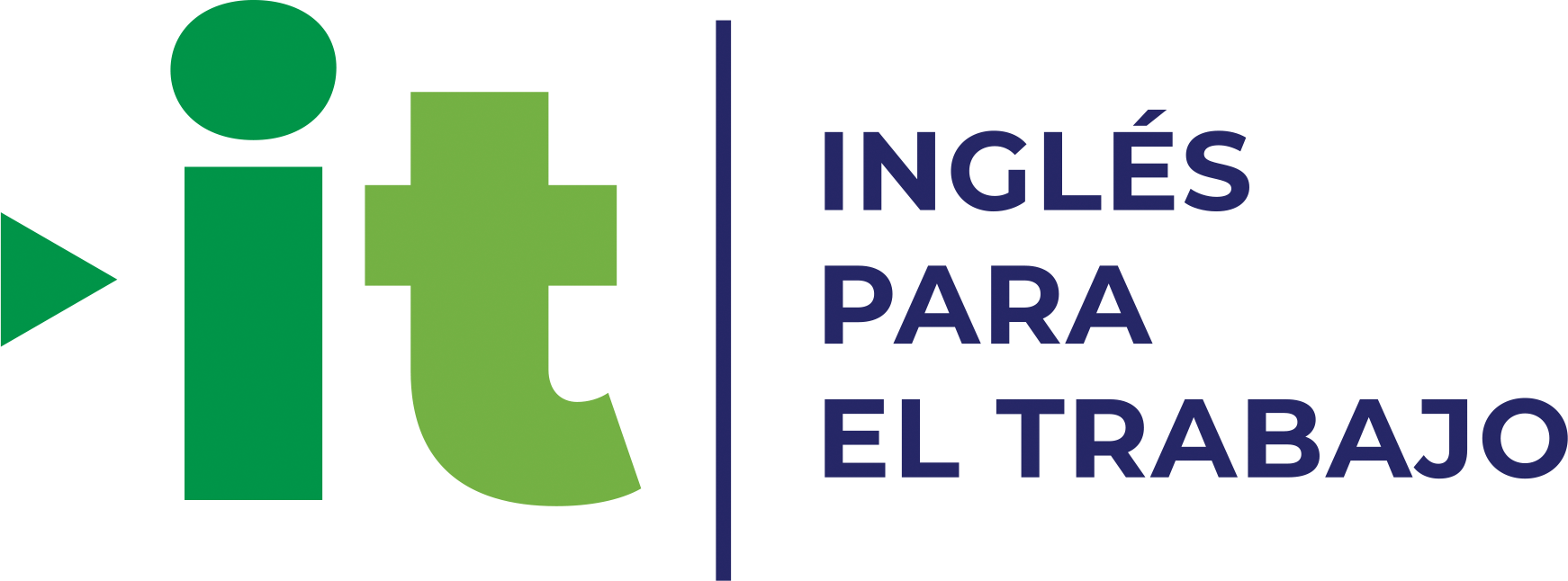 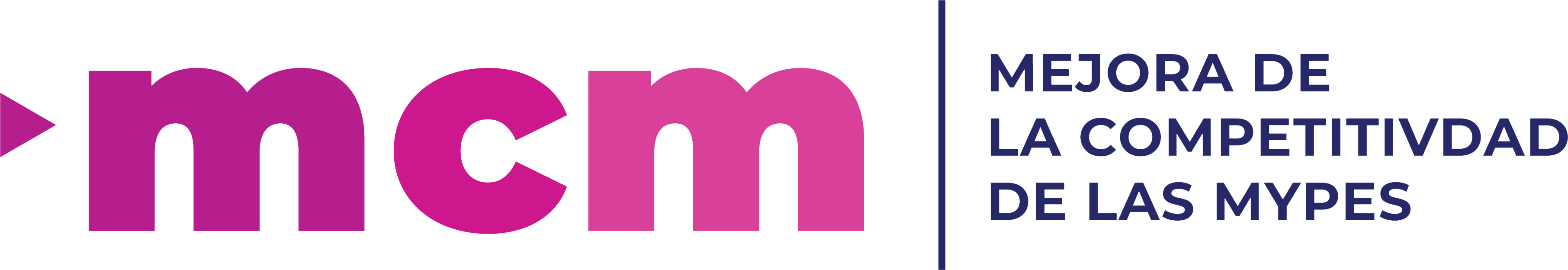 6,464
Participaciones
8,465
Participaciones
12,912
Participaciones
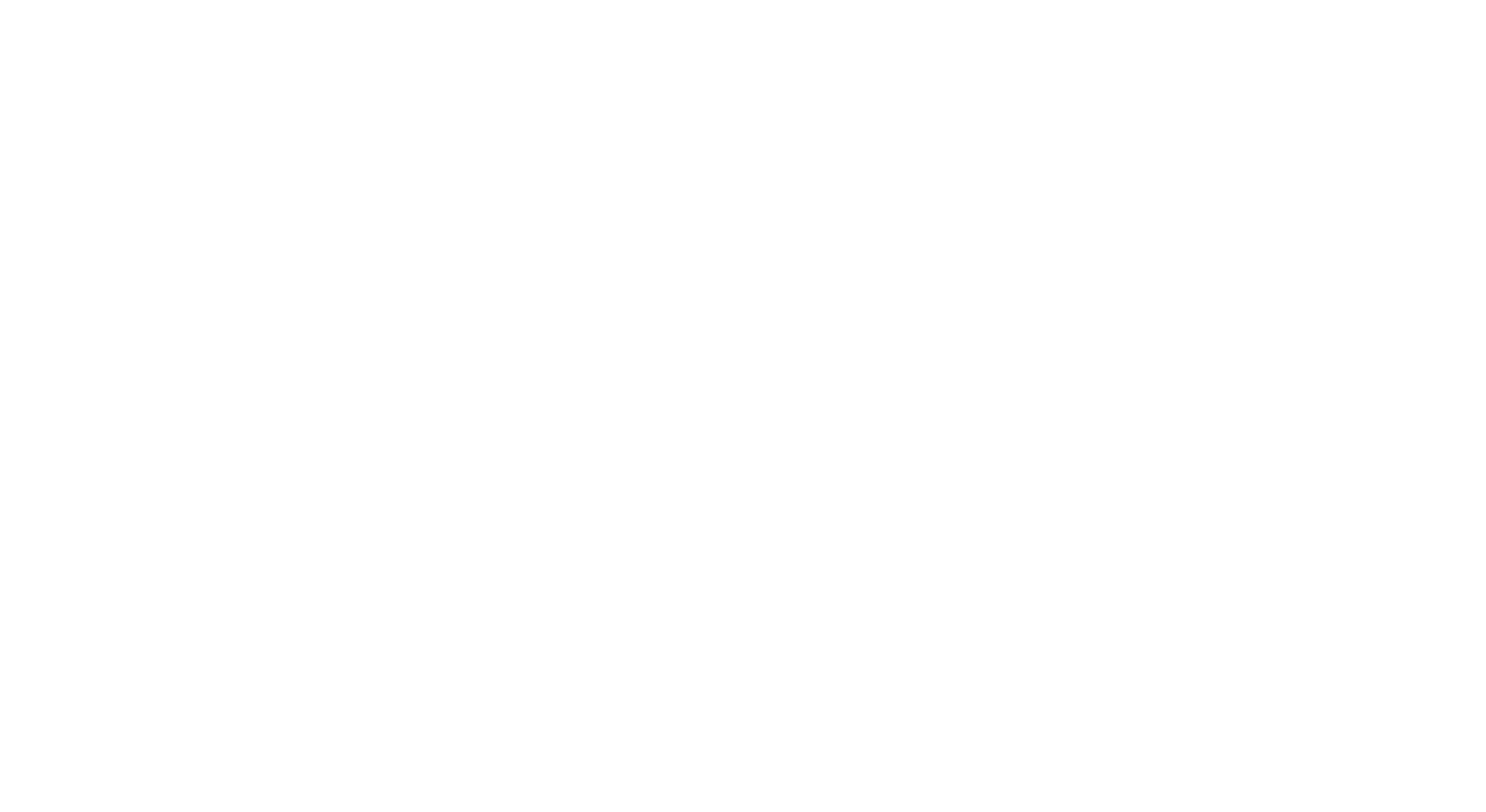 Gerencia de FORMACIÓN INICIAL
Ejecución Gerencia de Formación Inicial
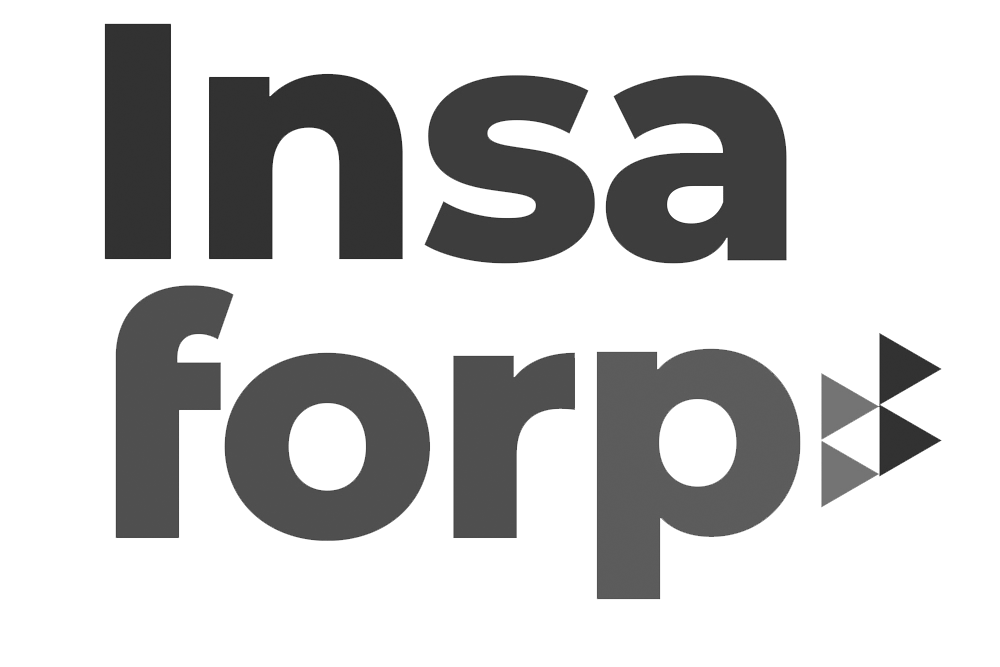 Resultados 1° Semestre POA 2022
PARTICIPACIONES (Meta)
PARTICIPACIONES 
(Ejecución)
METAS Y EJECUCIÓN PARTICIPACIONES – 1S 2022
51,853 (95.5%)
54,299
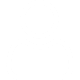 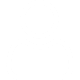 Inversión 
META
$9,462,220.64
Inversión
EJECUCIÓN
$9,040,746.36 (95.5%)
PARTICIPACIONES/ INVERSIÓN (Millones) POR SEXO
META / EJECUCIÓN INVERSIÓN (MILLONES)
PARTICIPACIONES
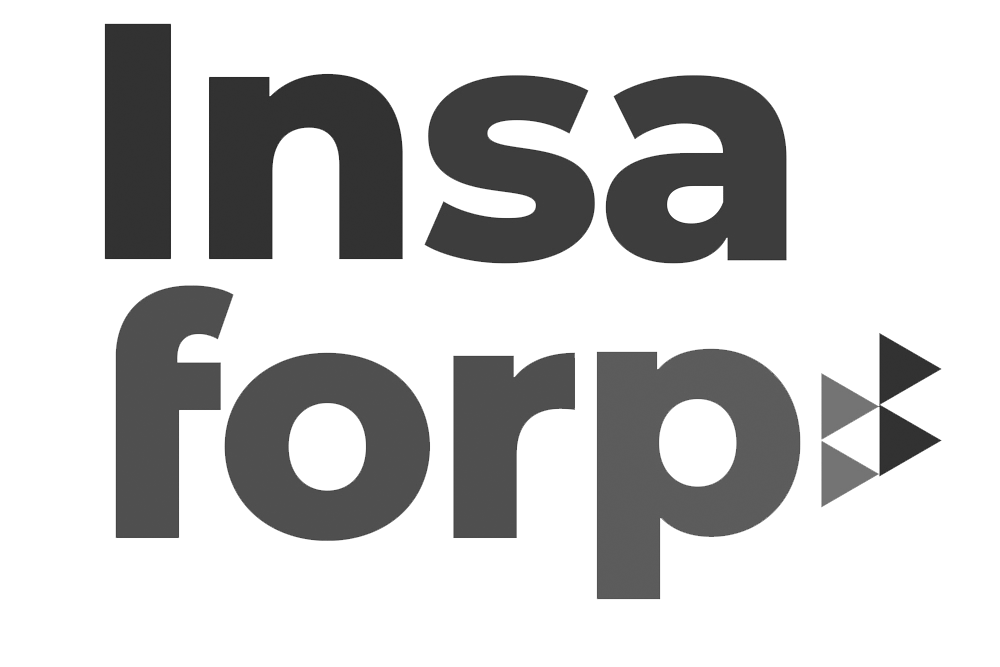 Ejecución Gerencia de Formación Inicial
Resultados 1° Semestre POA 2022
Cursos más demandados
Ejecución por modalidad
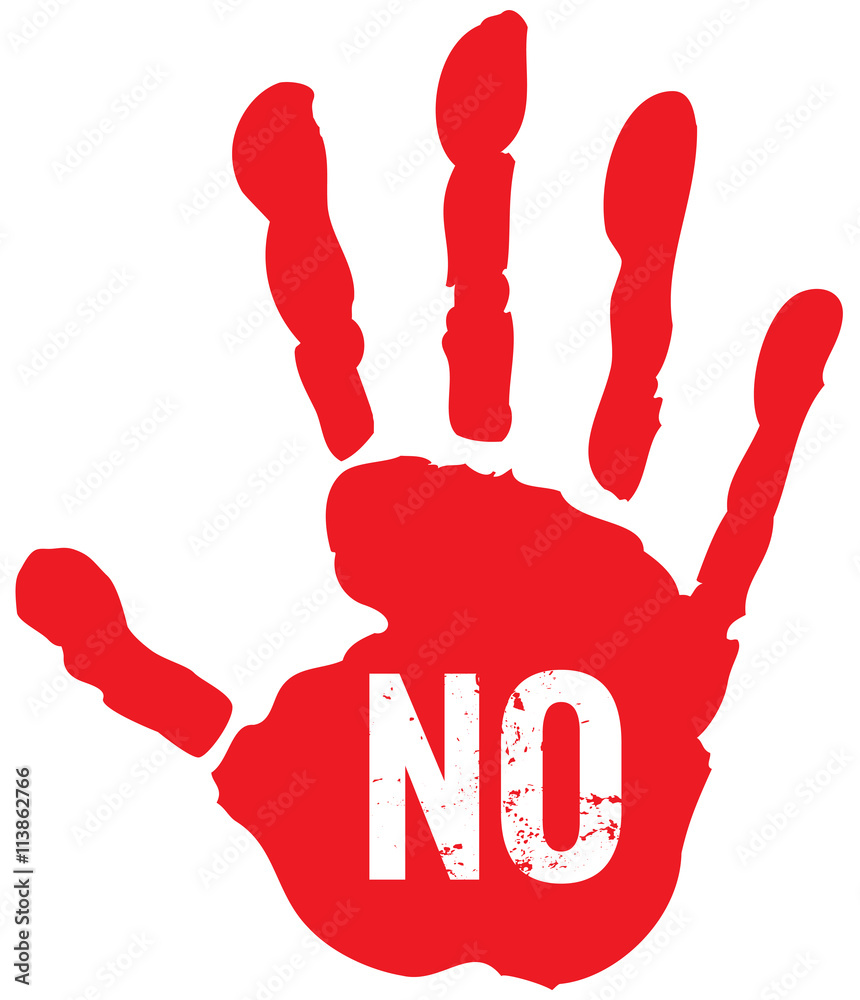 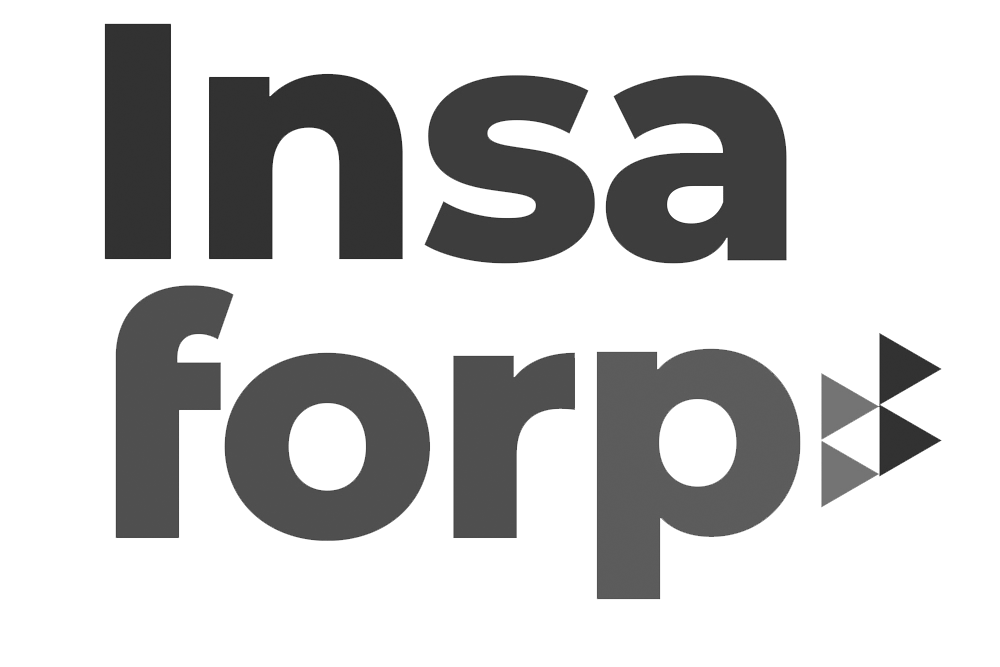 Ejecución Gerencia de Formación Inicial
Resultados 1° Semestre  POA 2022
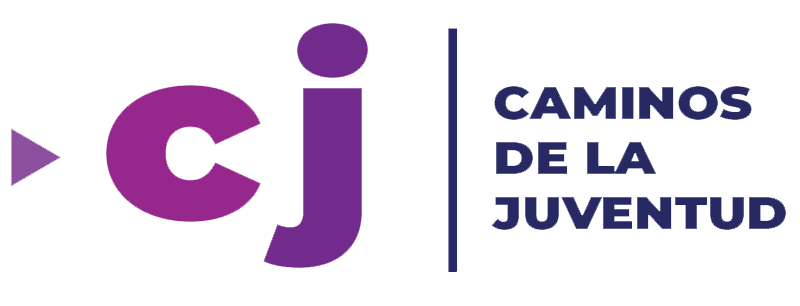 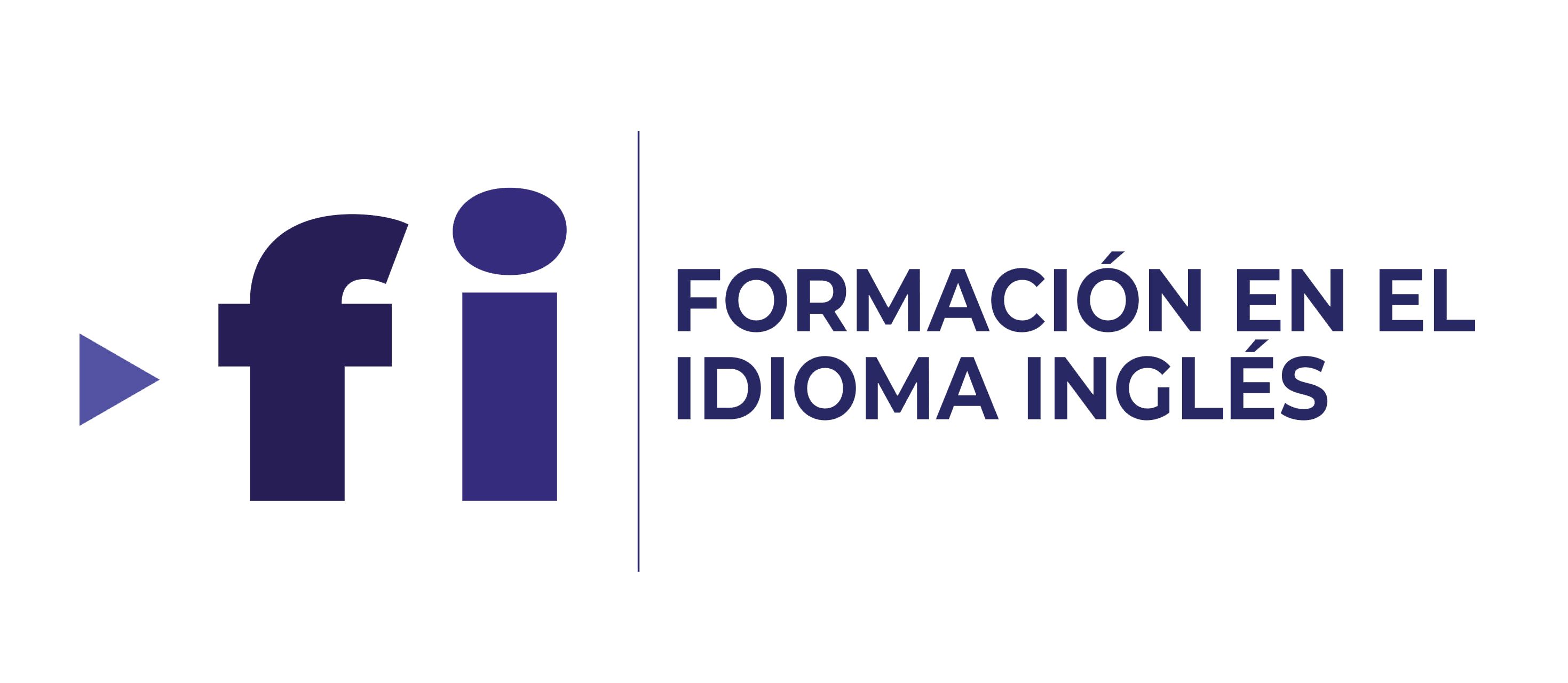 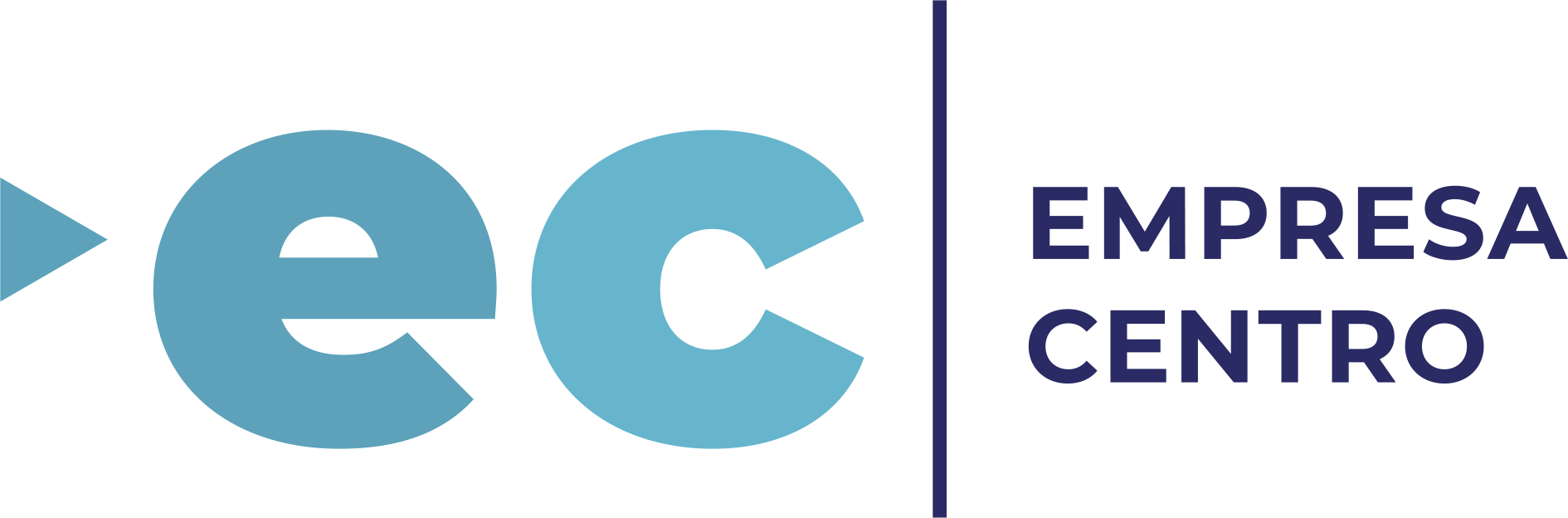 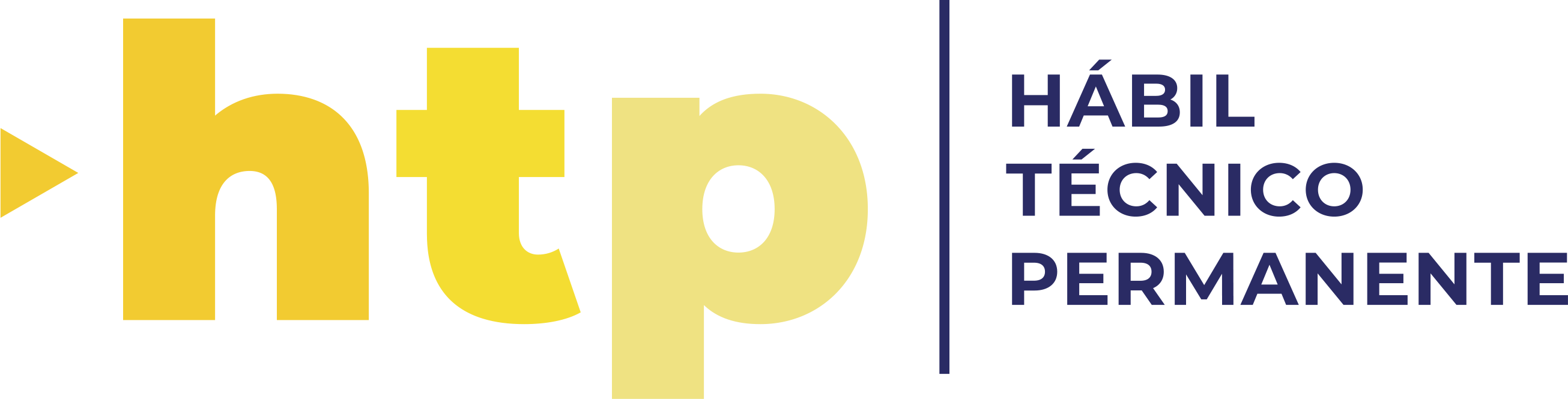 943
Participaciones
17,272
Participaciones
20,006
Participaciones
2,433
Participaciones
PROGRAMA DE BECAS 
ENA Y ZAMORANO
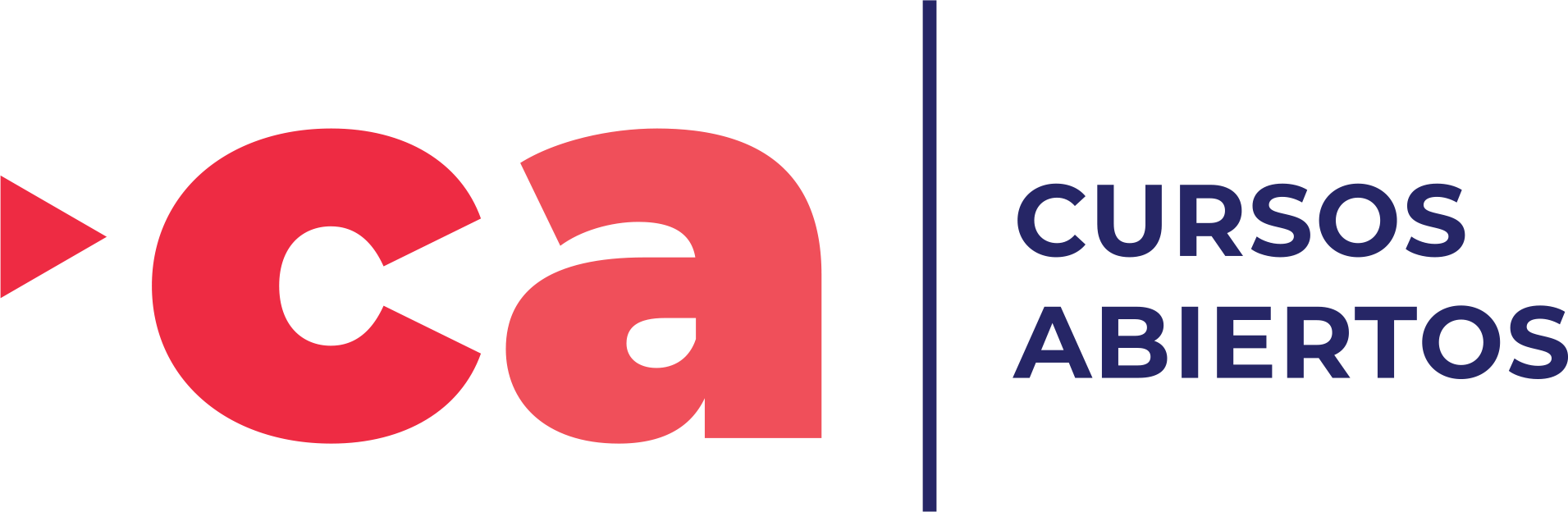 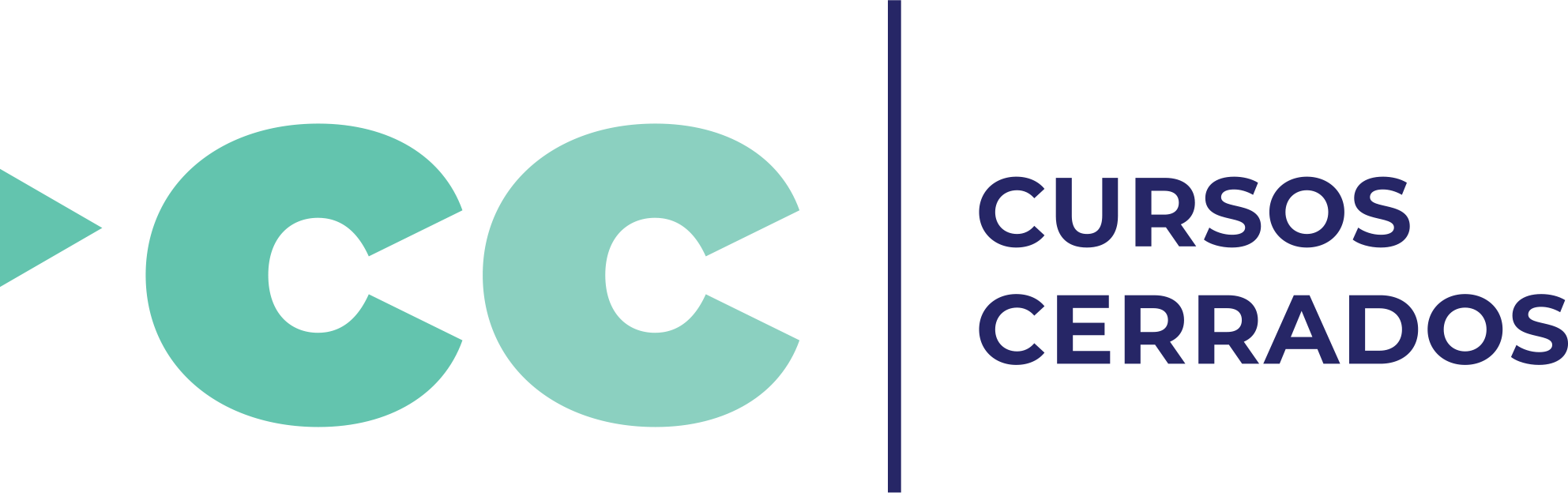 PROGRAMA EMPRESARIOS JUVENILES INSAFORP
MINED
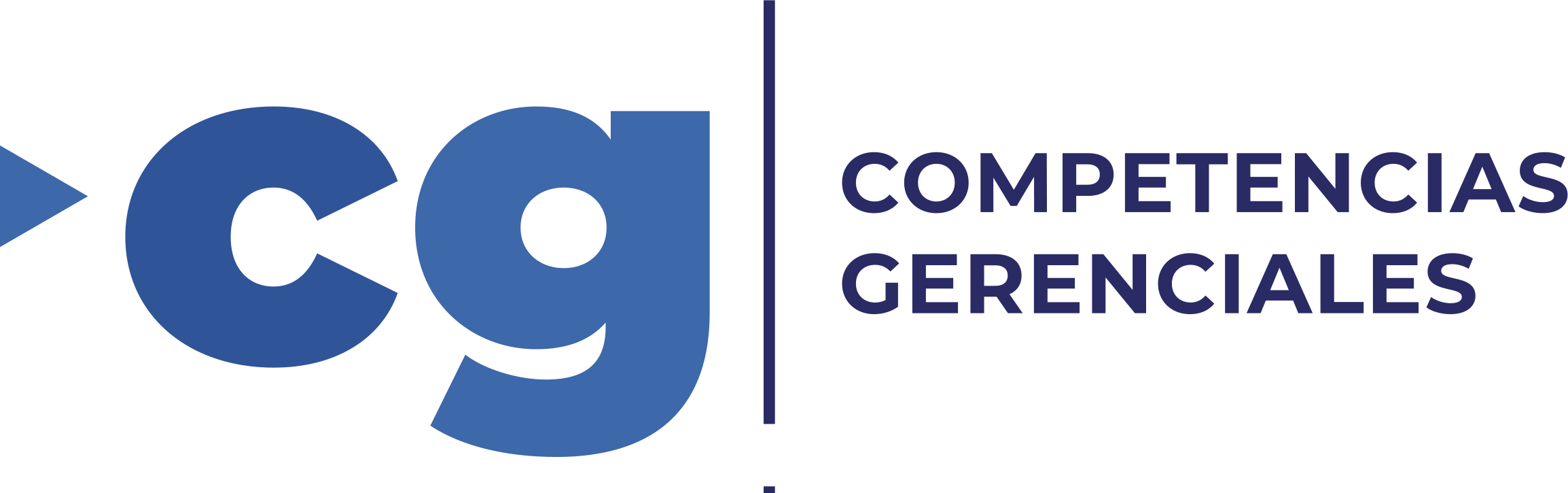 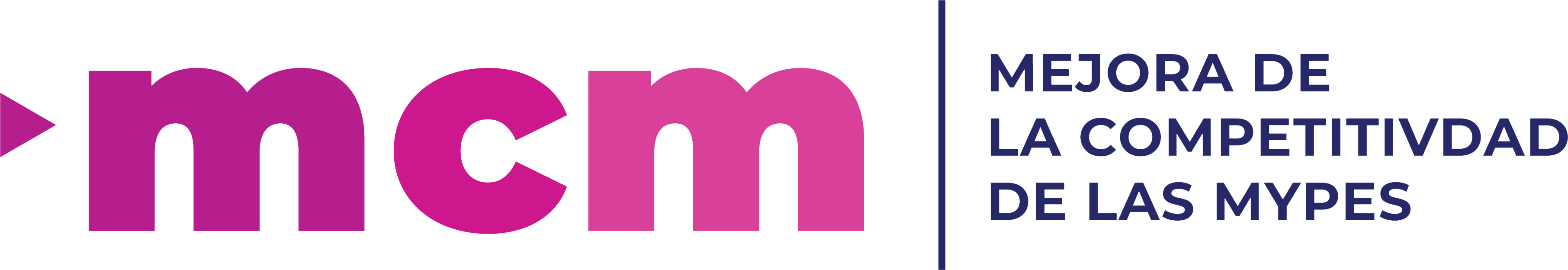 CURSOS CON
HERRAMIENTAS 
TECNOLÓGICAS
PROYECTOS 
ESPECIALES
299
Participaciones
2,954
Participaciones
4,577
Participaciones
874 jóvenes
3,703 población vulnerable
3,369
Participaciones
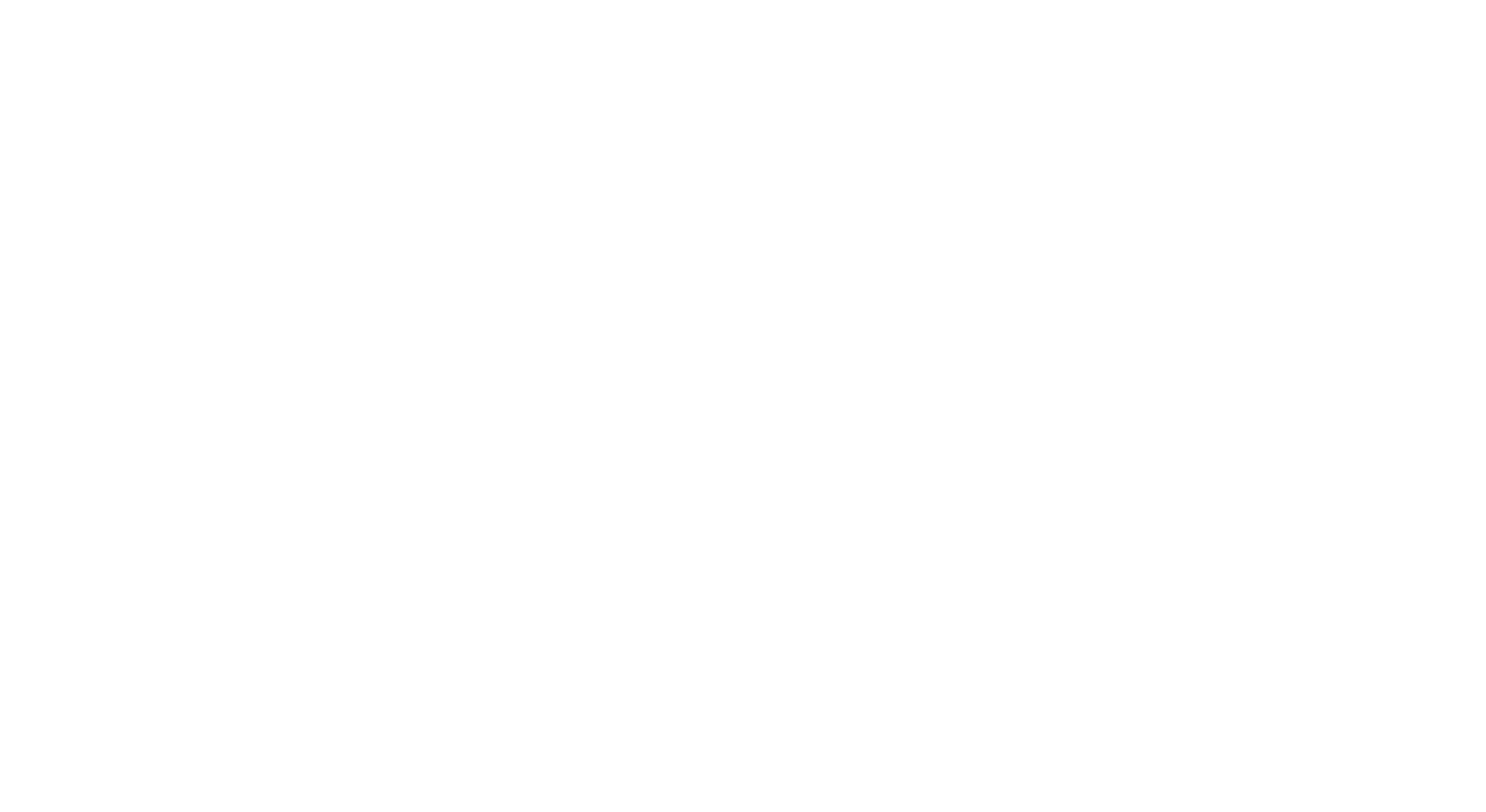 CFP INSAFORPen San Bartolo
Ejecución CFP INSAFORP San Bartolo
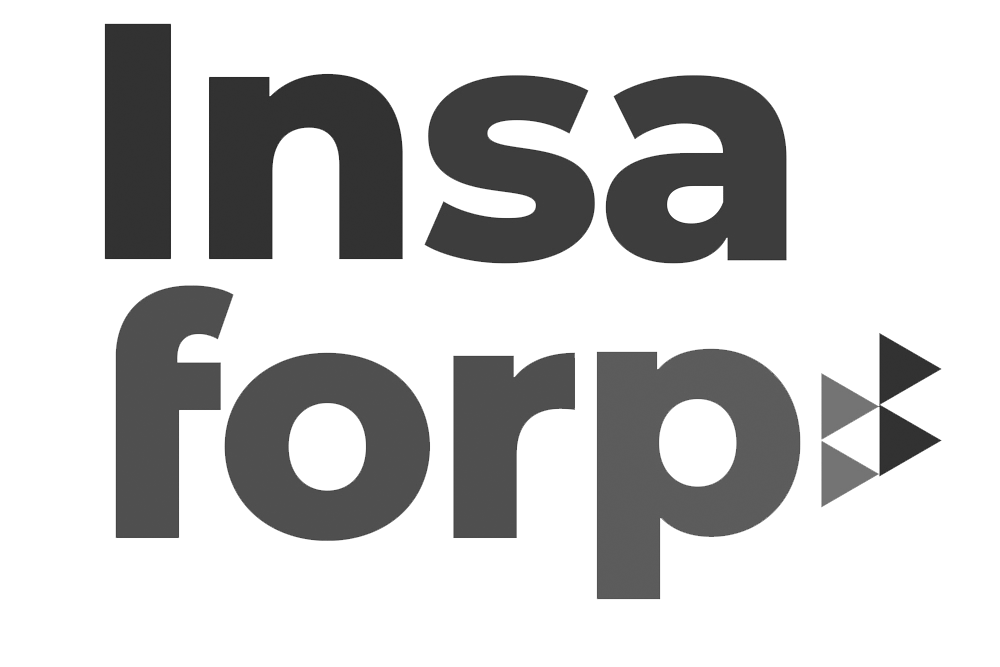 Resultados 1° Semestre POA 2022
PARTICIPACIONES (Meta)
PARTICIPACIONES 
(Ejecución)
METAS Y EJECUCIÓN PARTICIPACIONES – 1S 2022
3,643 (99.0%)
3,679
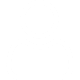 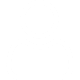 Inversión 
META
$1,329,573.68
Inversión
EJECUCIÓN
$852,178.35(64.1%)
PARTICIPACIONES/ INVERSIÓN (En miles) POR SEXO
META / EJECUCIÓN INVERSIÓN (EN MILES)
PARTICIPACIONES
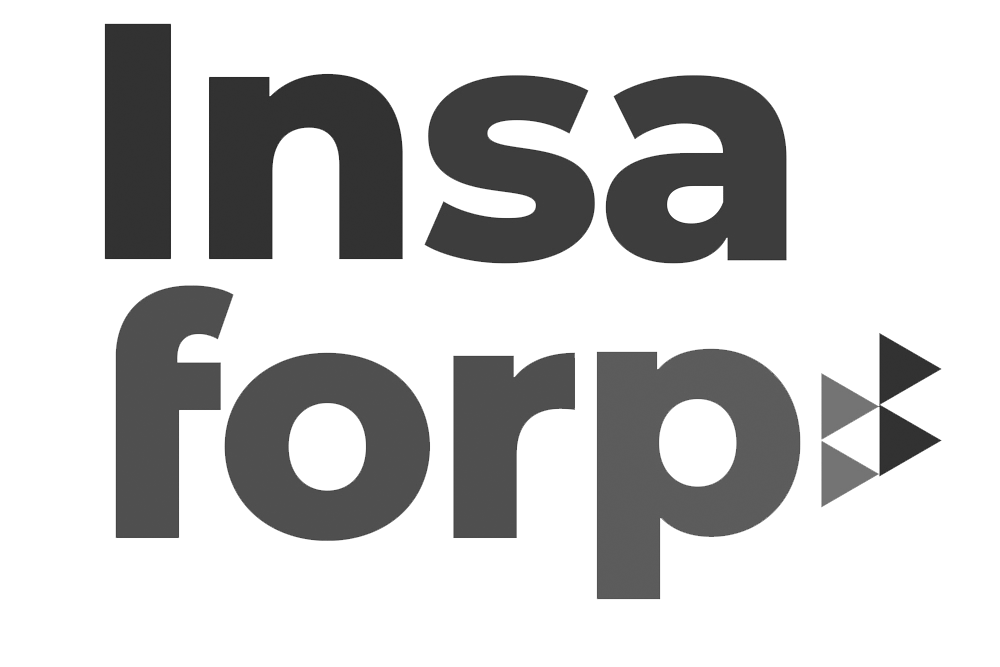 Ejecución CFP INSAFORP San Bartolo
Resultados 1° Semestre POA 2022
Cursos más demandados
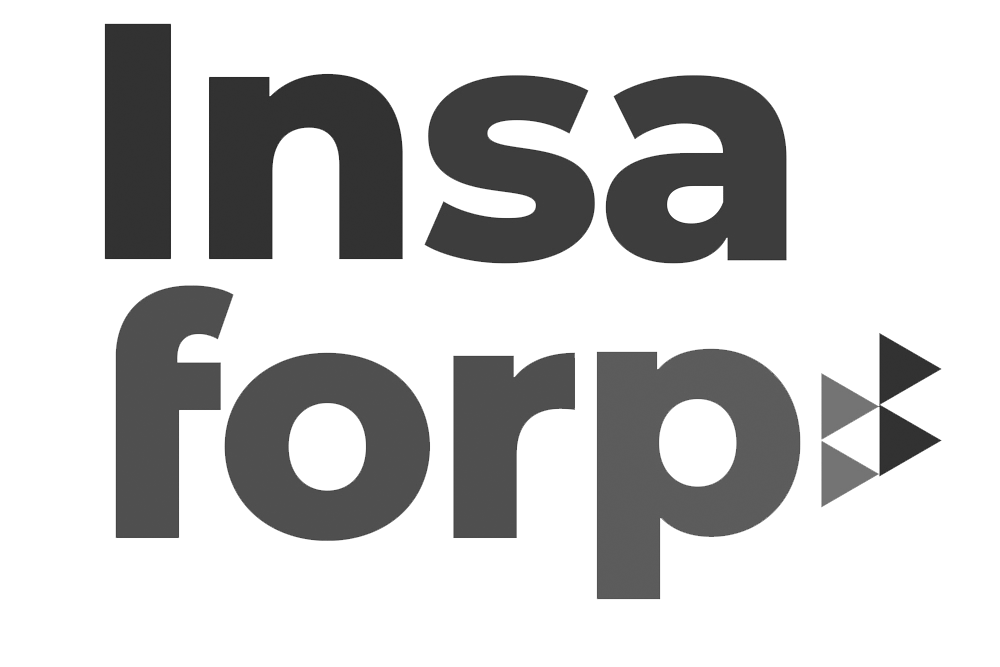 Ejecución CFP INSAFORP San Bartolo
Resultados 1° Semestre POA 2022
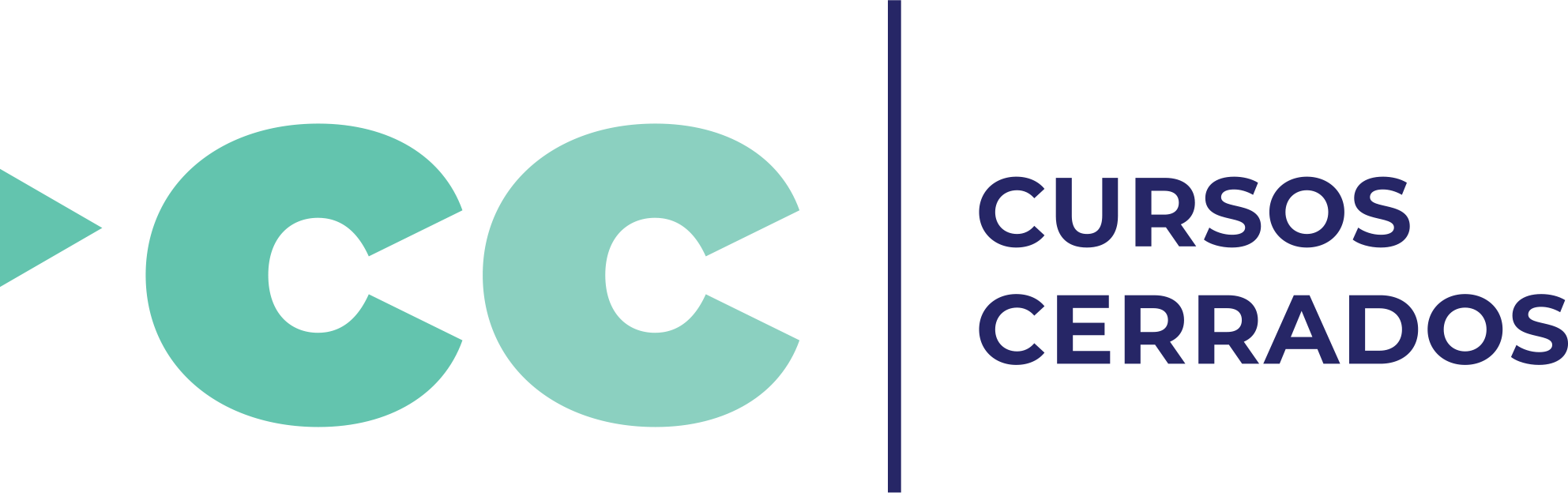 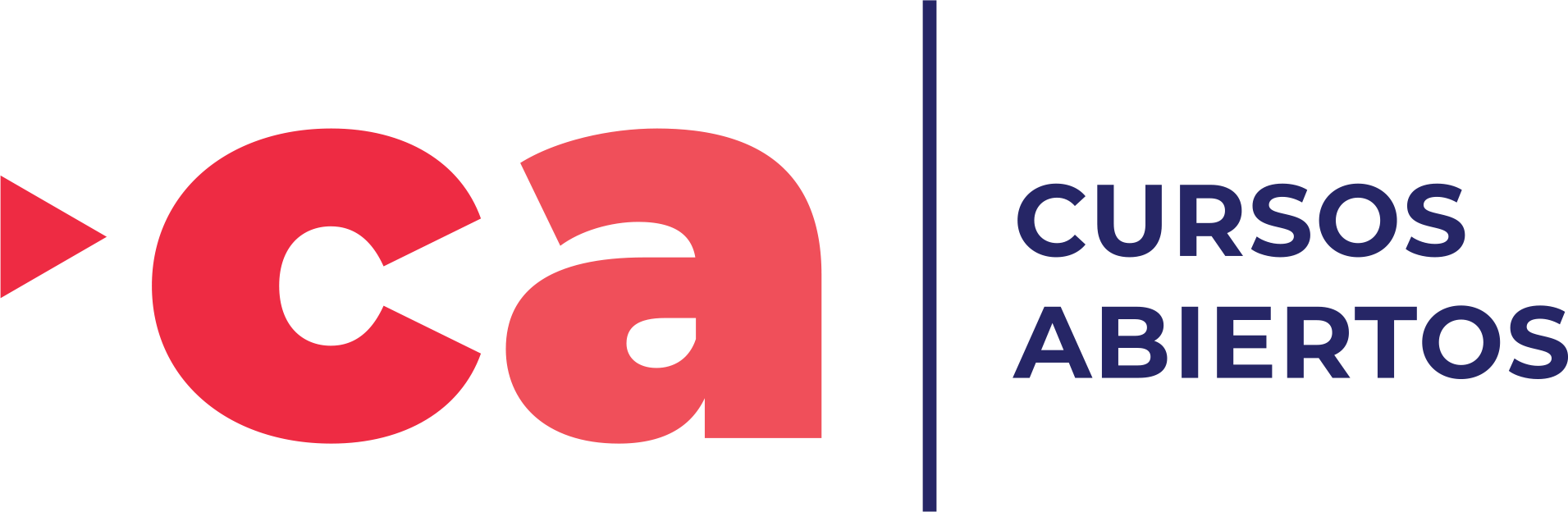 EMPRESA CENTRO INDUSTRIA DEL PLÁSTICO
CURSOS TÉCNICOS DE HABILITACIÓN POR DEMANDA
330
Participaciones
2,684
Participaciones
EVALUACIÓN DE COMPETENCIAS PROGRAMA NUEVAS OPORTUNIDADES
CURSOS TÉCNICOS DE OFIMÁTICA Y SOFTWARE APLICADO
CENTRO TIC
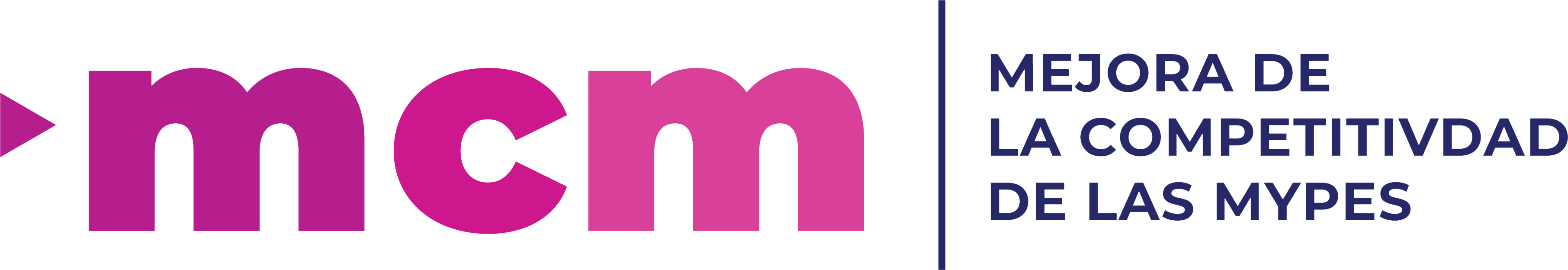 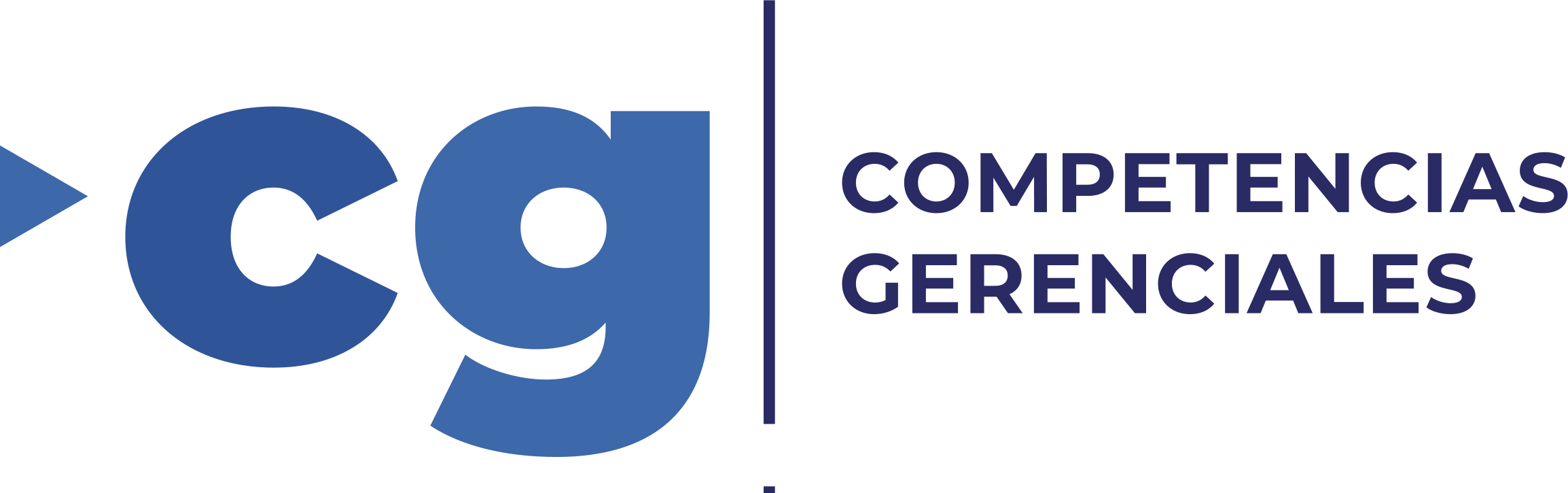 25
Participaciones
604
Participaciones
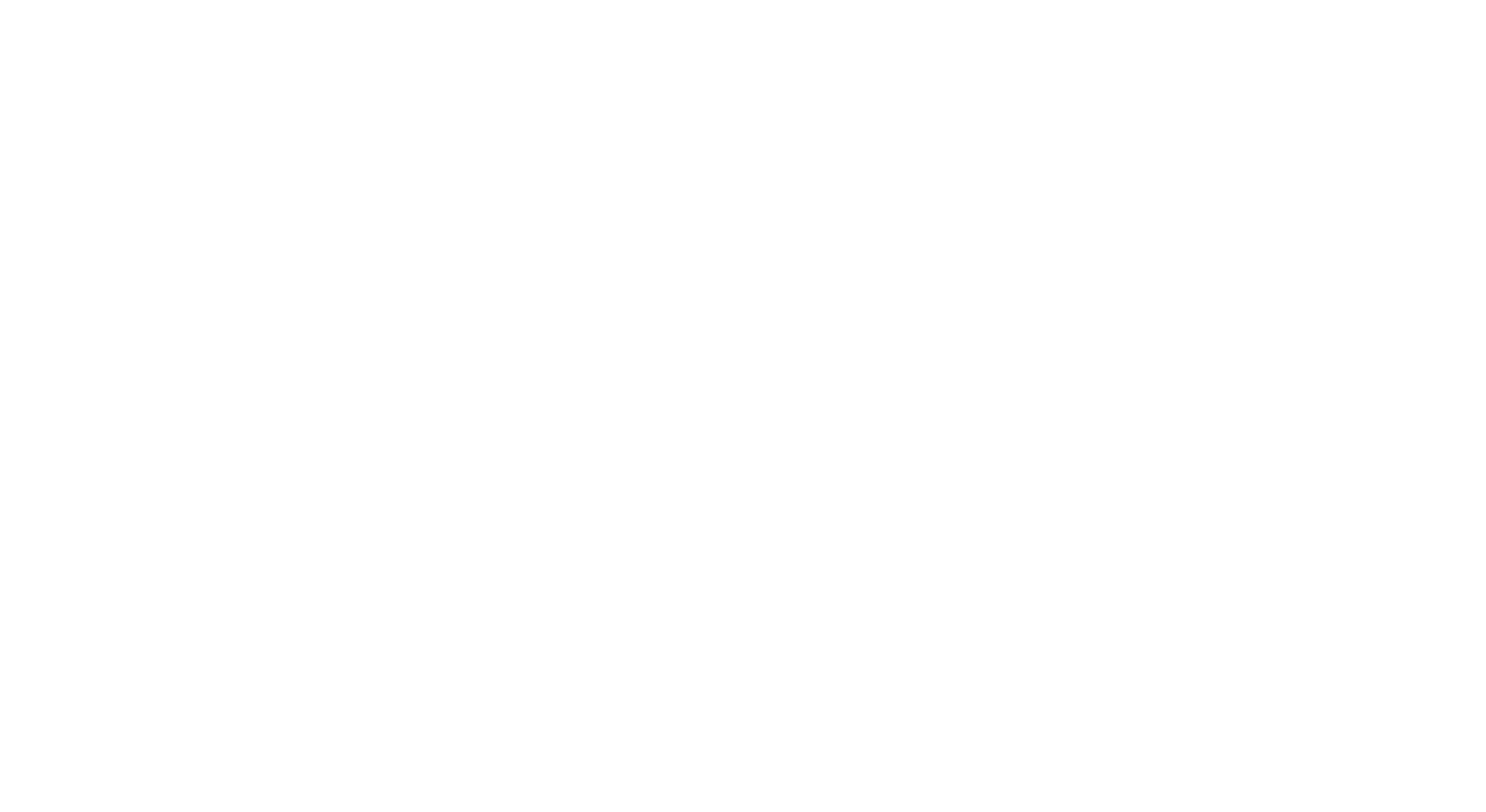 Unidad de FORMACIÓN A DISTANCIA
Ejecución Unidad de Formación a Distancia
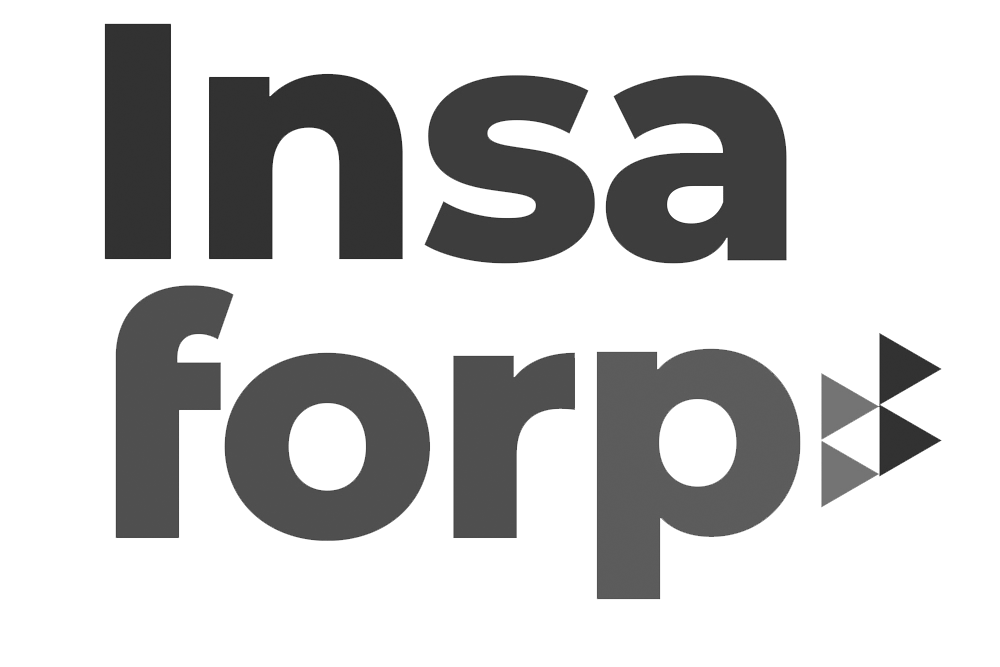 Resultados 1° Semestre POA 2022
PARTICIPACIONES (Meta)
PARTICIPACIONES 
(Ejecución)
METAS Y EJECUCIÓN PARTICIPACIONES – 1S 2022
8,751 (+4.2%)
8,400
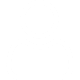 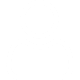 Inversión 
META
$921,000.00
Inversión
EJECUCIÓN
$ 725,668.47(78.8%)
META / EJECUCIÓN INVERSIÓN (EN MILES)
PARTICIPACIONES/ INVERSIÓN (En miles) POR SEXO
PARTICIPACIONES
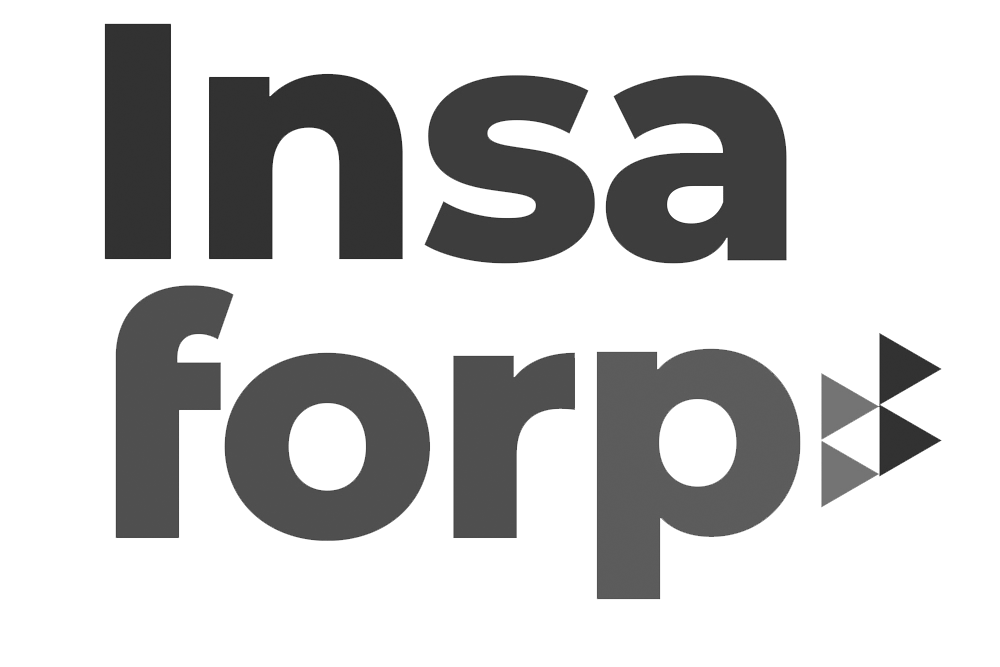 Ejecución Unidad de Formación a Distancia
Resultados 1° Semestre POA 2022
Cursos más demandados INSAFORP Online
Ejecución Unidad de Formación a Distancia
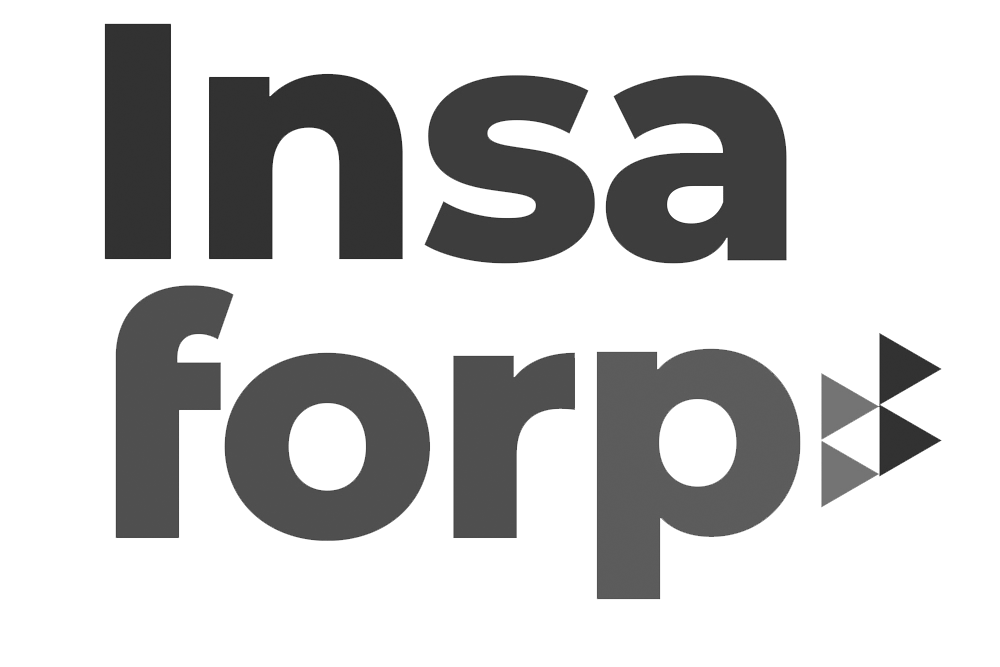 Resultados Enero - Mayo
Plataforma “Capacítate para el empleo”
PERSONAS INSCRITAS Y CERTIFICADOS ENTREGADOS – Enero – Mayo 2022
CERTIFICADOS ENTREGADOS
12,879
PERSONAS INSCRITAS
17,398
TOP 5 CURSOS FINALIZADOS 
(DIPLOMAS ENTREGADOS)
PERSONAS INSCRITAS POR SEXO
TOP 5 CURSOS MAS DEMANDADOS
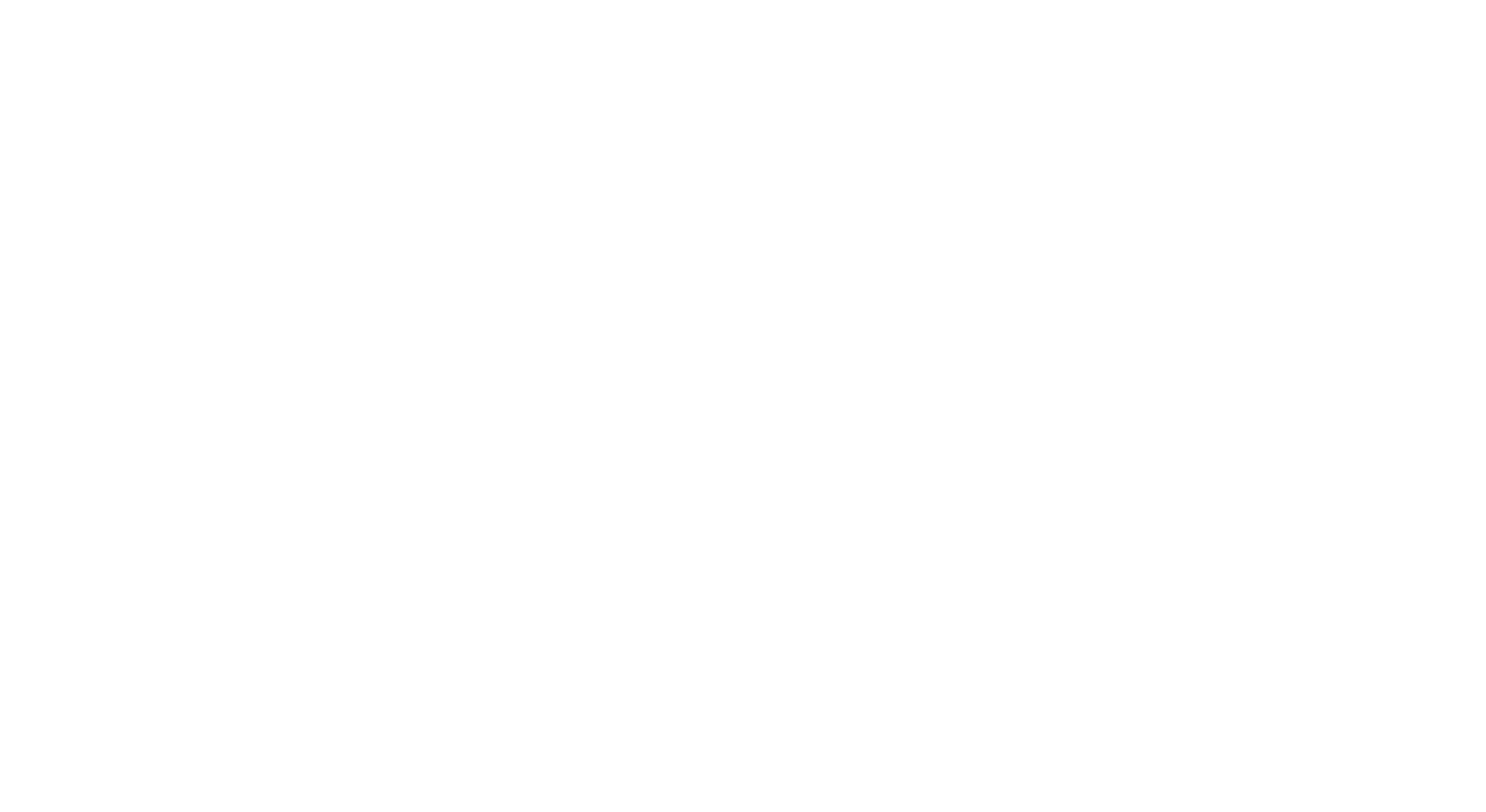 Gerencia de INVESTIGACIÓN Y DESARROLLO
Ejecución Gerencia de Investigación y Desarrollo
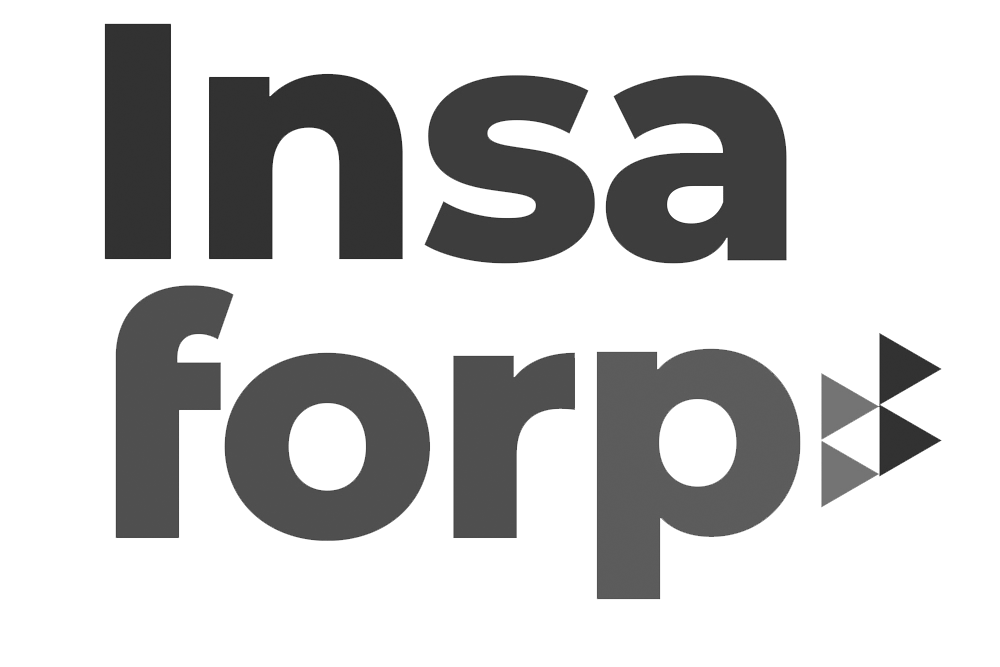 Resultados 1° Semestre POA 2022
ACCIONES DE MEJORA CONTINUA E INNOVACIÓN
ACCIONES DE INVESTIGACIÓN
9
Meta: 7
CANTIDAD DE PROPUESTAS Y/O ACCIONES DE FORTALECIMIENTO DE LOS ACTORES DE LA FP
ESTUDIOS SONDEOS E INVESTIGACIONES REALIZADOS (2T)
Estudios de seguimiento al programa de Formación Continua 
*Cursos Abiertos 
*Inglés para el Trabajo 
*Area Técnica 
*Ofimática
2
Meta: 2
ACCIONES DE MEJORA CONTINUA E INNOVACIÓN EN LA FP
REGISTRO , RECONOCIMIENTO Y/O ACREDITACION DE ACTORES DEL SFP
167
CENTRO DE DOCUMENTACIÓN Y ARCHIVO INSTITUCIONAL
Facilitadores / 
Instructores
Centros de 
Formación Profesional
19
MONTO EJECUTADO
44.5%
NUEVOS DISEÑOS Y ACTUALIZACIONES  DE OFERTA FORMATIVA
EJECUCIÓN
IMPLEMENTACIÓN REPORTE NOTICIAS VINCULADAS A FP
MANUALES DE LA OFERTA 
FORMATIVA DE HTP REVISADOS
INFORME DE TRANSFERENCIA DE EXPEDIENTES AL ARCHIVO INSTITUCIONAL
40
X
19*
Meta: 17
DOCUMENTOS CURRICULARES DISEÑADOS O ACTUALIZADOS
*GUIA METODOLOGICA PARA LA IMPLEMENTACION DEL ENFOQUE DE GÉNERO
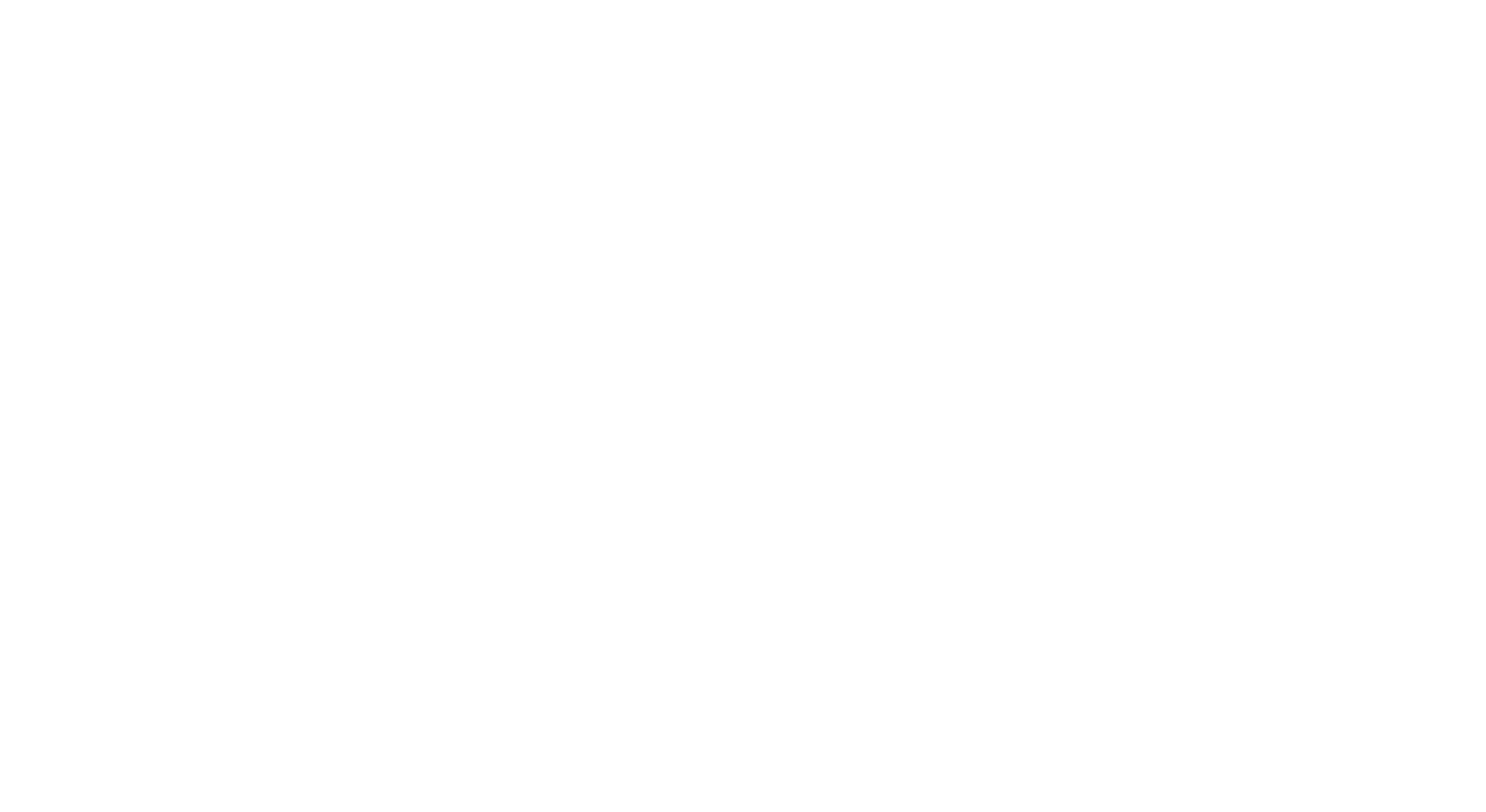 Unidad de MONITOREO Y EVALUACIÓN
Ejecución Unidad de Monitoreo y Evaluación
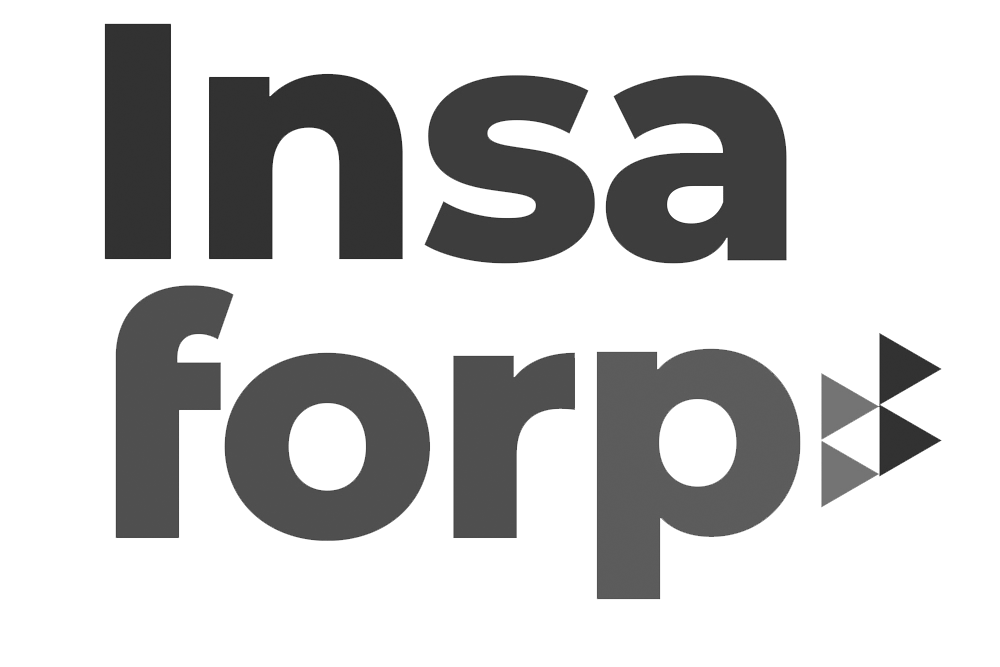 Resultados 1° Semestre POA 2022
1. MONITOREO ACCIONES FORMATIVAS
2. EVALUACIONES REALIZADAS A PROGRAMAS
349 (+7%)
1,720 (+7.5%)
1,600
326
150
278 (+85.3%)
META
EJECUCIÓN
EJECUCIÓN
META
META
EJECUCIÓN
3. FORTALECIMIENTO METODOLÓGICO
MONTO EJECUTADO
64.5%
EJECUCIÓN
96%
Nivel de satisfacción 
de participación
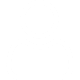 PARTICIPANTES:
Facilitadores.
Instructores.
Equipo Psicopedagógico
CONTENIDOS (3 Presenciales – 1 Virtual)
Coaching y mentoría para manejo de grupos
48% Hombres
52%  Mujeres
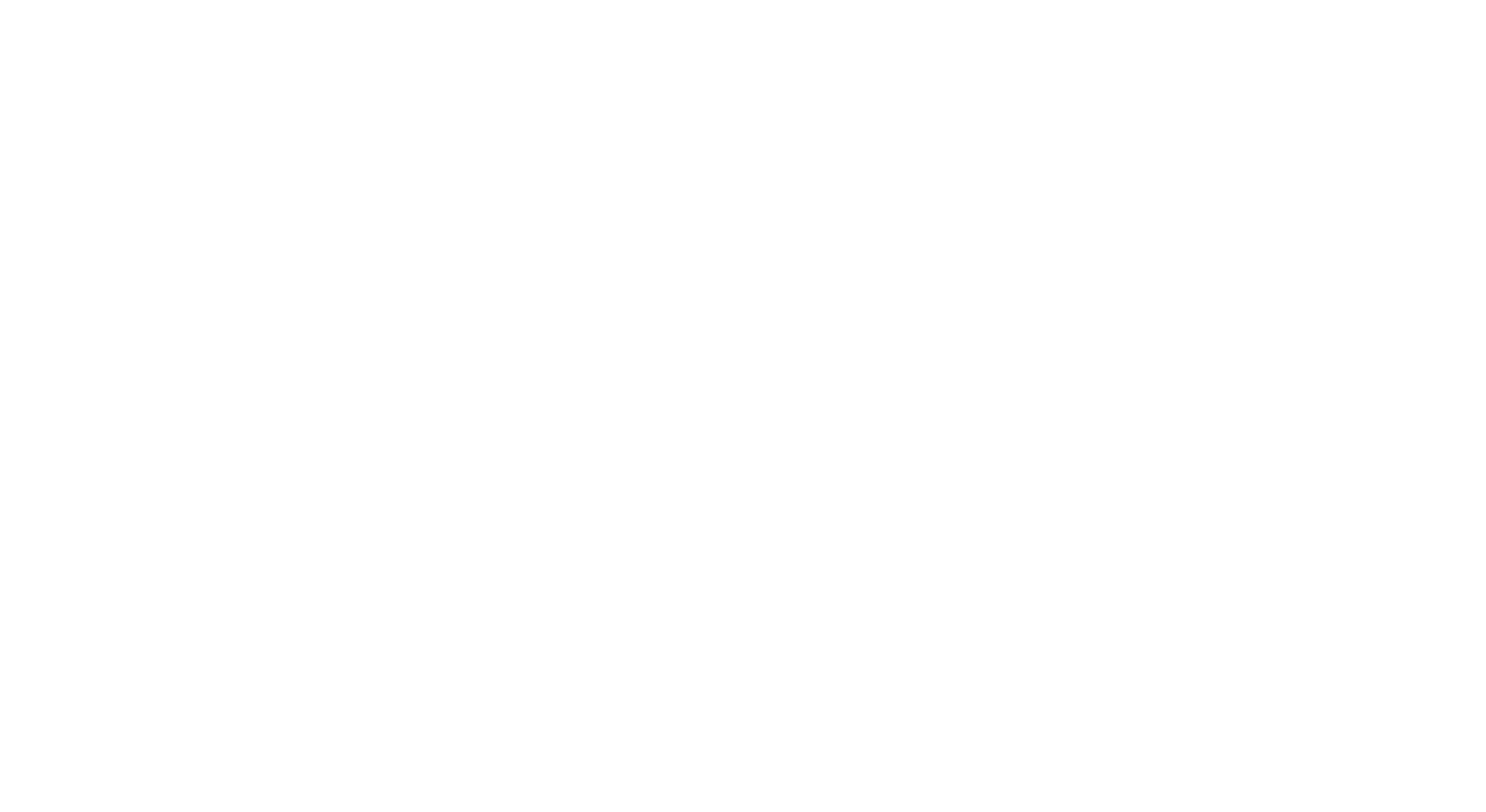 4.
Resultados 
Plan de Gestión
ADMINISTRATIVA FINANCIERA
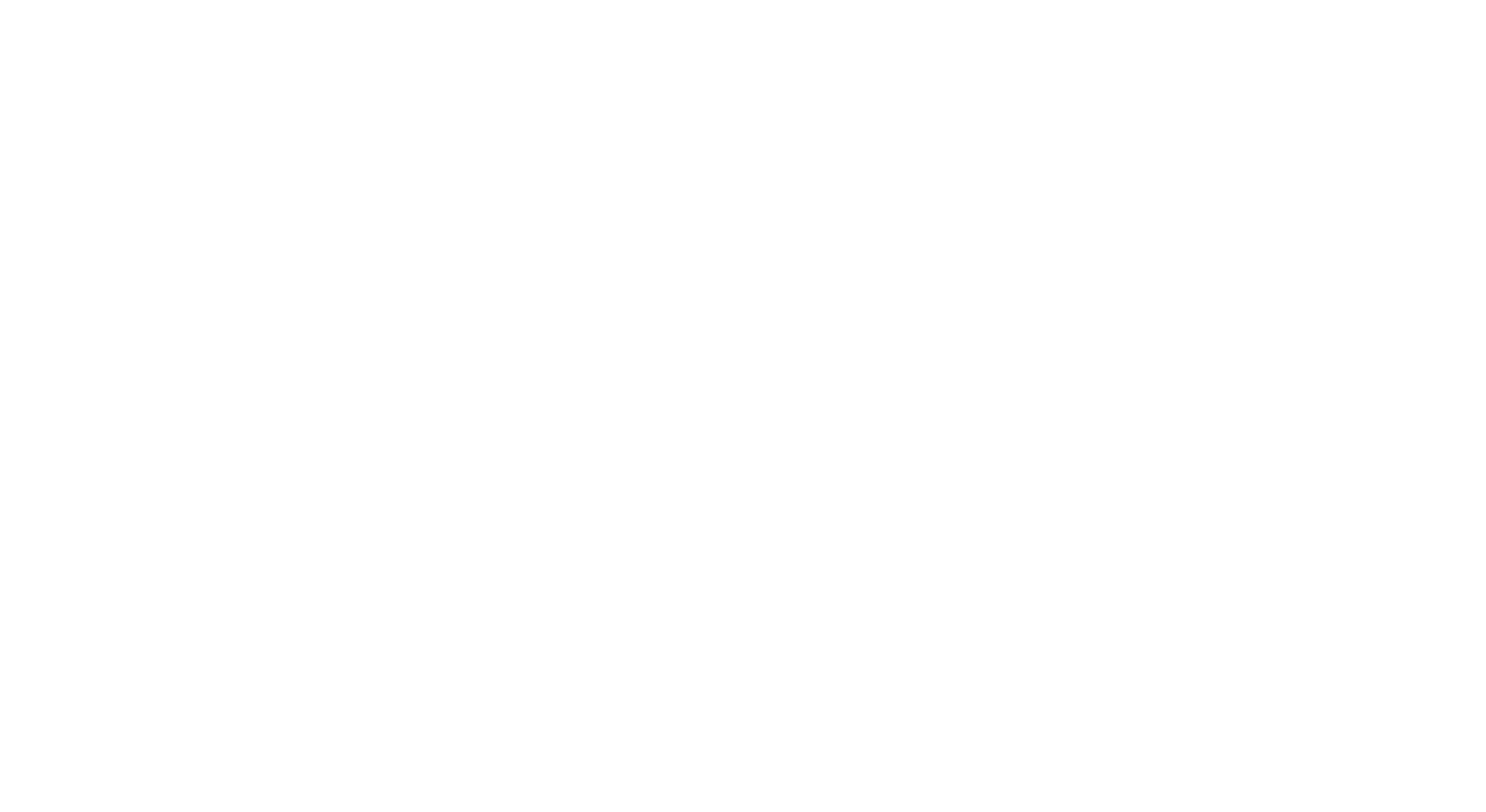 Auditoría INTERNA
Ejecución Auditoría Interna
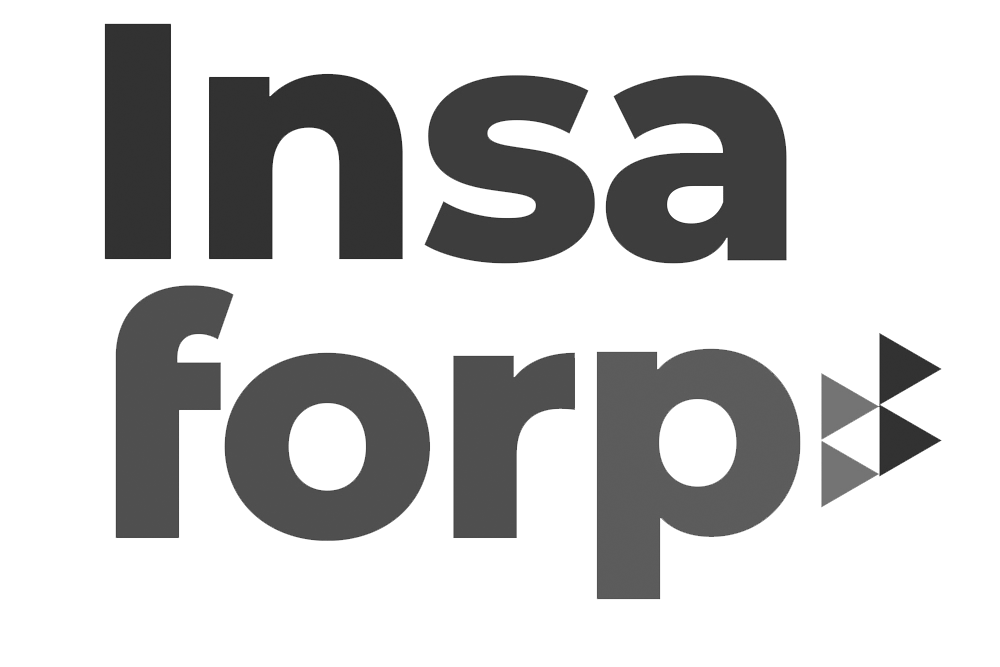 Resultados 1° Semestre POA 2022
SEGUIMIENTO A PARTICIPANTES /CURSOS
16
AUDITORÍAS REALIZADAS
META: 16
META: 750
8
CONSULTORÍAS REALIZADAS
META: 6
META: 355
MONTO EJECUTADO
65%
META: 320
EJECUCIÓN
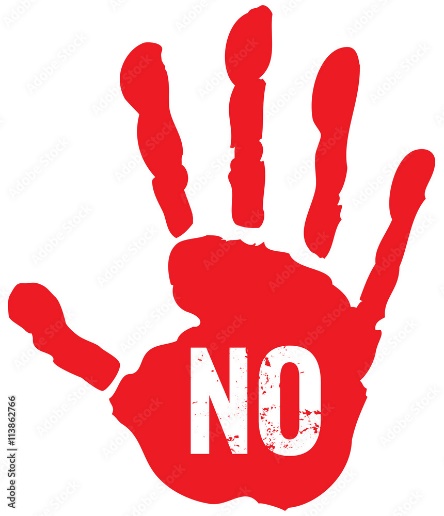 MONTO DE ACCIONES 
FORMATIVAS AUDITADAS
$1,139,459
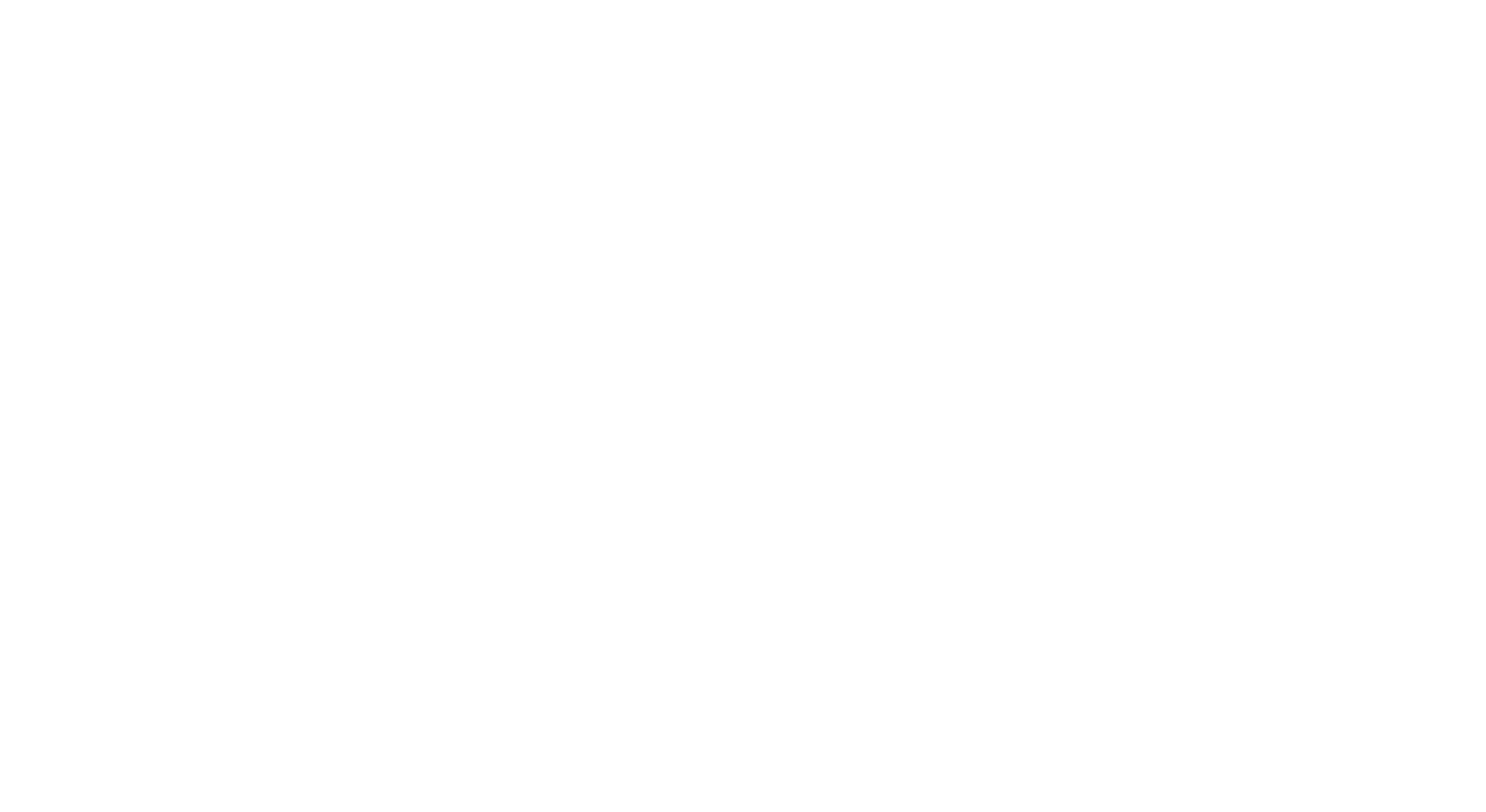 Gerencia de COMUNICACIÓN INSTITUCIONAL
Ejecución Gerencia de Comunicación Institucional
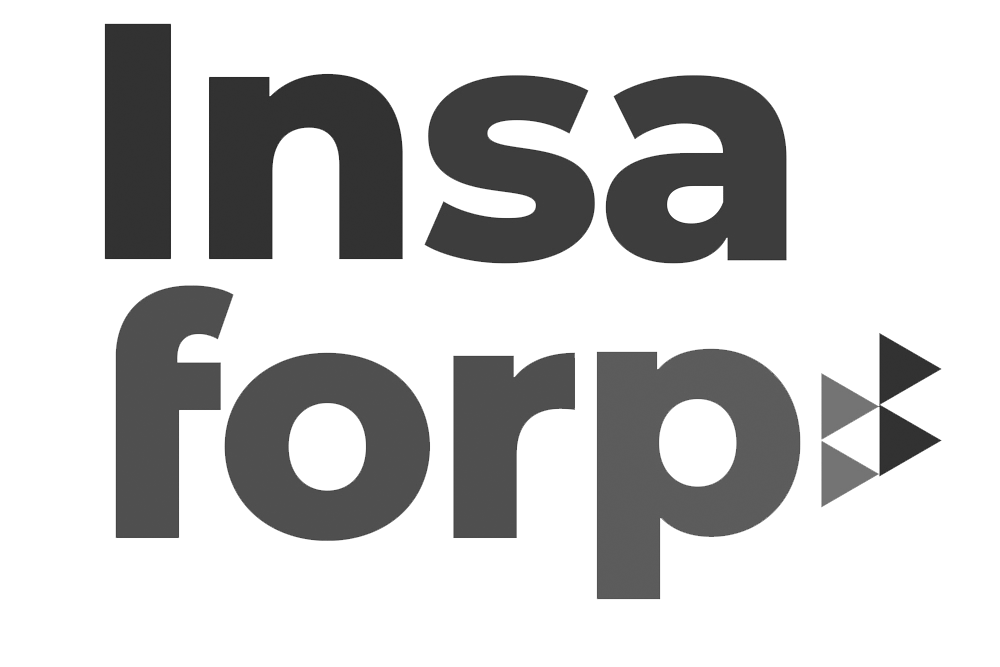 Resultados 1° Semestre POA 2022
INCREMENTO FANS REDES SOCIALES
NUEVOS SEGUIDORES  - 2T 2022
POSICIONAMIENTO DE MARCA INSAFORP
ESPACIOS / PUBLICITY
7,179
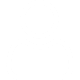 $169,832
Ahorrro PUBLICITY – 1S 2022
SEGUIDORES / FANS INSAFORP
META: $210,000
SEGUIDORES / FANS INSAFORP
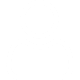 246,142
Televisión $146,500
Prensa escrita $18,700
Radio $4,632
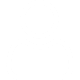 246,142
CANAL YOUTUBE
387,603 
VISUALIZACIONES
Número de espacios noticiosos en medios de comunicación
73
META: 80
PUBLICACIONES Y ATENCIONES A USUARIOS
MONTO EJECUTADO
46.5%
EJECUCIÓN
13,383
Atención usuarios 
en redes sociales
META: 13,200
3,144
Publicaciones en redes sociales institucionales
META: 2,700
Publicaciones a través de Newsletter (550,000 emails).
11
META: 12
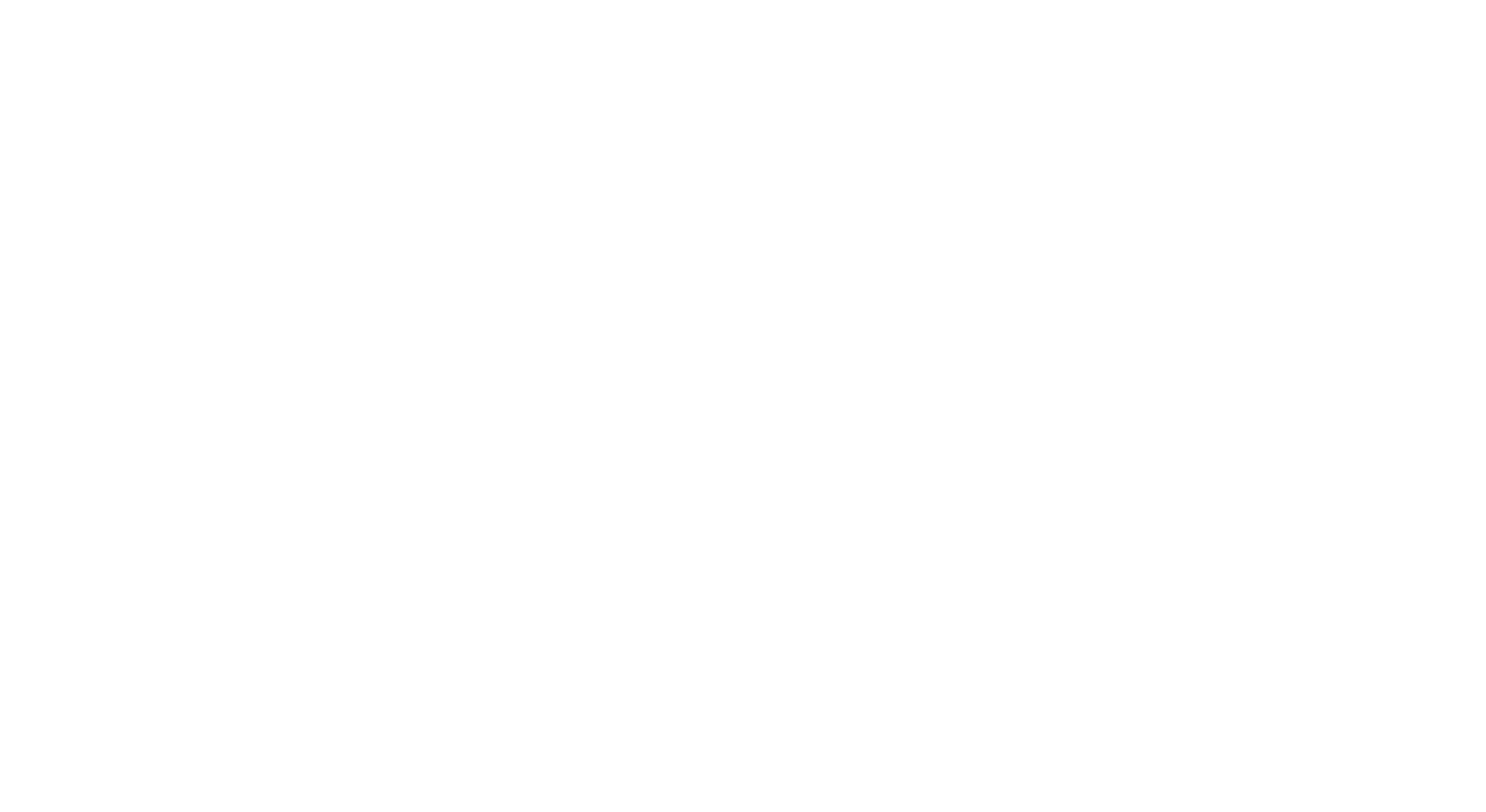 Gerencia de TECNOLOGÍAS DE LA INFORMACIÓN
Ejecución Gerencia de Tecnología de la Información
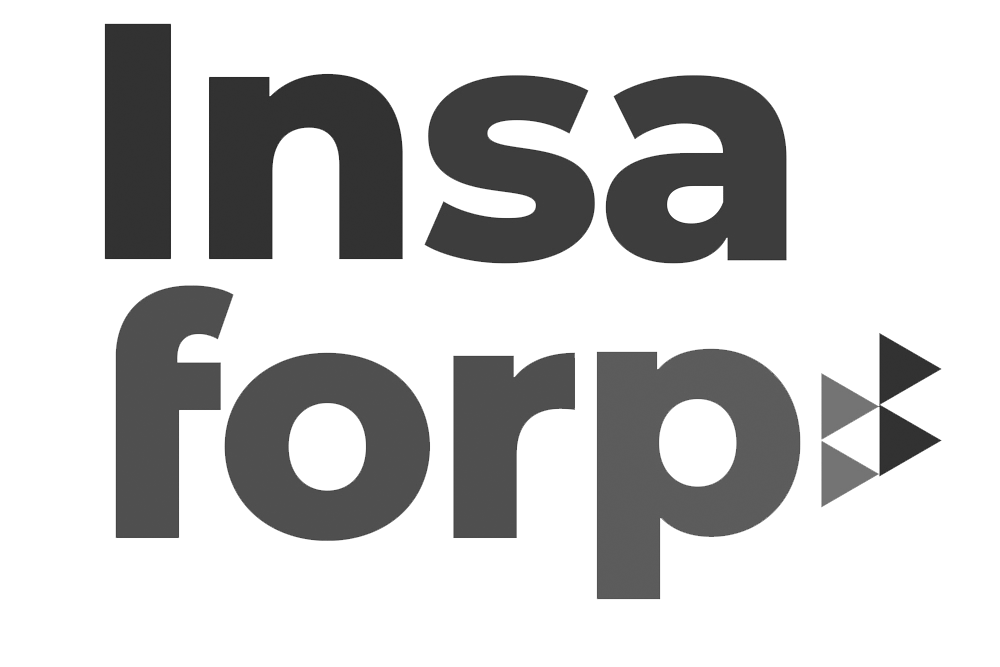 Resultados 1° Semestre POA 2022
2
REQUERIMIENTOS RECIBIDOS / ATENDIDOS
OPTIMIZACIÓN DE GESTIÓN INSTITUCIONAL
740             761
META: 2
99%
DISPONIBILIDAD DE APLICACIONES CRITICAS
META: 95%
DISPONIBILIDAD DE SERVICIOS DE BASE DE DATOS Y COMUNICACIONES
99%
META: 95%
NIVEL DE SATISFACCIÓN DE ATENCIÓN DE REQUERIMIENTOS DE USUARIOS
8.5
MONTO EJECUTADO
META: 7.5
CLASIFICACIÓN REQUERIMIENTOS ATENDIDOS
45.9%
EJECUCIÓN
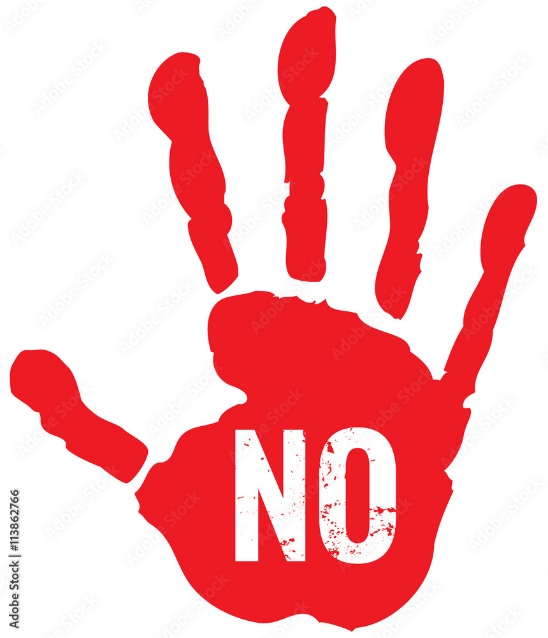 *
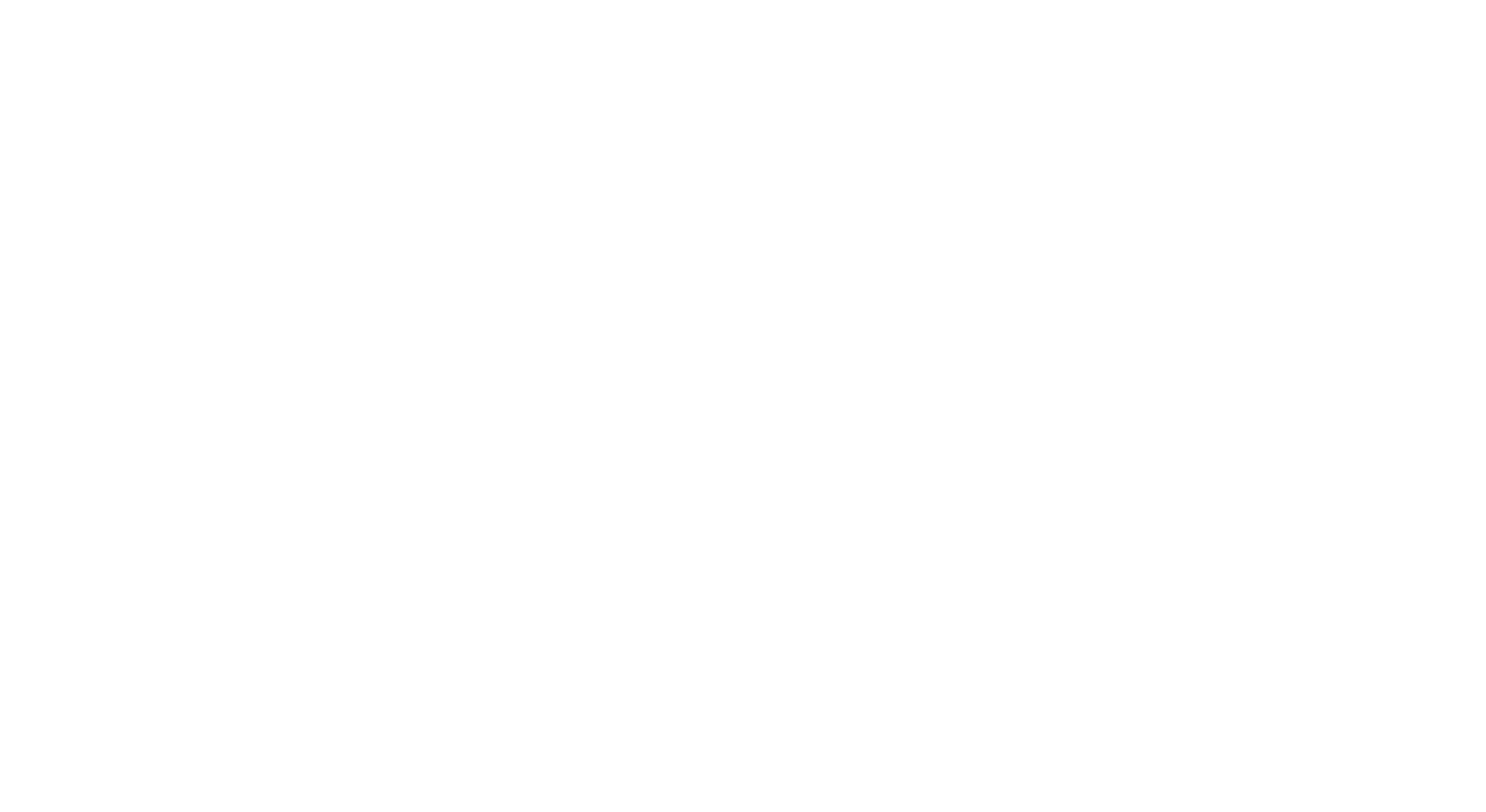 Gerencia FINANCIERA
Ejecución Gerencia Financiera
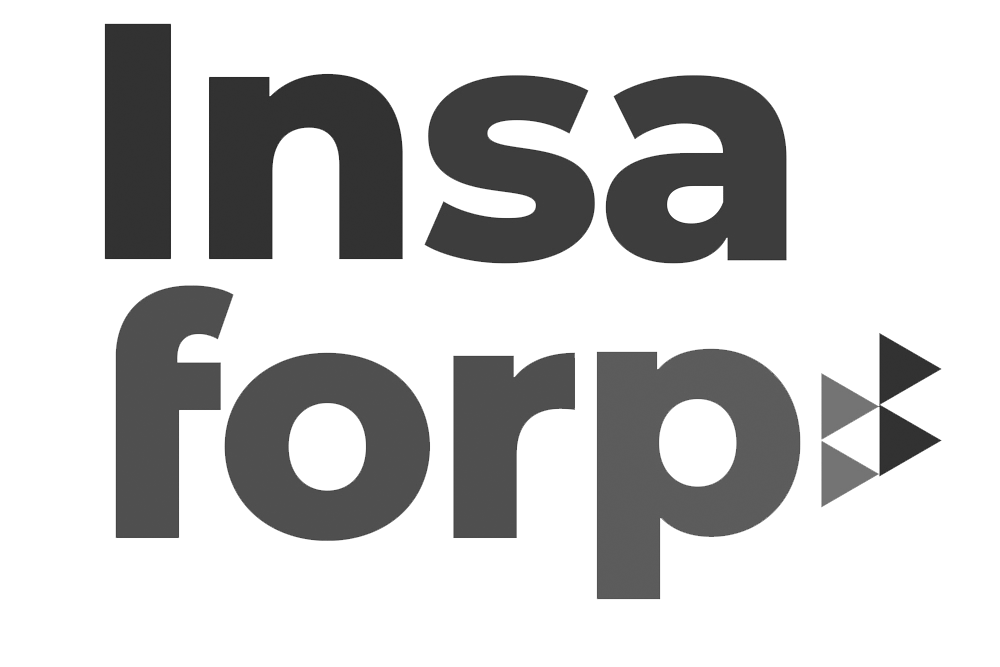 Resultados 1° Semestre POA 2022
PAGADO / EJECUCIÓN ACCIONES FORMATIVAS
REDUCCIÓN EN RIESGO POR PÉRDIDA DE RENTABILIDAD POR CONCENTRACIÓN DE EFECTIVO EN CAJA
18
Número de Informe de ejecución presupuestaria y plan de compra
$300,519.56
META: 18
META: $350,000.00
$14,233,642
Ejecución presupuestaria 
total
Ejecución presupuestaria de los programas de  
Formación Profesional
$11,303,867
PAGOS REALIZADOS EN 8 DÍAS HÁBILES
100%
META: 95%
5
DIAS HÁBILES PROMEDIO EN QUE SE REALIZAN LOS PAGOS
MONTO EJECUTADO
META: 8
93%
EJECUCIÓN
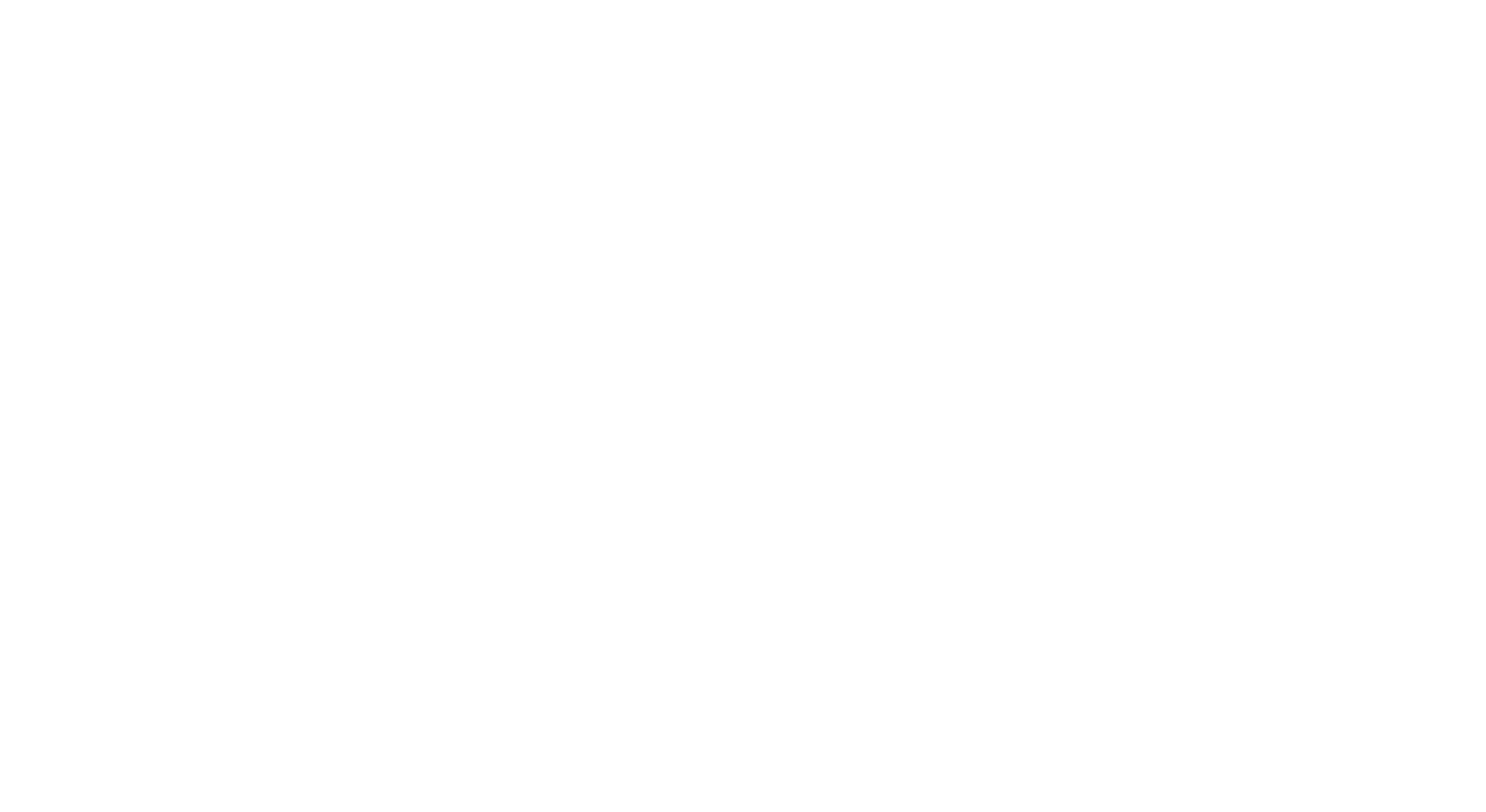 Gerencia de RECURSOS HUMANOS
Ejecución Gerencia de Recursos Humanos
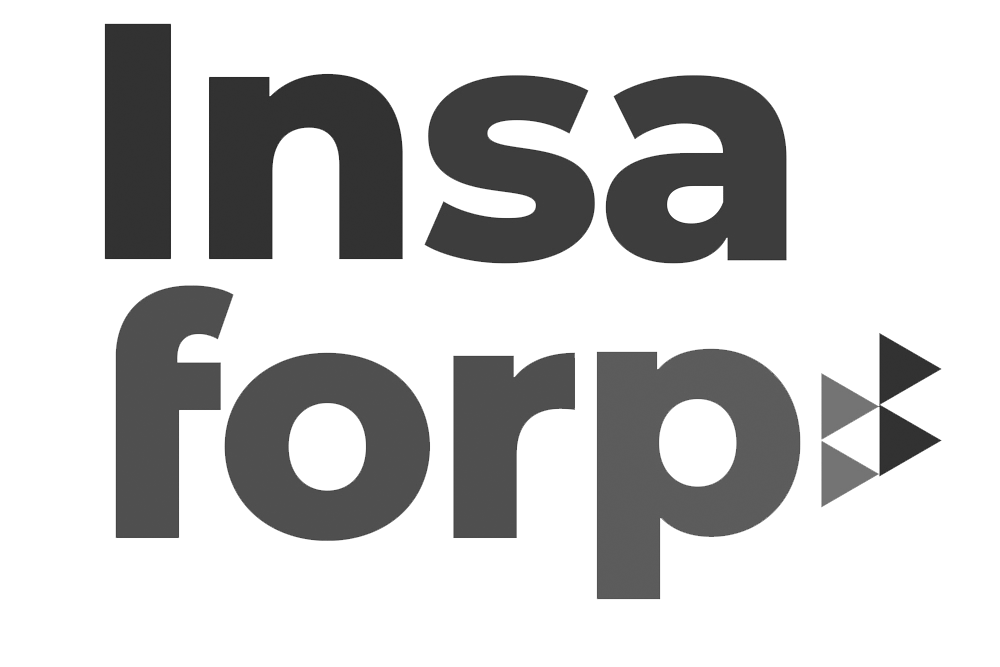 Resultados 1° Semestre POA 2022
MONTOS INVERTIDOS EN CAPACITACIÓN
54%
% DE PERSONAL 
CON +50 HORAS DE CAPACITACIÓN
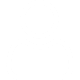 66 personas
INVERSIÓN EN CAPACITACIÓN
$83,737.75
CAPACITACIONES EJECUTADAS 
POR ÁREA DE FORMACIÓN
PLANES DE SALUD PARA EMPLEADOS
MONTO EJECUTADO
6
Campañas de salud
59.8%
META: 4
EJECUCIÓN
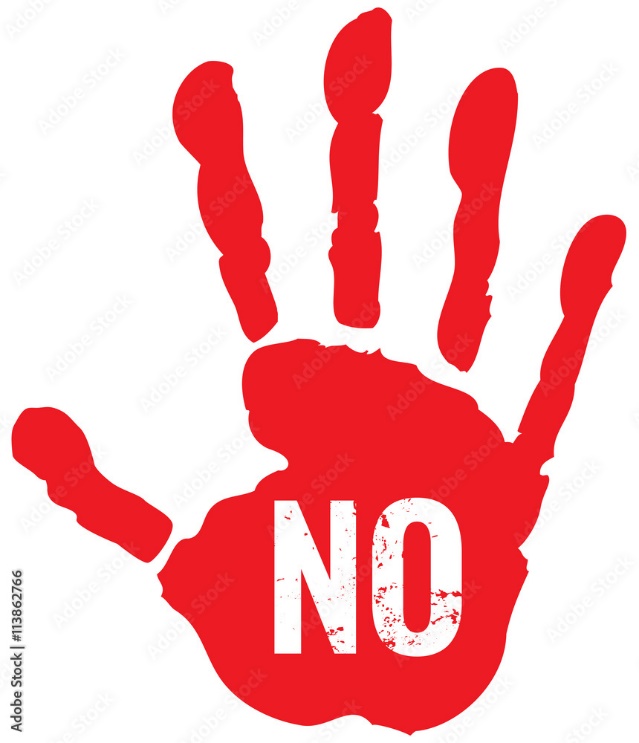 6
Charlas de salud
META: 4
61
Acciones
4
Actividades Programa Prevención 
Riesgos Psicosociales
META: 4
8.91
Nivel de satisfacción 
servicio de Clínica Empresarial
META: 8
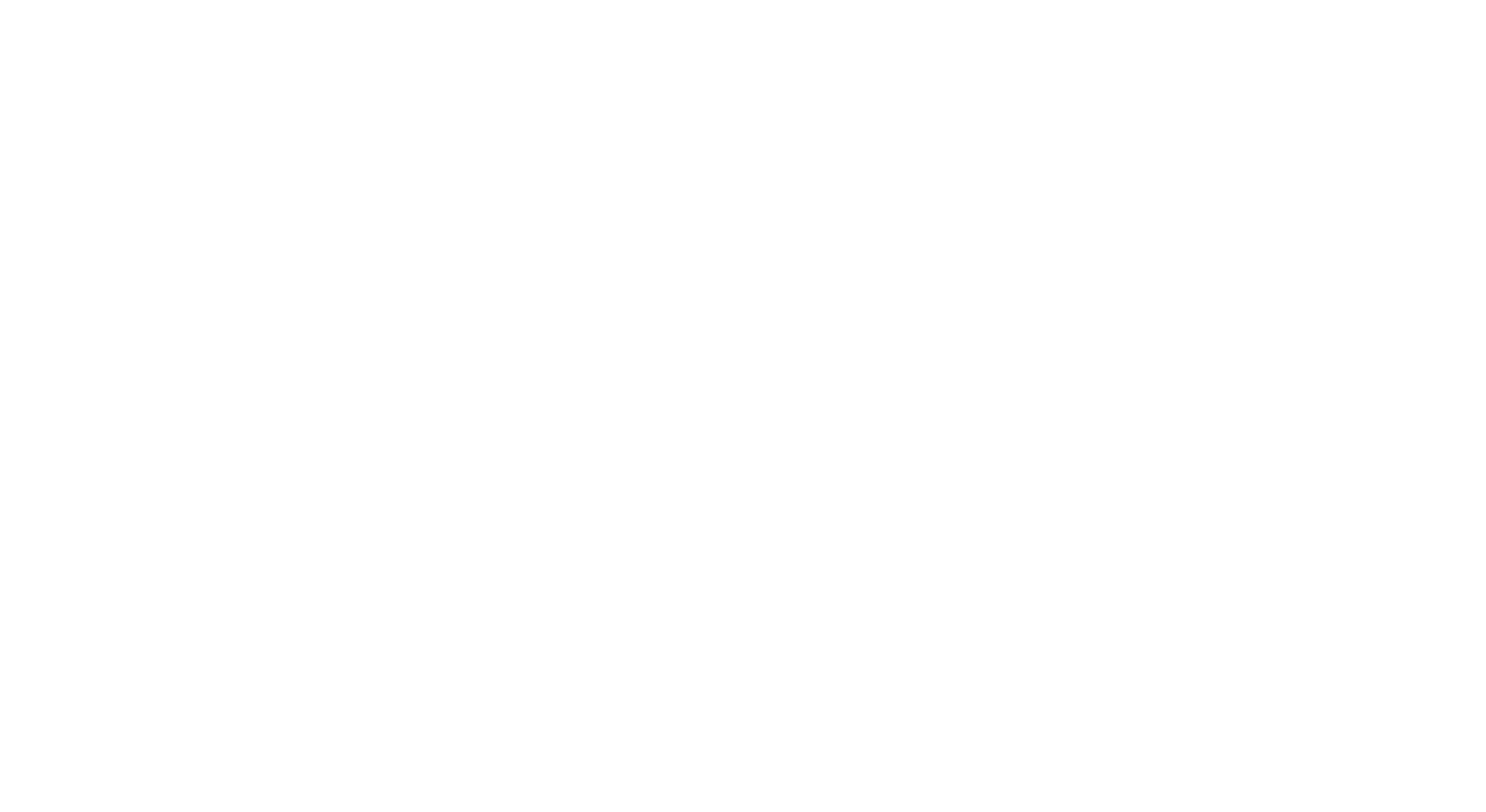 Gerencia de ADQUISICIONES Y CONTRATACIONES
Ejecución Gerencia de Adquisiciones y Contrataciones
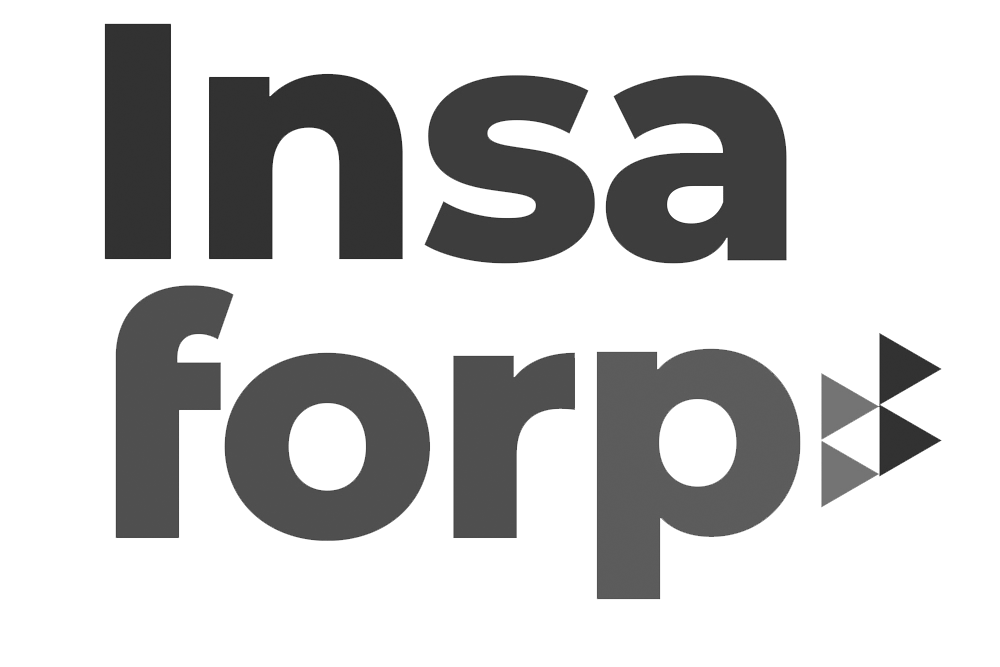 Resultados 1° Semestre POA 2022
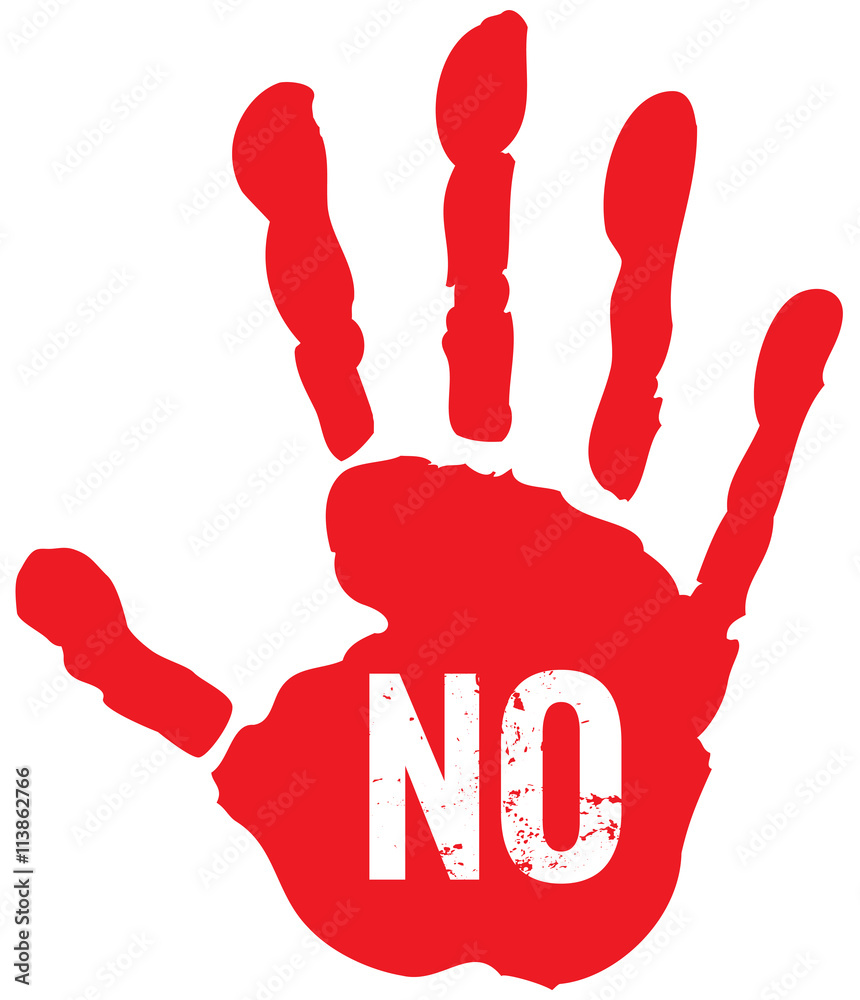 1 día
TIEMPO PROMEDIO DEL PROCESO DE COMPRA PARA FORMACIÓN, B/S
PROCESOS DE COMPRA ATENDIDOS POR MODALIDAD
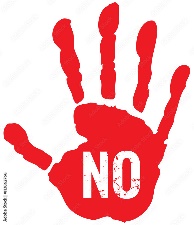 TIEMPO PROMEDIO DEL PROCESO 
DE COMPRA EN BOLPROS
46 días
PORCENTAJE DE GARANTÍAS 
ENTREGADAS A TIEMPO
85%
MONTO EJECUTADO
45.4%
EJECUCIÓN
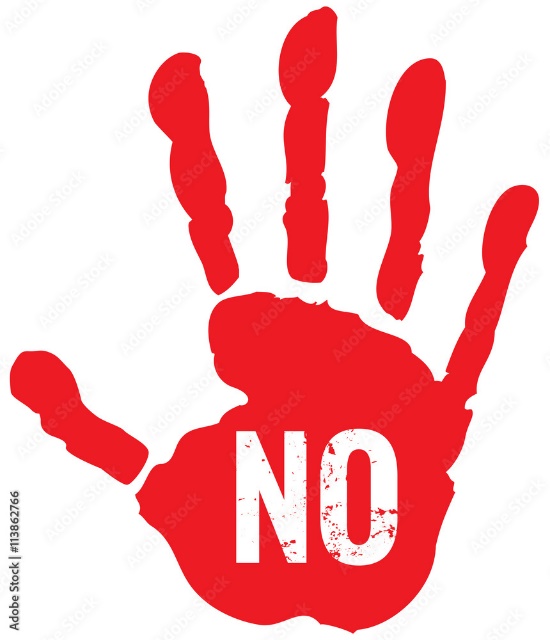 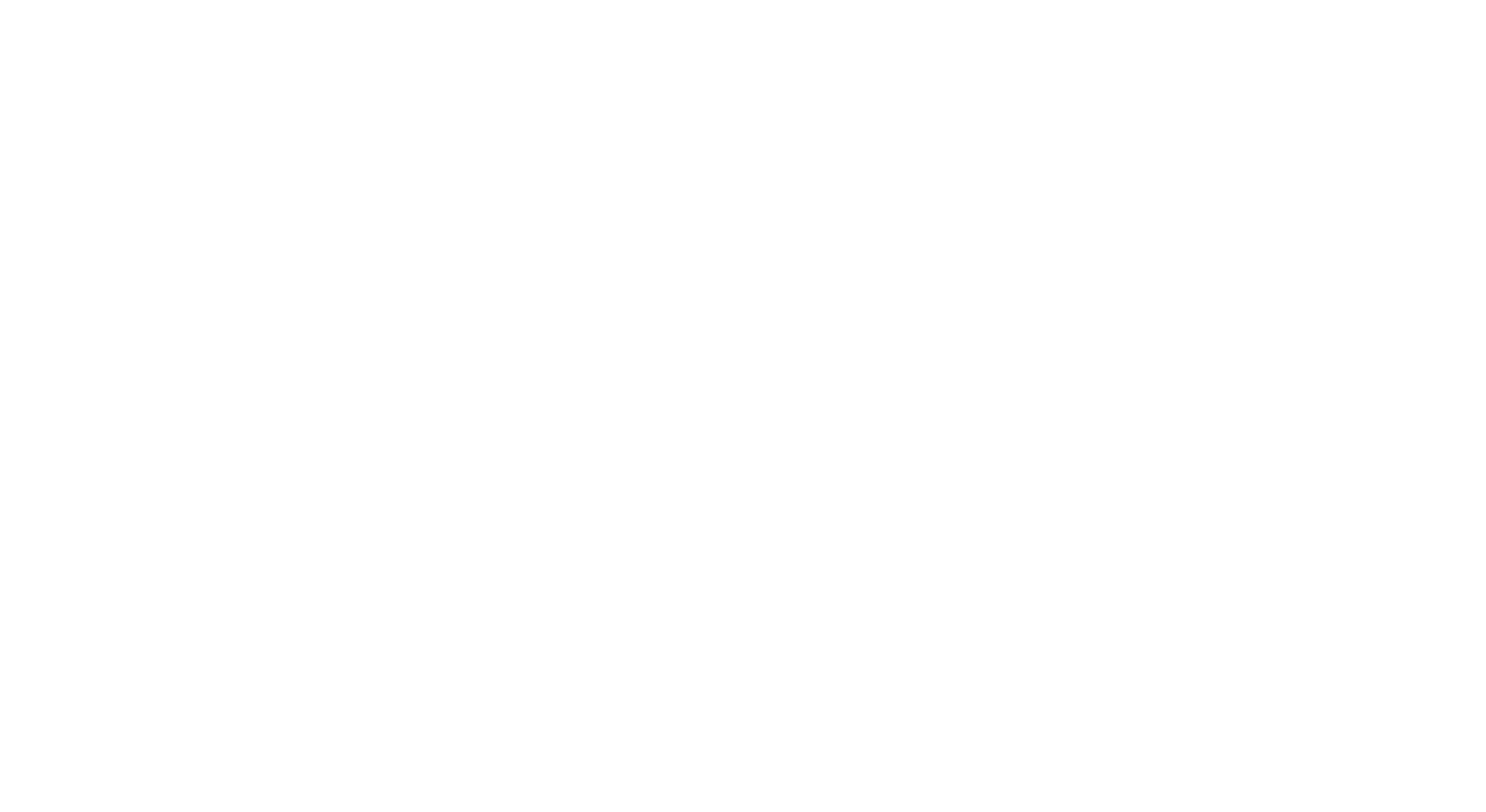 Gerencia LEGAL
Ejecución Gerencia Legal
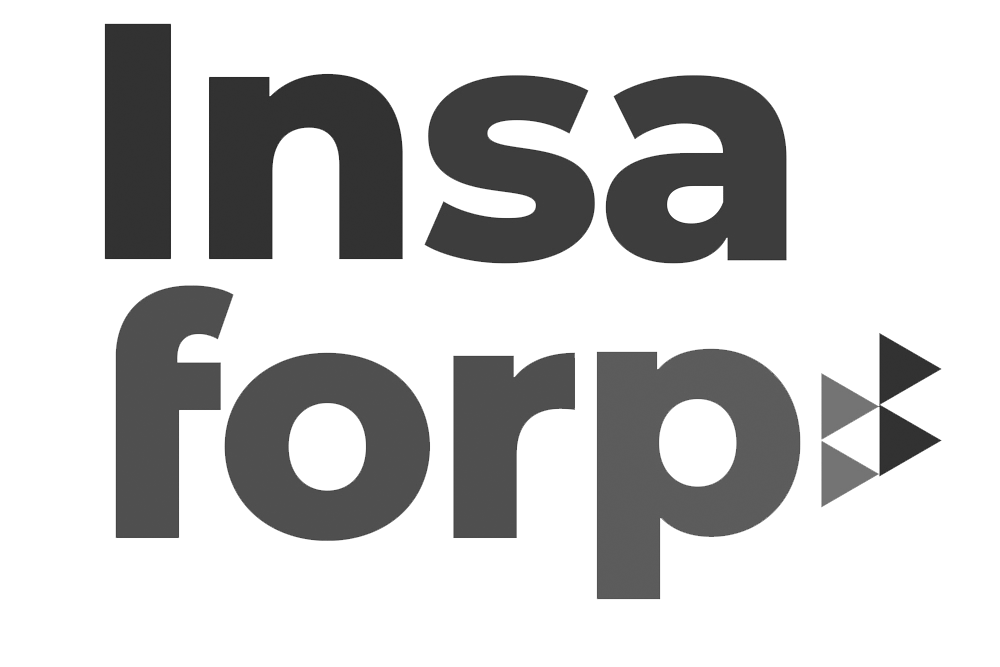 Resultados 1° Semestre POA 2022
CUMPLIMIENTO DE DOCUMENTOS SIN OBSERVACIONES
PORCENTAJE DE CONTRATOS 
REVISADOS SIN OBSERVACIONES
DOCUMENTOS LEGALES 
ELABORADOS
100%
167
ASESORIAS Y VIABILIDADES 
SIN OBSERVACIONES
100%
MONTO EJECUTADO
48.8%
EJECUCIÓN
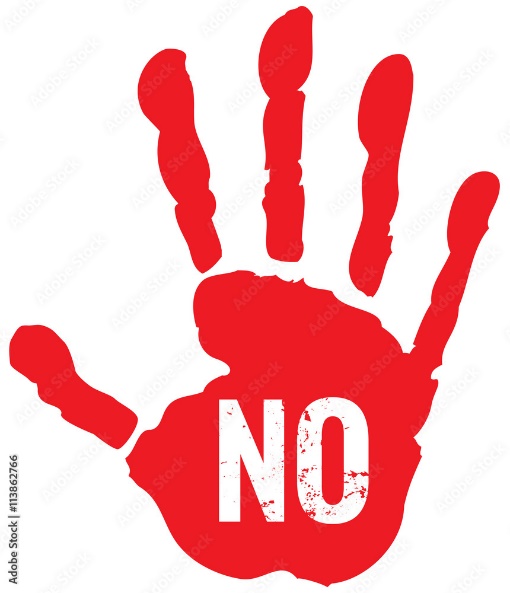 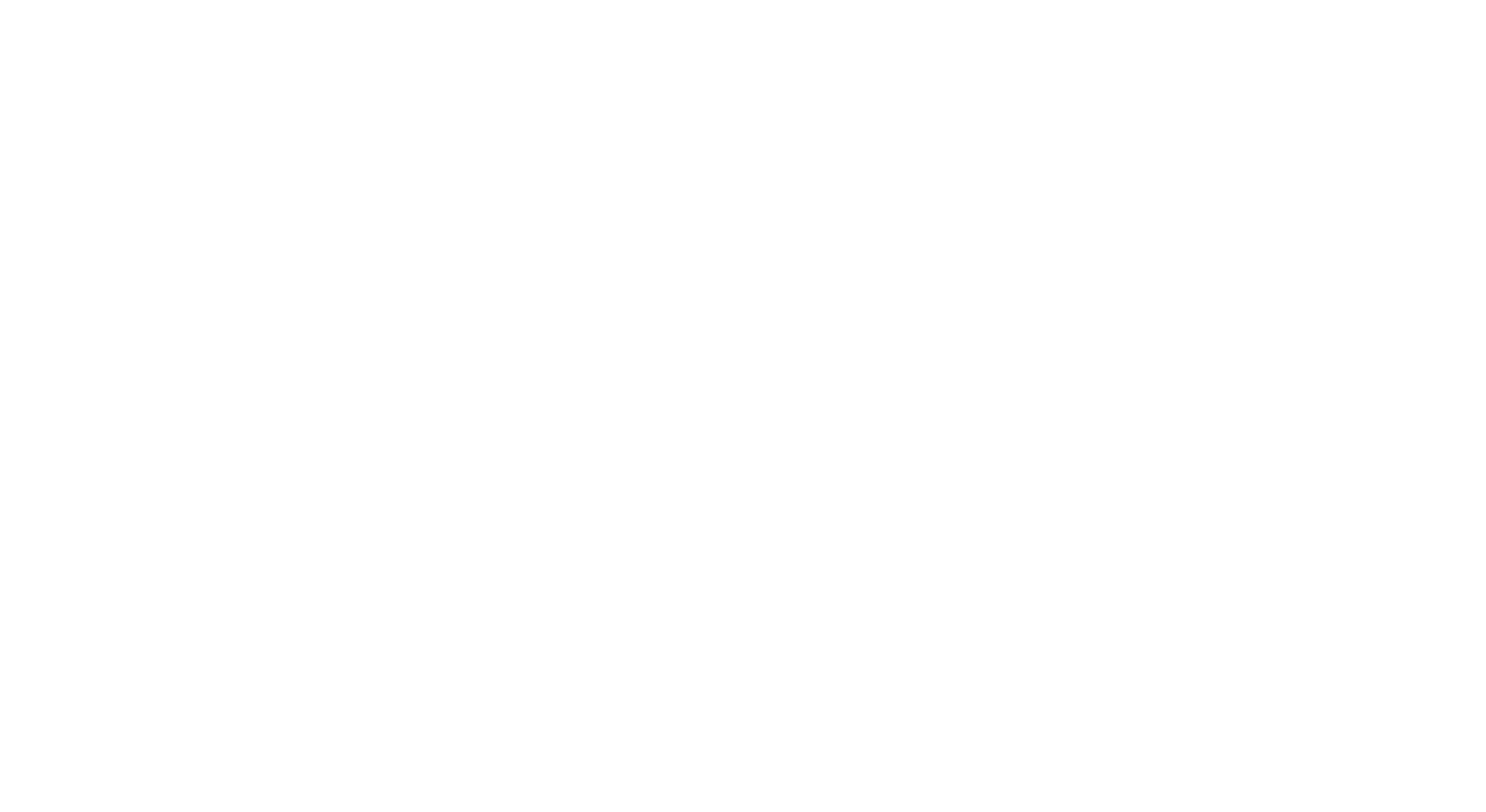 Unidad de CENTRO DE ATENCIÓN Y ACCESO A LA INFORMACIÓN
Ejecución Unidad Centro de Atención y Acceso a la Información
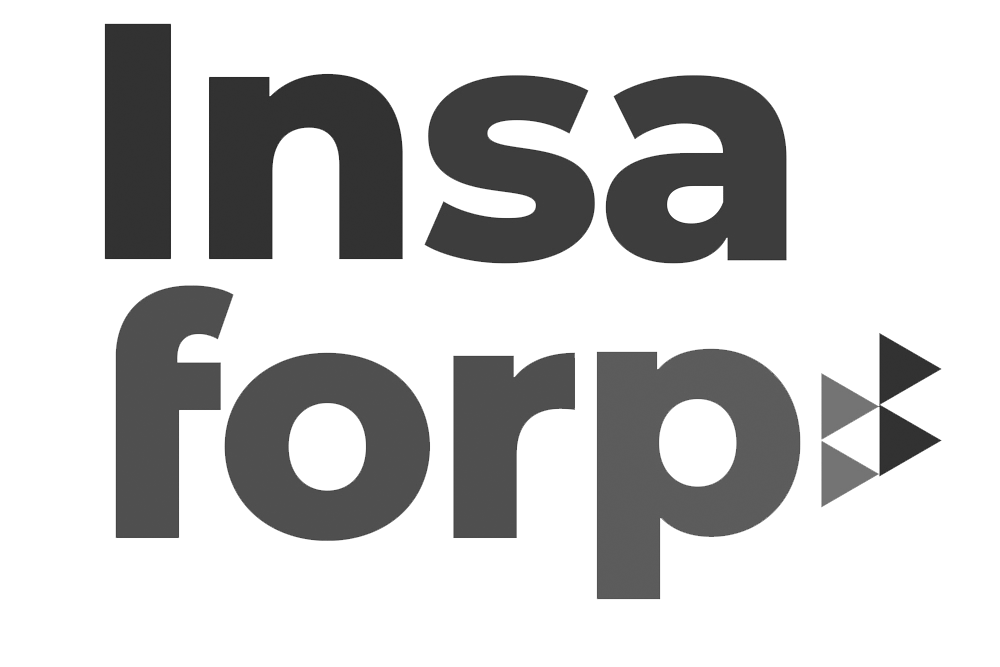 Resultados 1° Semestre POA 2022
EFICACIA EN REVISIÓN DE INFORMES – DIAS PROMEDIO
PORCENTAJE DE INFORMES REVISADOS EN TIEMPO META
85.21%
META: 90%
4 días
TIEMPO PROMEDIO RESPUESTA A 15 SOLICITUDES DE INFORMACIÓN - LAIP
META: 7
NIVEL DE SATISFACCIÓN DE CLIENTES INTERNOS
9.19
META: 8
MONTO EJECUTADO
INFORMES DE PAGO REVISADOS
47.7%
EJECUCIÓN
11,166
Informes
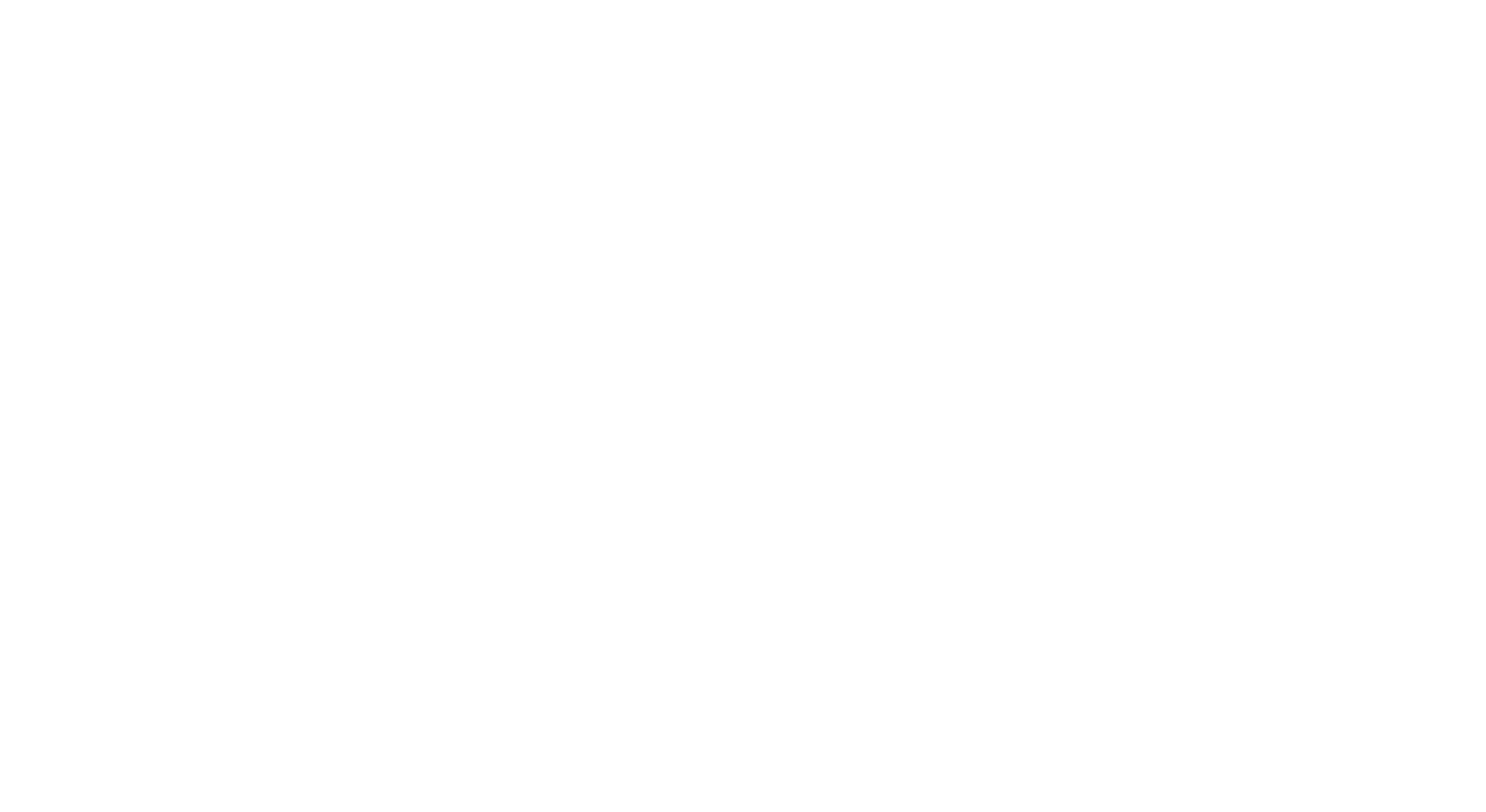 Unidad de SERVICIOS GENERALES
Ejecución Unidad de Servicios Generales
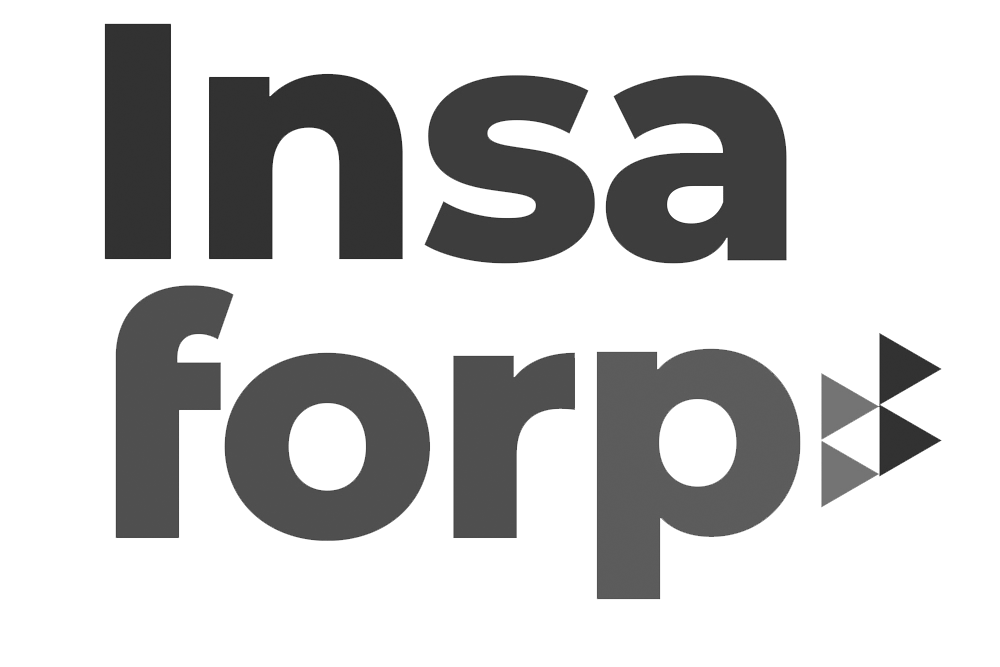 Resultados 1° Semestre POA 2022
CONSUMO DE ENERGÍA ELECTRICA (KW/H)
SATISFACCION USUARIOS INTERNOS SERVICIOS USG
48%
AVANCE PLAN DE 
MANTENIMIENTO ANUAL
Aires Acondicionados.
Flota vehicular
Mantenimiento Preventivo.
Fumigaciones
CONSUMO DE AGUA (m³)
51%
MONTO EJECUTADO
EJECUCIÓN
*Dato de mes de Junio 2022, no se encuentra disponible por fecha de facturación.
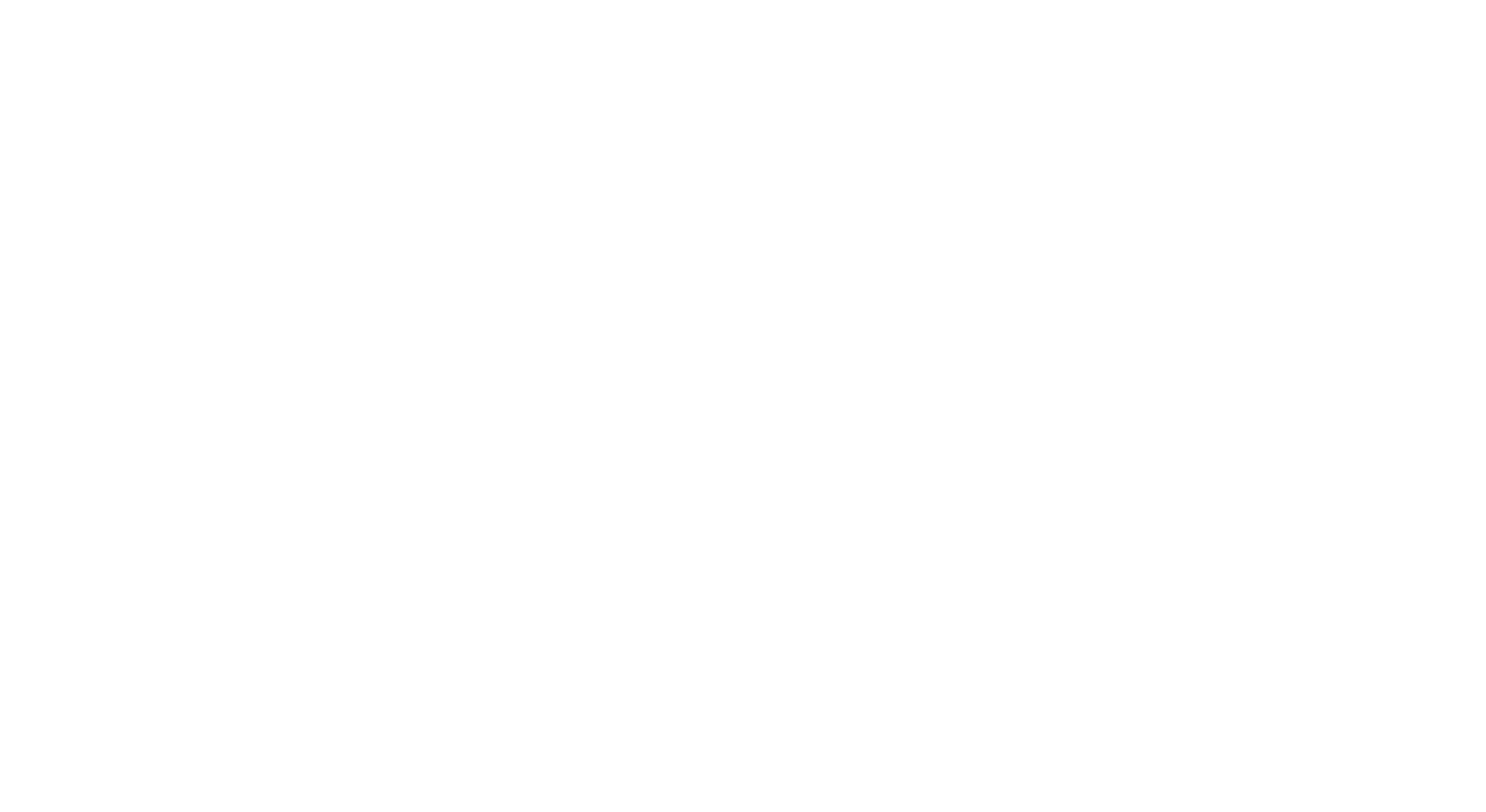 Unidad de PLANIFICACIÓN ESTRATÉGICA
Ejecución Unidad de Planificación Estratégica
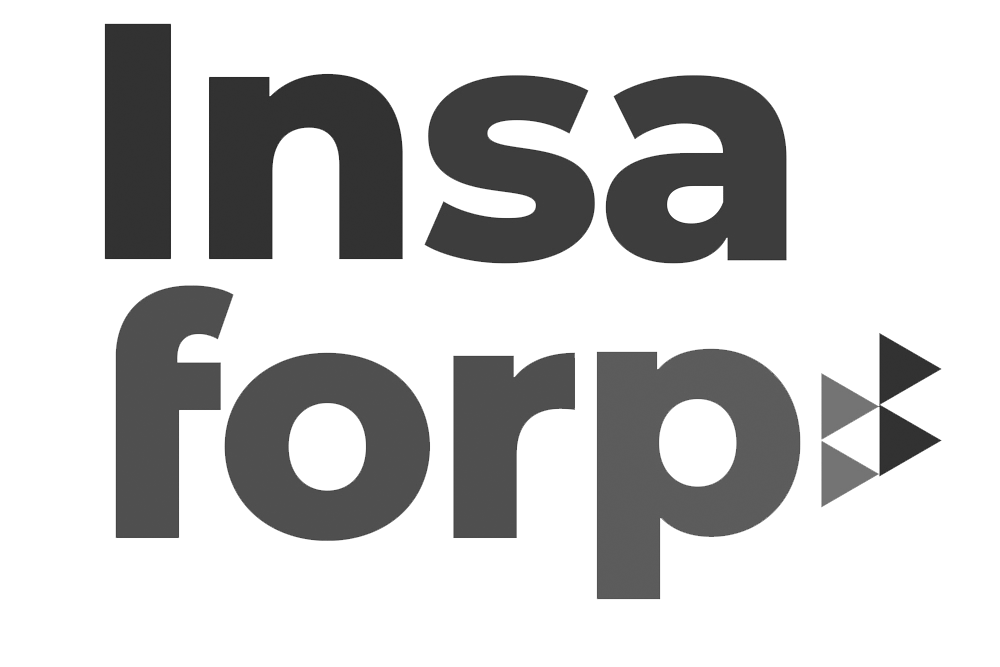 Resultados 1° Semestre POA 2022
PLANIFICACIÓN INSTITUCIONAL Y PROCESOS
CUMPLIMIENTO DEL PLAN METODOLÓGICO PARA LA OPERATIVIZACIÓN Y ESTANDARIZACIÓN DE PROCESOS CLAVES
ACTIVIDADES DE DIFUSION DE RESULTADOS DEL PLAN OPERATIVO ANUAL
35%
3
ACTIVIDADES DE CULTURA DE PLANIFICACIÓN INSTITUCIONAL
13
DÍAS HÁBILES PARA LA PRESENTACION DEL 
INFORME DEL POA TRIMESTRAL
META:  3
META:  20
2
2
8
META: 8
META:2
META: 3
MONTO EJECUTADO
SEGUIMIENTO Y MONITOREO DE PROYECTOS
13
DÍAS HÁBILES EN PRESENTAR EL INFORME DE SEGUIMIENTO A LOS PROYECTOS INSTITUCIONALES
52.9%
EJECUCIÓN
META:  30
ACTIVIDADES DE INFORMES DE SEGUIMIENTO DE PROYECTOS INSTITUCIONALES
ACTIVIDADES DE DIFUSION DE RESULTADOS DEL PROYECTOS INSTITUCIONALES
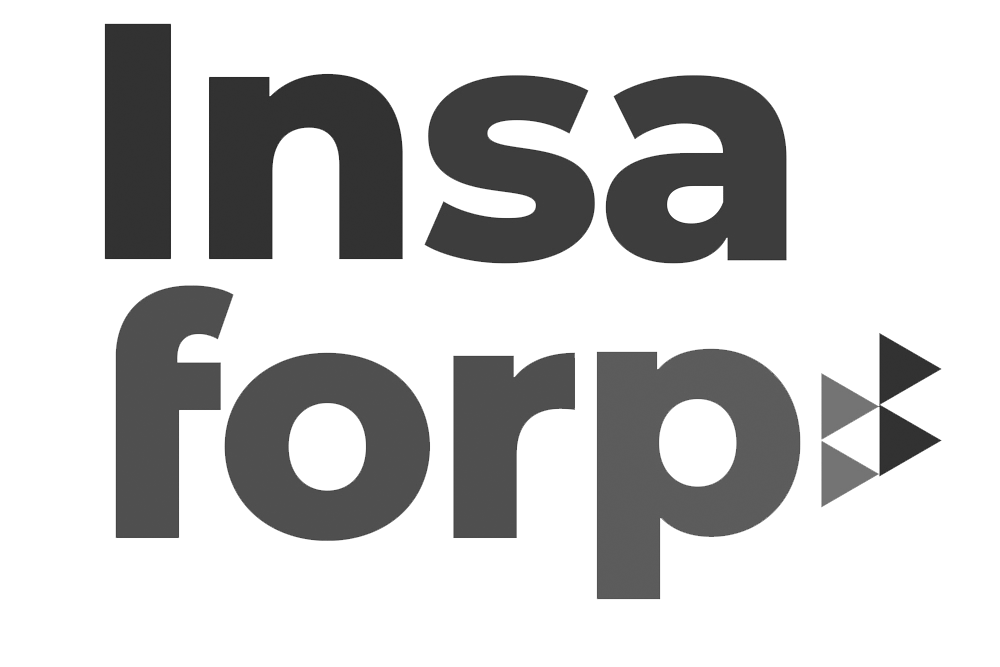 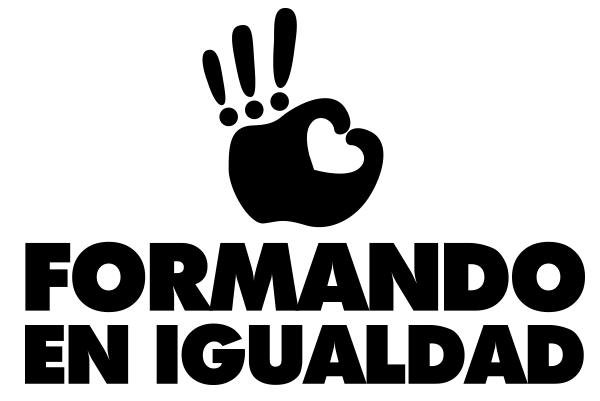 Principales acciones de GÉNERO
Resultados abril-junio POA 2022
JUNIO: 
Reunión de coordinación bajo estrategia para el cumplimiento de actividades pendientes PIIEG con gerencias y coordinaciones.
Desarrollo de Campaña CERO Prejuicios VALOR FAMILIA+PAZ.
Charla “Trato igualitario entre hombres y mujeres en el ámbito laboral” en el marco de los WEP´s facilitada por Xochilt Bendeck y Jesús de la Peña de ONU Mujeres El Salvador
XX Reuniones de Comisión de Género.
Charla WEP´s con participación de XX personas. 
Campaña CERO Prejuicios:
XX Cantidad de Gerencias participaron con un total de 50 personas participantes:
		 VALOR AMOR PROPIO.(GERENCIAS).
                             VALOR EMPATÍA
Evaluación ONU Mujeres: Avanzado – 51%
MAYO: 
Segunda reunión ordinaria de Comisión de Género
Evaluación de Medio Término del PIIEG.
Participación active en reunión informativa y diffusion de campaña 2022 WEP´s.
Cine foro CERO Prejuicios.
Montaje de stand Insaforp sobre acciones de género y oferta de cursos de Formación professional en el lanzamiento de la campaña “Amar no te duele”.
Aplicación de GENDER GAP ANALYSIS TOOL de ONU Mujeres. Resultado Insaforp: Avanzado en acciones de género.
Desarrollo de Campaña CERO Prejuicios.
Cumplimiento del PIIEG a la fecha: 70.7%
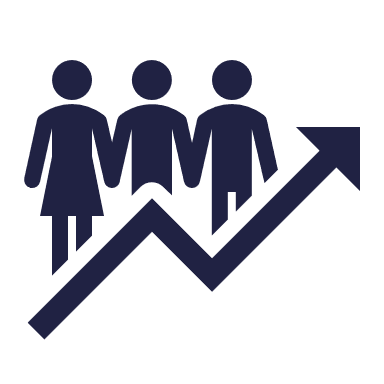 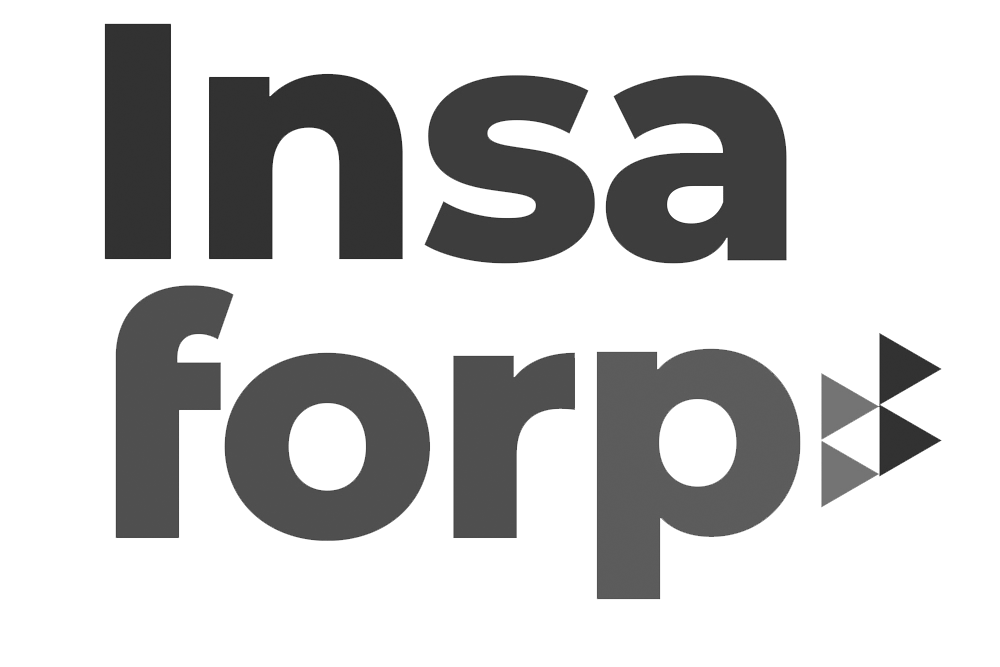 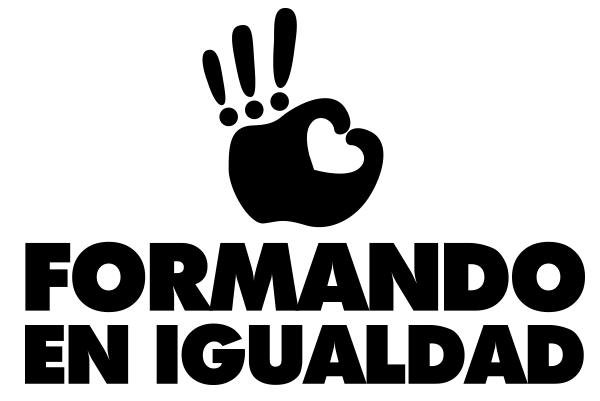 Principales acciones de GÉNERO
Resultados abril-junio POA 2022
JUNIO: 
Reunión de coordinación bajo estrategia para el cumplimiento de actividades pendientes PIIEG con gerencias y coordinaciones.
Desarrollo de Campaña CERO Prejuicios VALOR FAMILIA+PAZ.
Charla “Trato igualitario entre hombres y mujeres en el ámbito laboral” en el marco de los WEP´s facilitada por Xochilt Bendeck y Jesús de la Peña de ONU Mujeres El Salvador
ABRIL: 
Presentación de Informe de Evento conmemorativo Día internacional de la mujer “Arte es poder: Rompamos estereotipos, construyamos con creatividad” a Consejo Directivo  de Insaforp. 
Realización y envío de reporte de Formulario de Avances de la Transversalidad de Igualdad Sustantiva y Vida Libre de Violencia en las Instituciones del Estado 2021 / Insaforp.
Desarrollo de Campaña CERO Prejuicios VALOR AMOR PROPIO.
Evaluación ONU Mujeres: Avanzado
MAYO: 
Segunda reunión ordinaria de Comisión de Género
Evaluación de Medio Término del PIIEG.
Participación active en reunión informativa y diffusion de campaña 2022 WEP´s.
Cine foro CERO Prejuicios.
Montaje de stand Insaforp sobre acciones de género y oferta de cursos de Formación professional en el lanzamiento de la campaña “Amar no te duele”.
Aplicación de GENDER GAP ANALYSIS TOOL de ONU Mujeres. Resultado Insaforp: Avanzado en acciones de género.
Desarrollo de Campaña CERO Prejuicios VALOR EMPATÍA.
Cumplimiento del PIIEG a la fecha: 70.7%
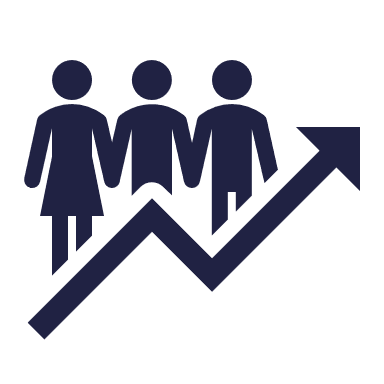 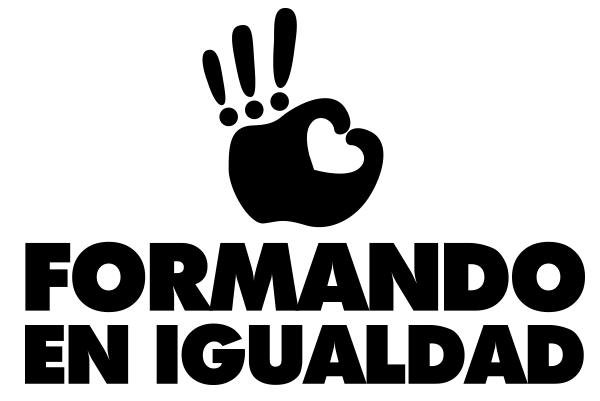 Principales acciones de GÉNERO 
Período abril-junio 2022
Abril
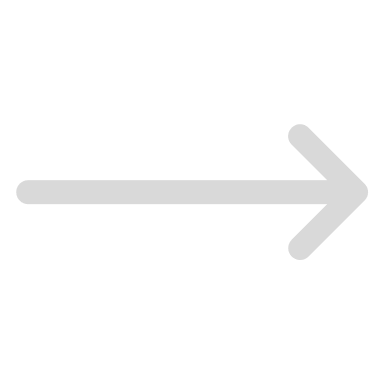 Mayo
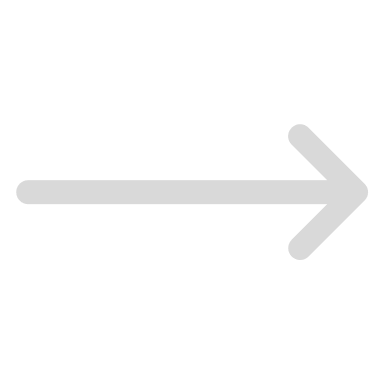 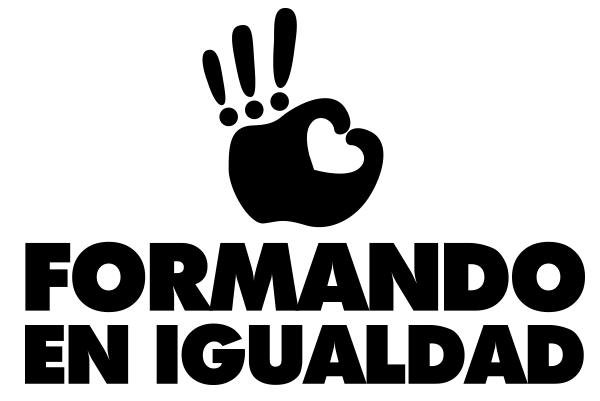 Principales acciones de GÉNERO 
Período abril-junio 2022
Mayo
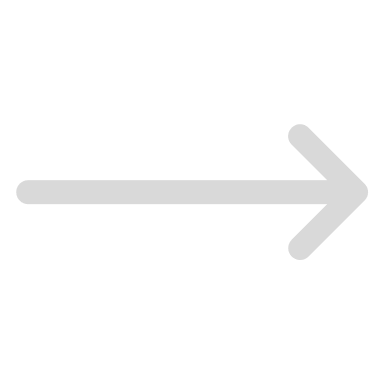 Junio
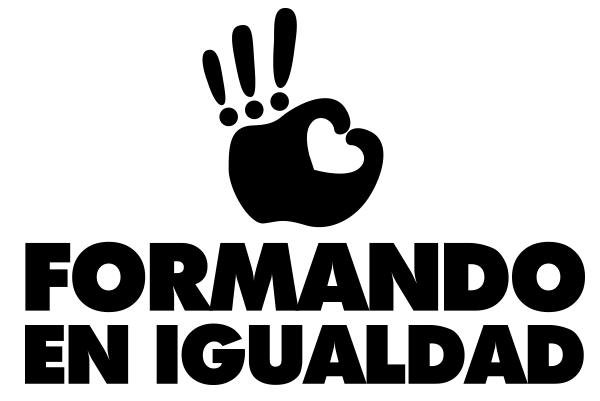 CAMPAÑA INTERNA DE IGUALDAD Y EQUIDAD DE GÉNERO
7 Gerencias y unidades formando equipo
5 Valores: Educación, Justicia Social, Amor Propio, Empatía, Familia+Paz
38 personas participando, 21 mujeres – 17 hombres
31% del personal generando contenido de la campaña
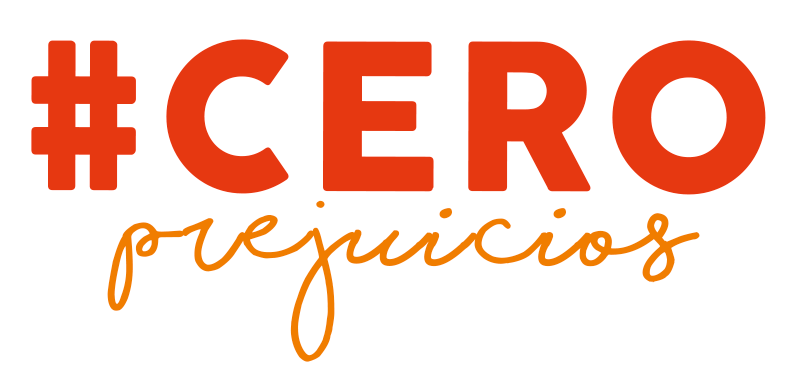 CINE FORO “VALOR EMPATÍA”
2 Gerencias liderando la jornada
4 funciones con videoclips que motivaban a la reflexión de valores positivos
109 participantes
89% del personal
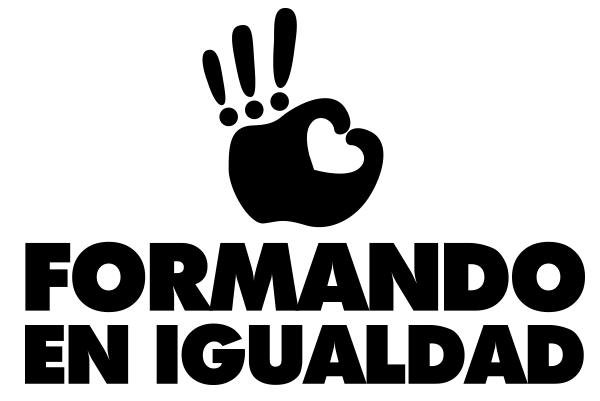 ONU Mujeres – Principios de Empoderamiento de las Mujeres WEP´s
Aplicación de GENDER GAP ANALYSIS TOOL
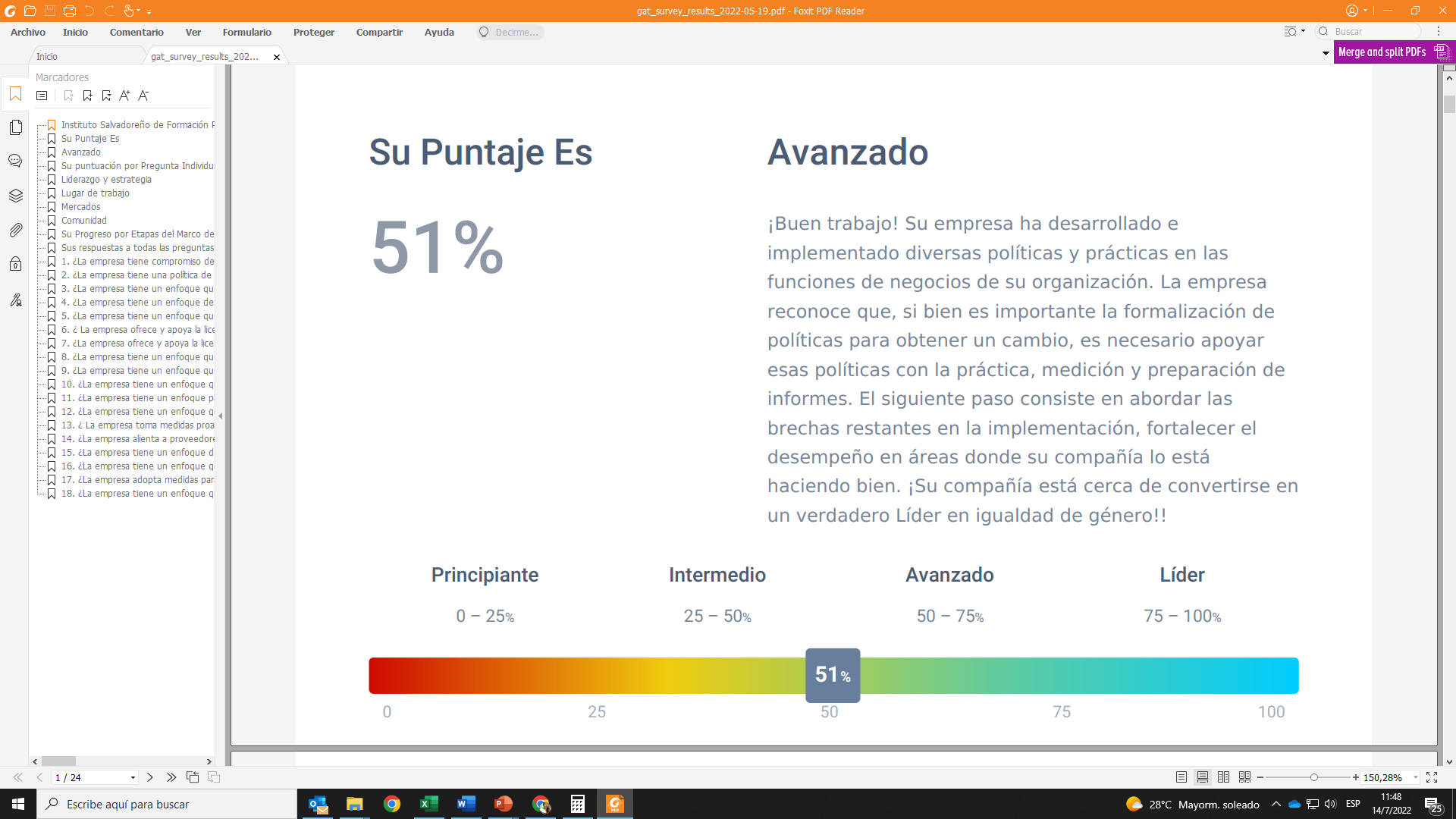 Charla “Trato igualitario entre hombres y mujeres en el ámbito laboral” en el marco de charlas CERO Prejuicios
7 Gerencias y unidades asistentes
2 Facilitadores: Xochilt Bendeck y Jesús de la Peña
31 participantes, 15 mujeres – 16 hombres
Avances y cumplimiento de objetivos PIIEG
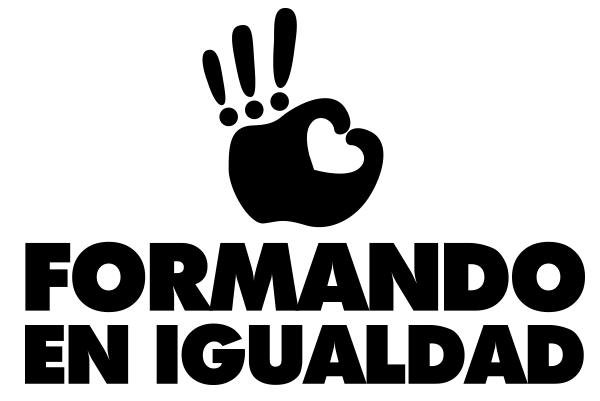 Cumplimiento del 
PIIEG 
72.2%
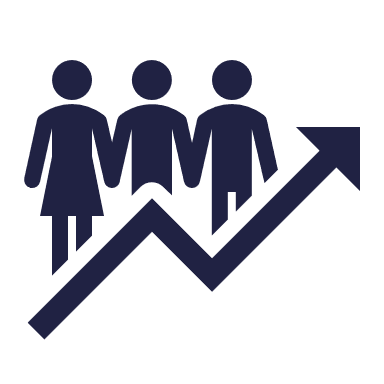 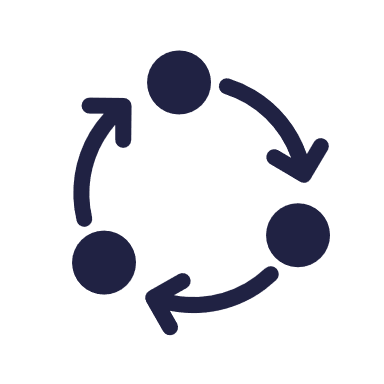 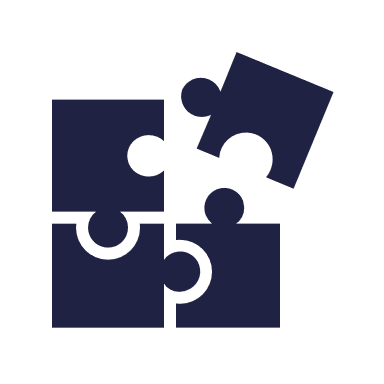 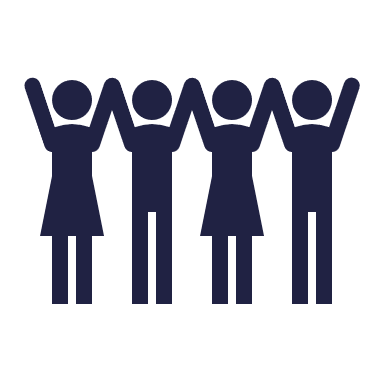 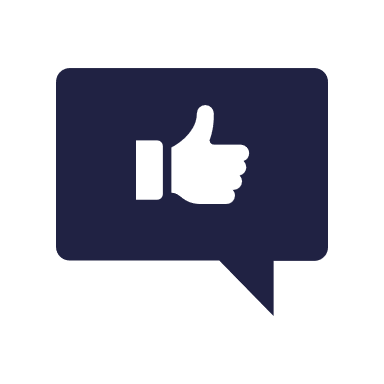 Construcción y gestión 
de condiciones para participación de mujeres
Generar información de las mujeres en la formación profesional
Contribuir a la  deconstrucción de los estereotipos y patrones culturales
Consolidar cultura
Institucional de Género
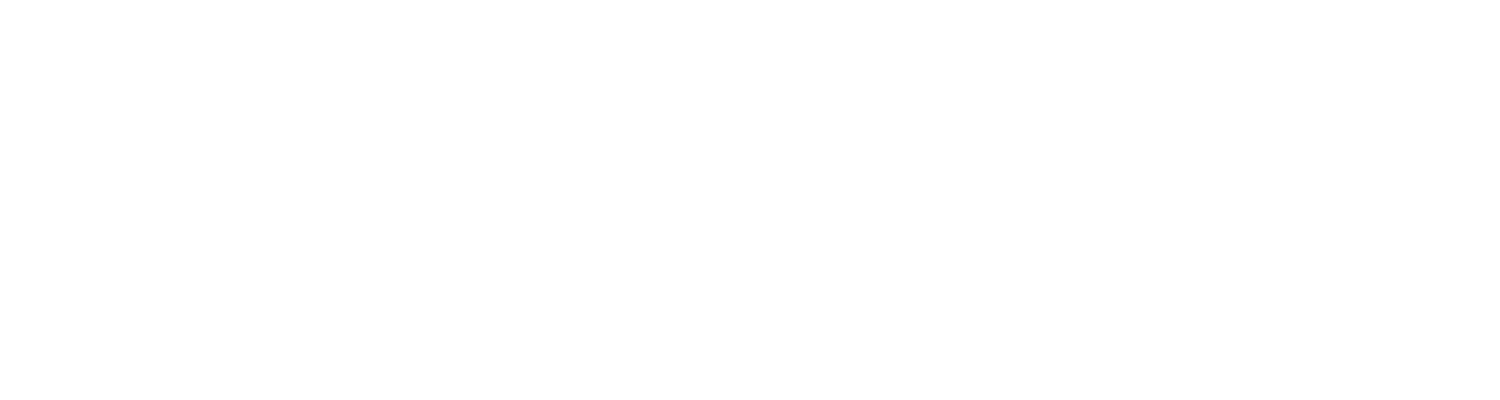